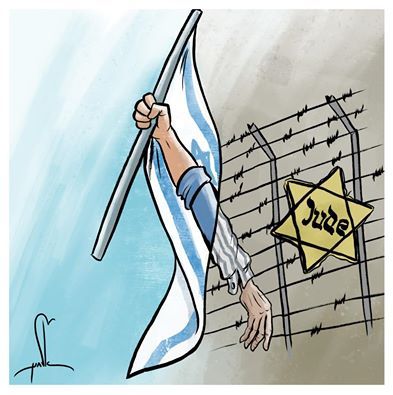 בזכירה סוד הגאולה
 
מסע אחר בעקבות השואה
יז' – יח' בטבת תשע"ט
המכון ללימודי השואה
ע"ש חדווה אייבשיץ ז"ל
חיפה
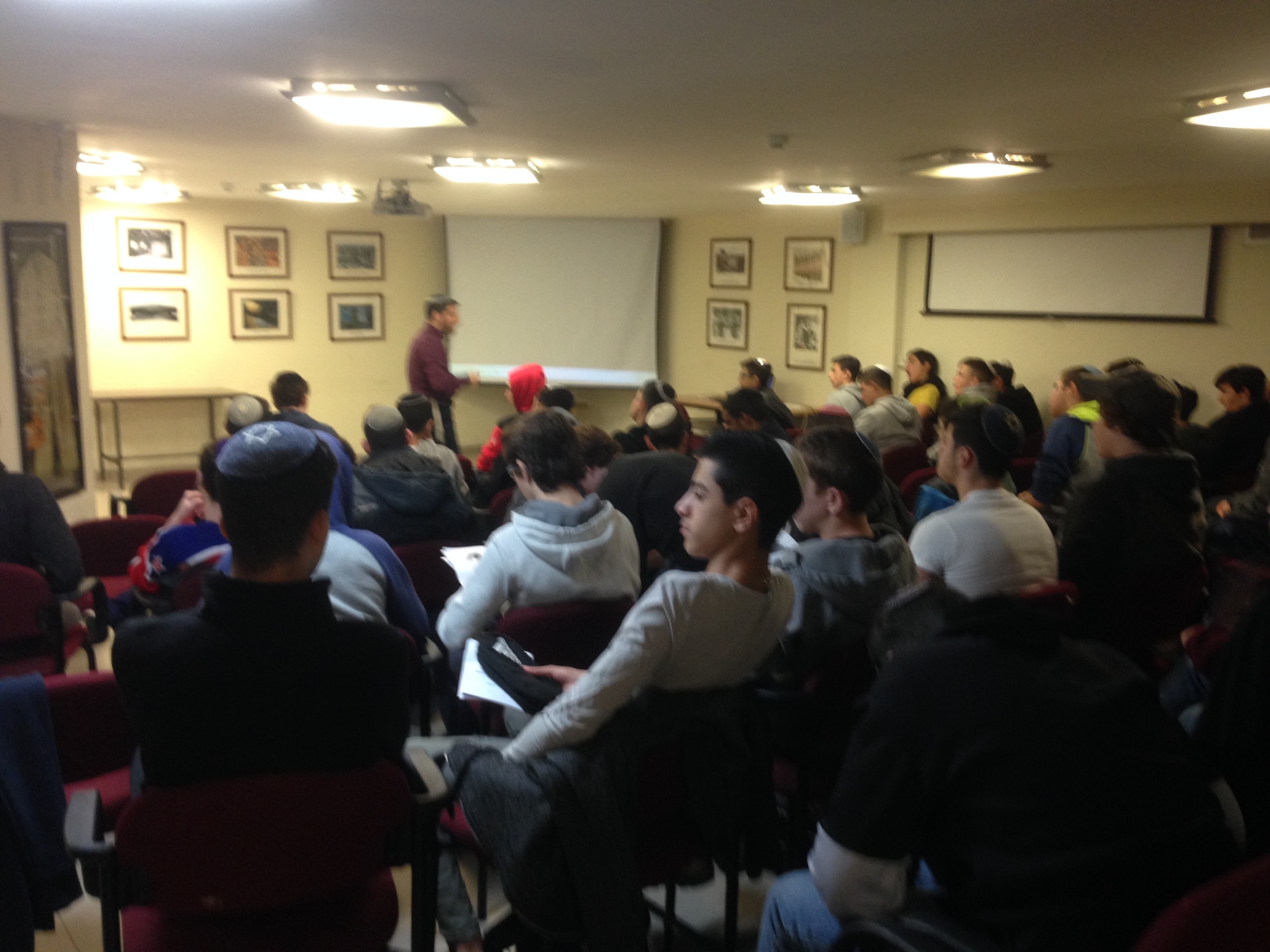 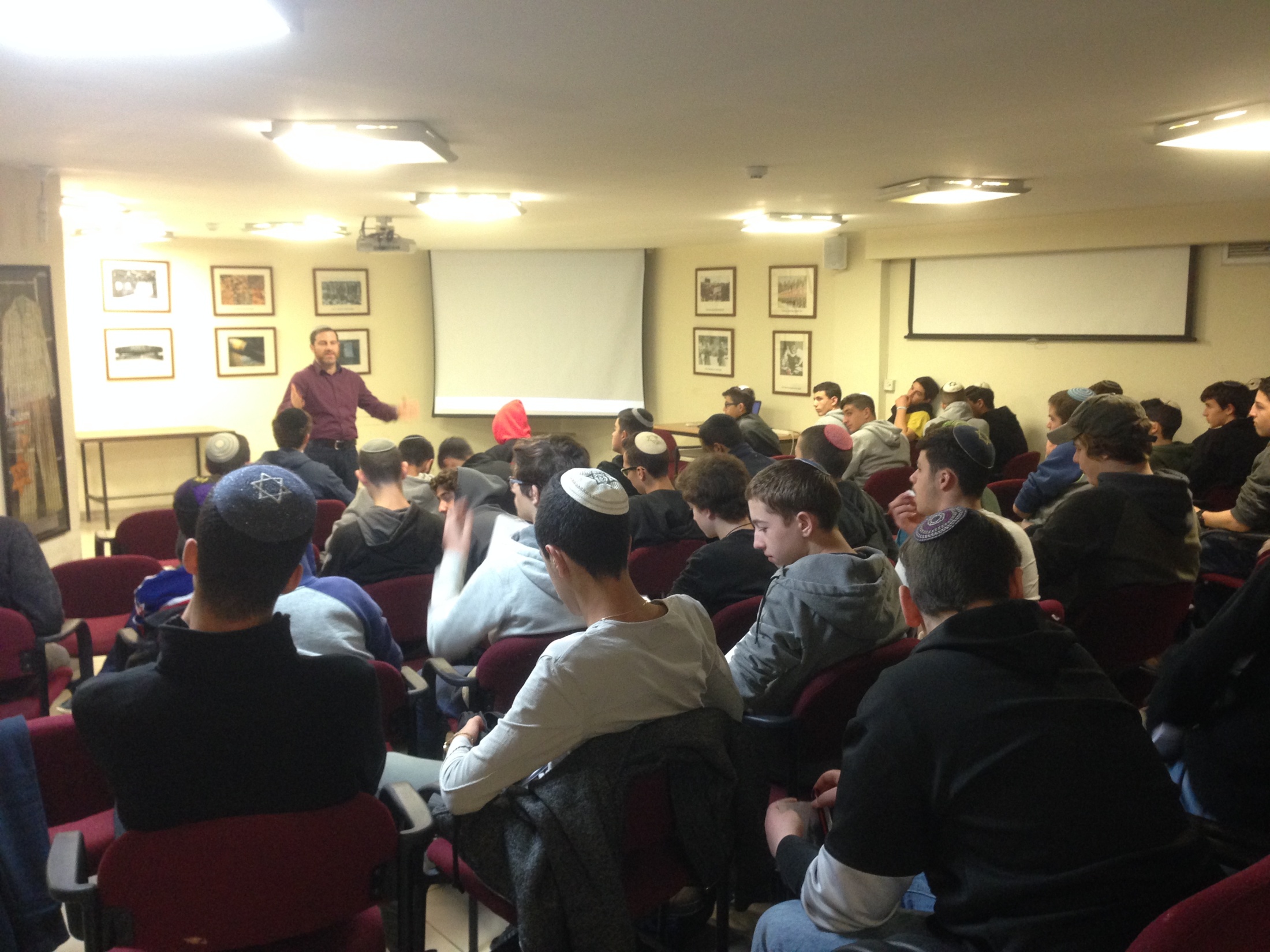 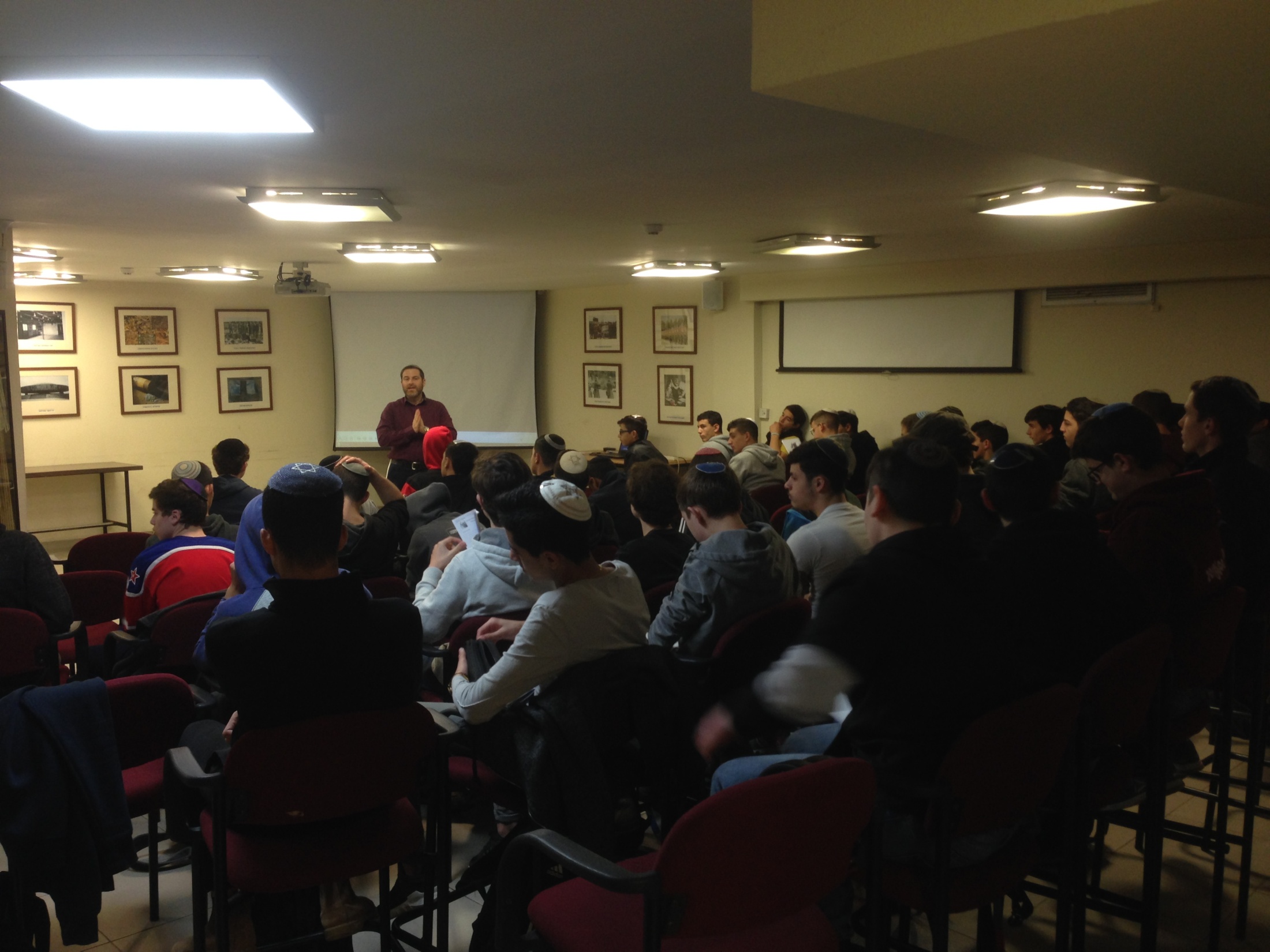 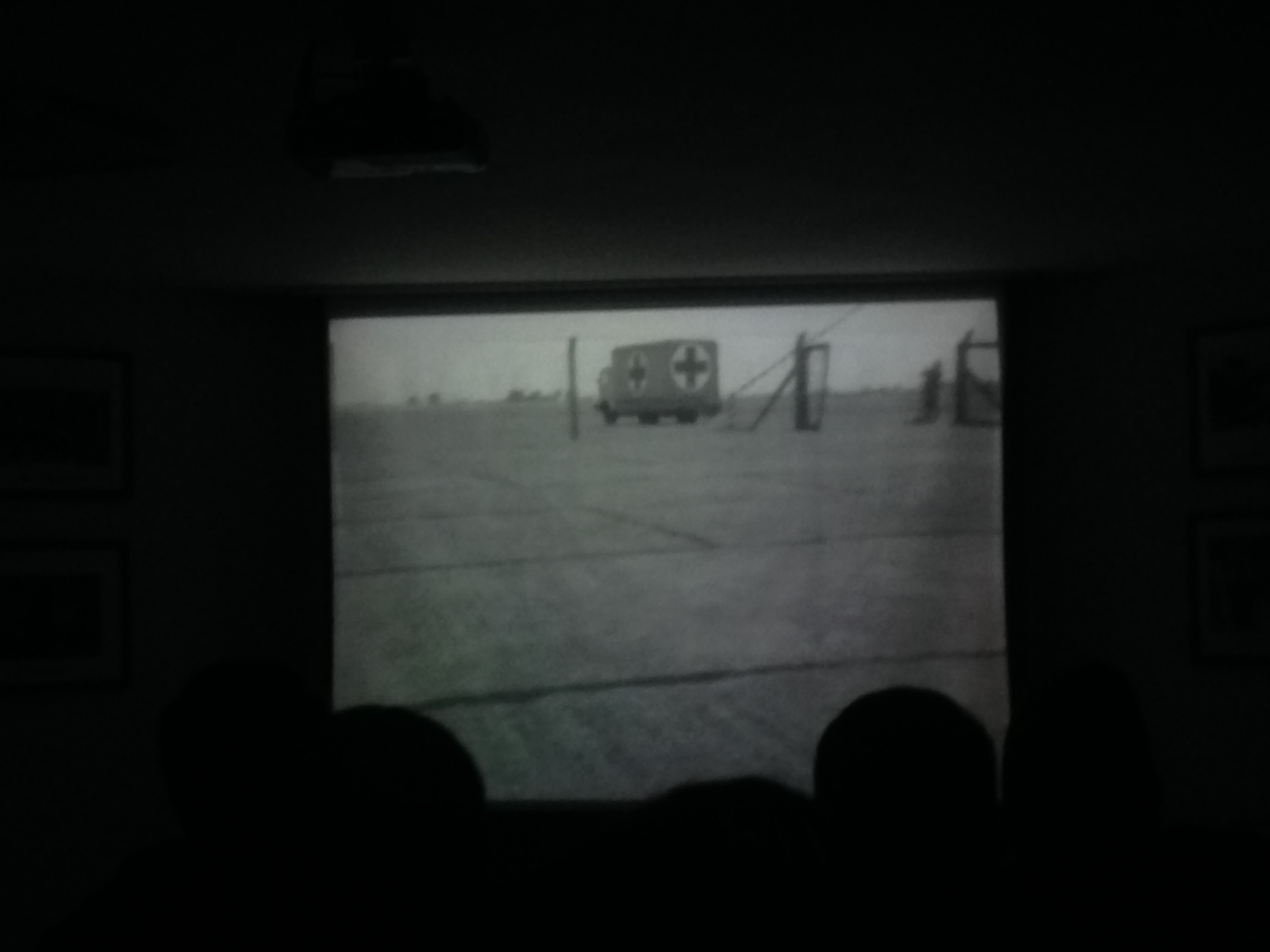 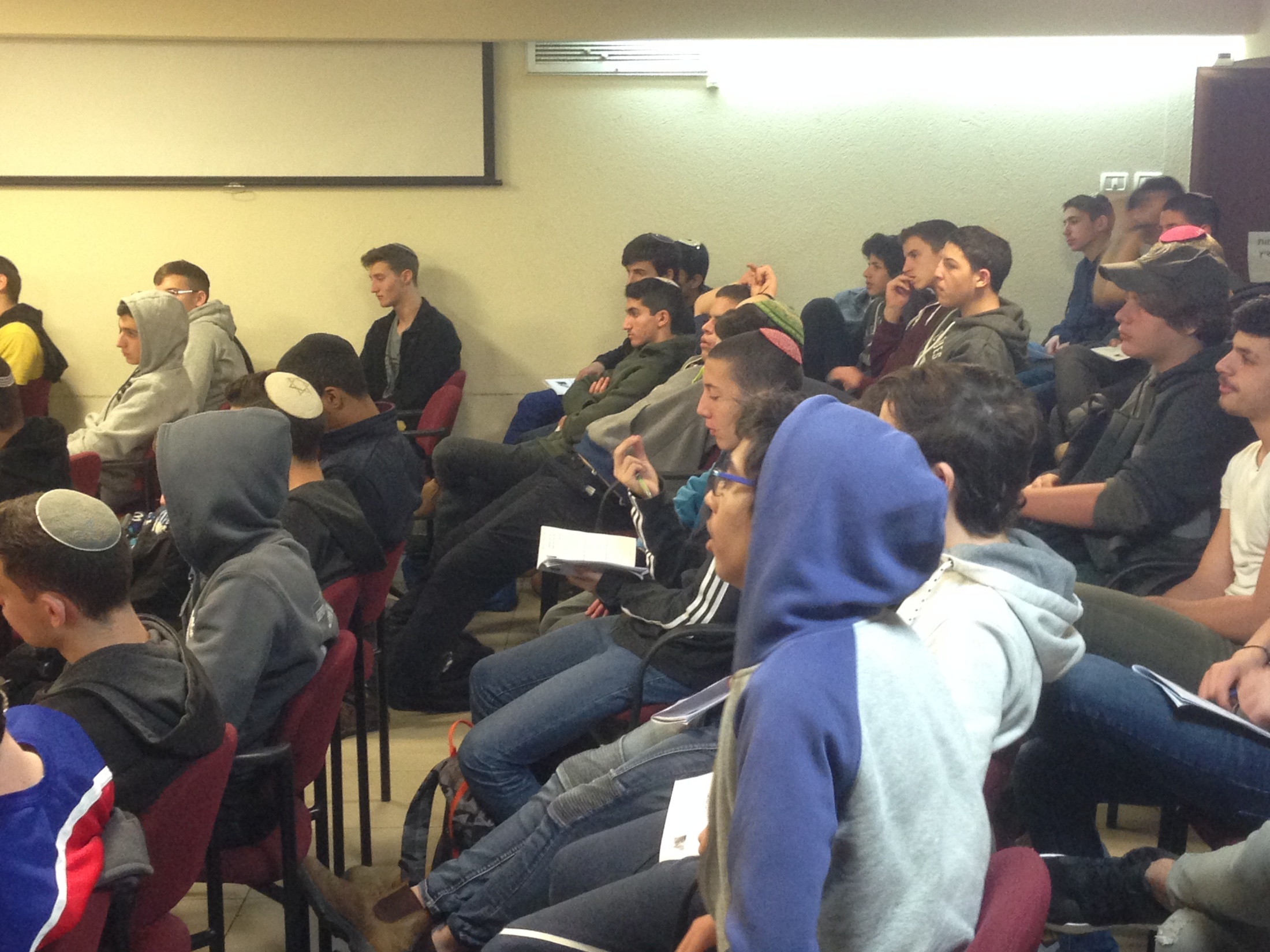 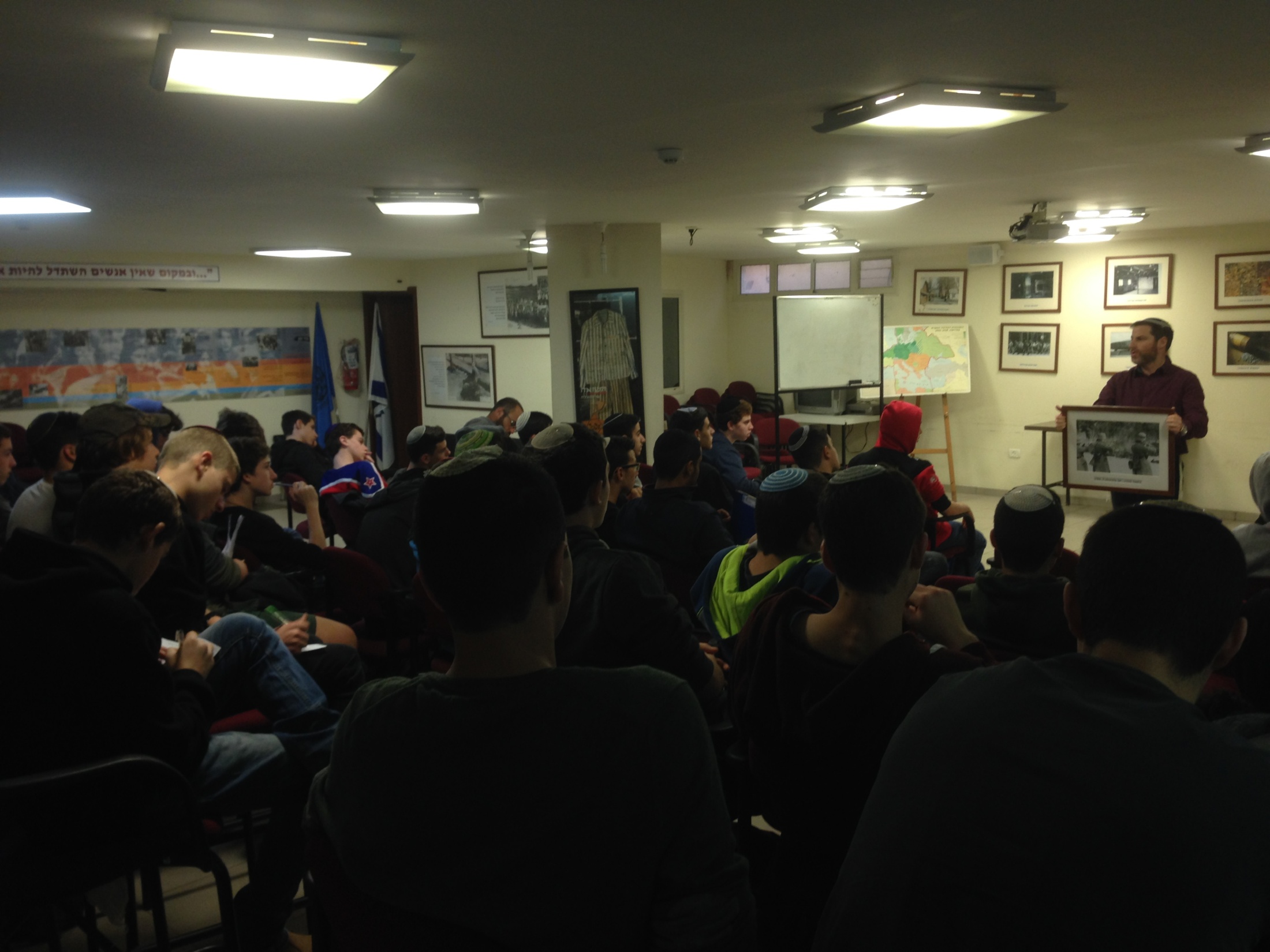 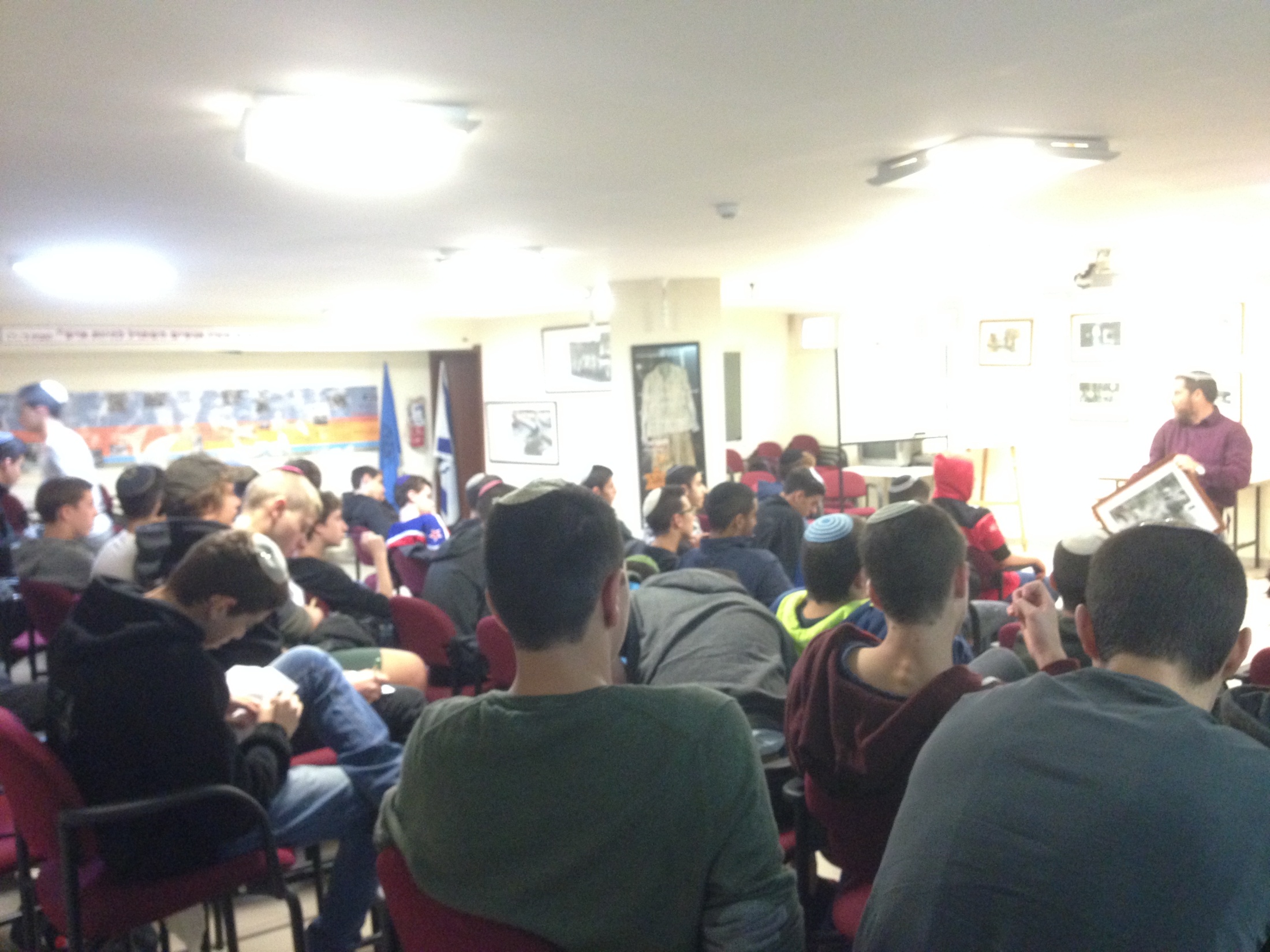 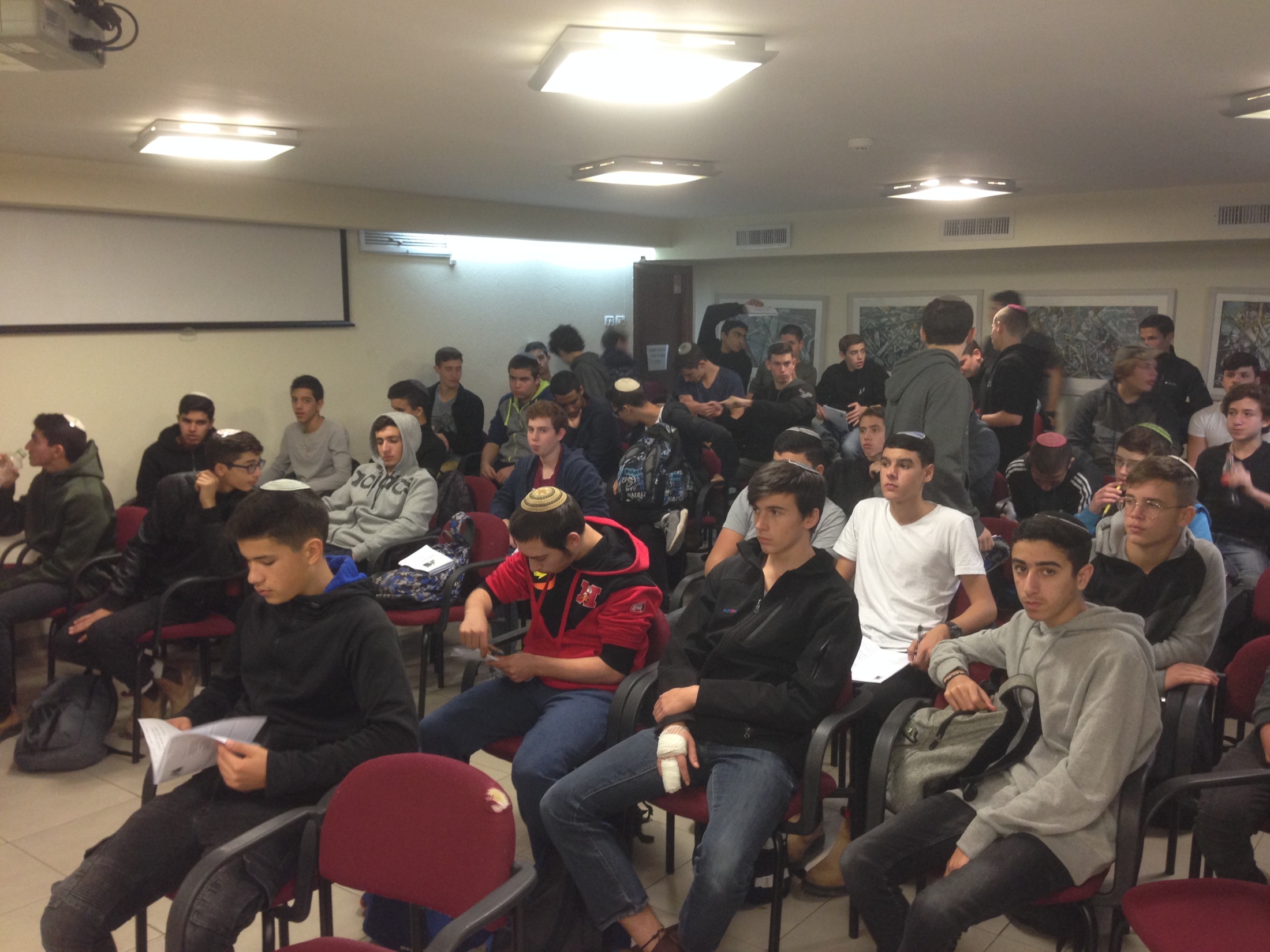 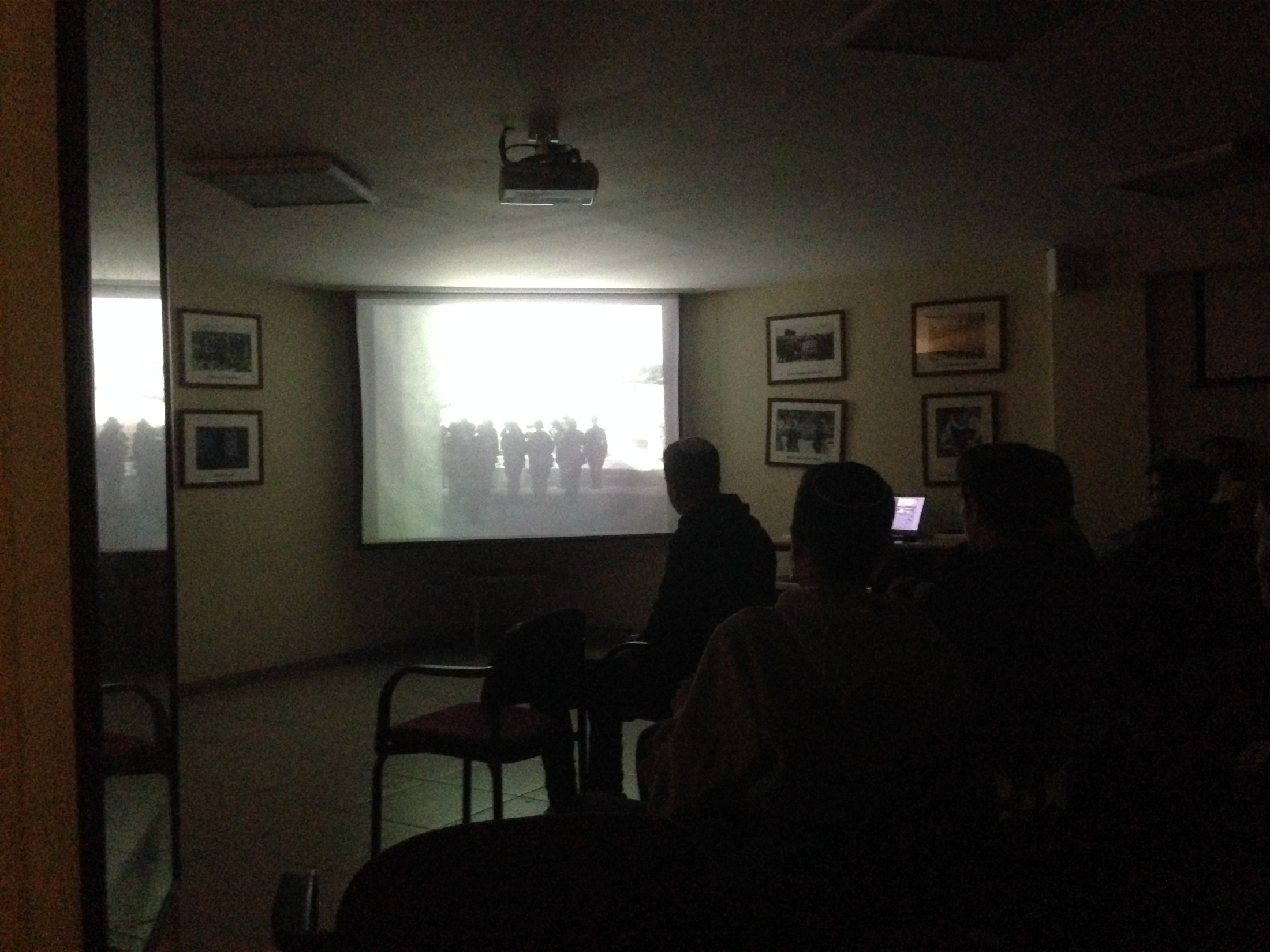 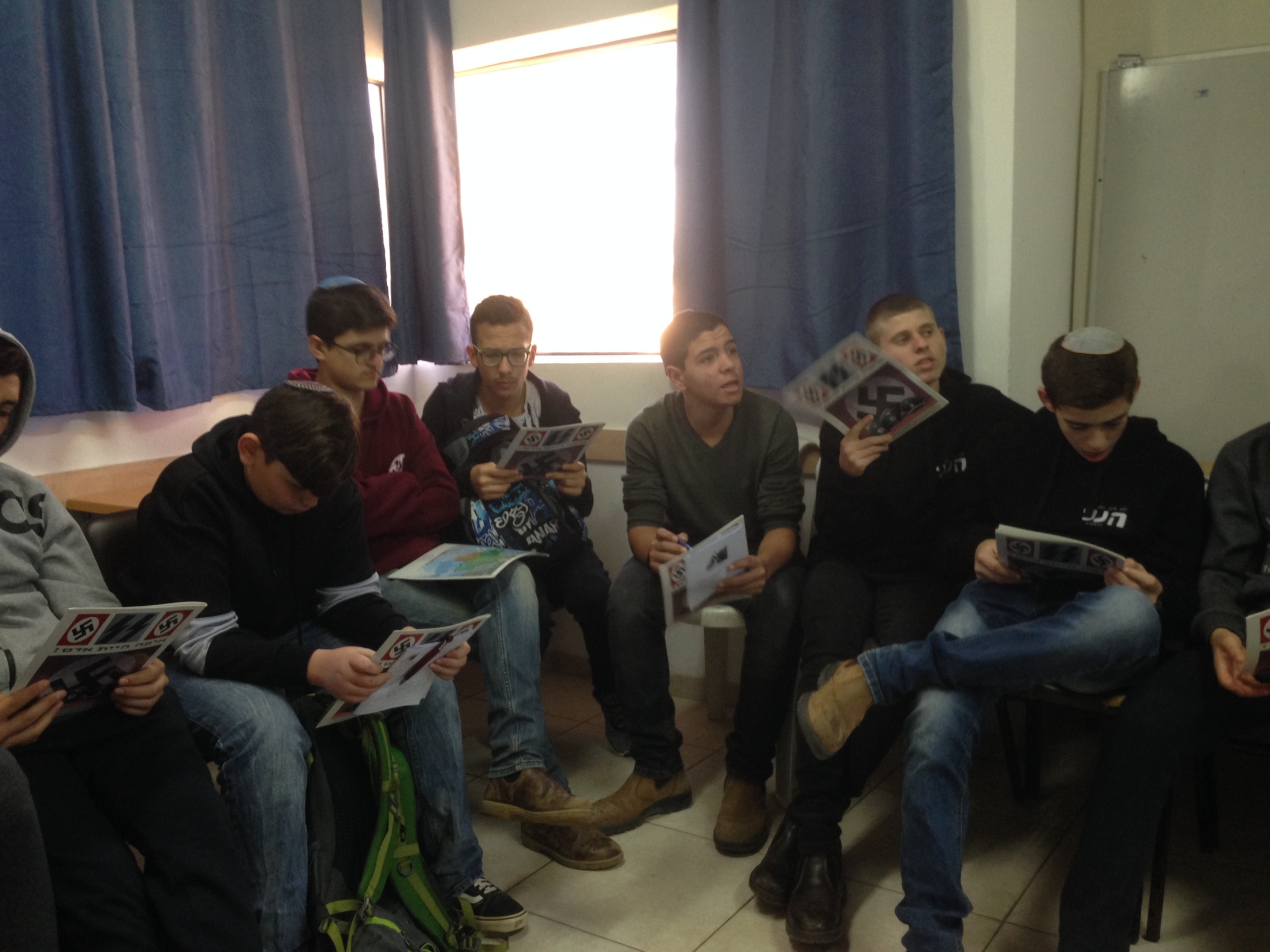 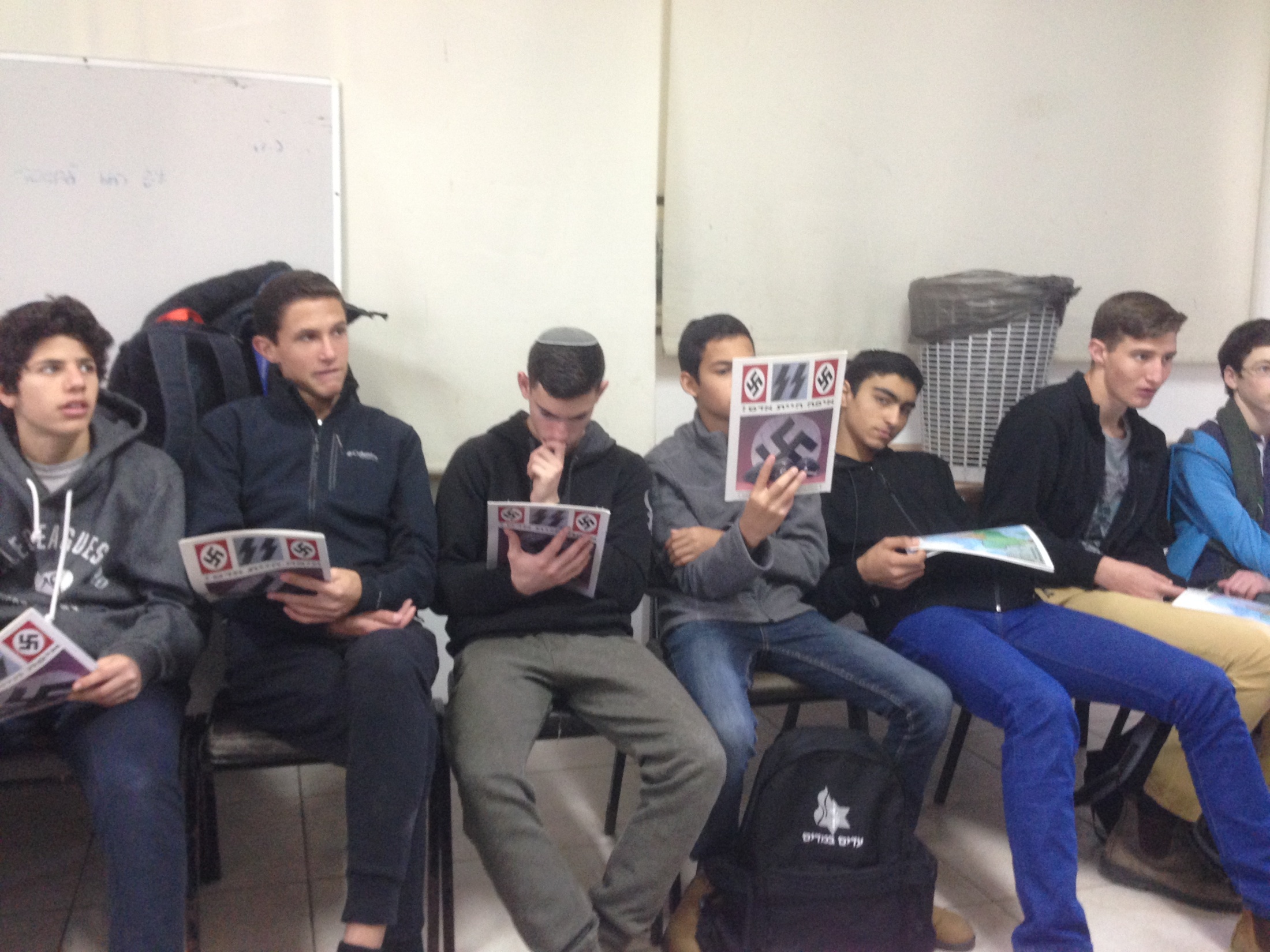 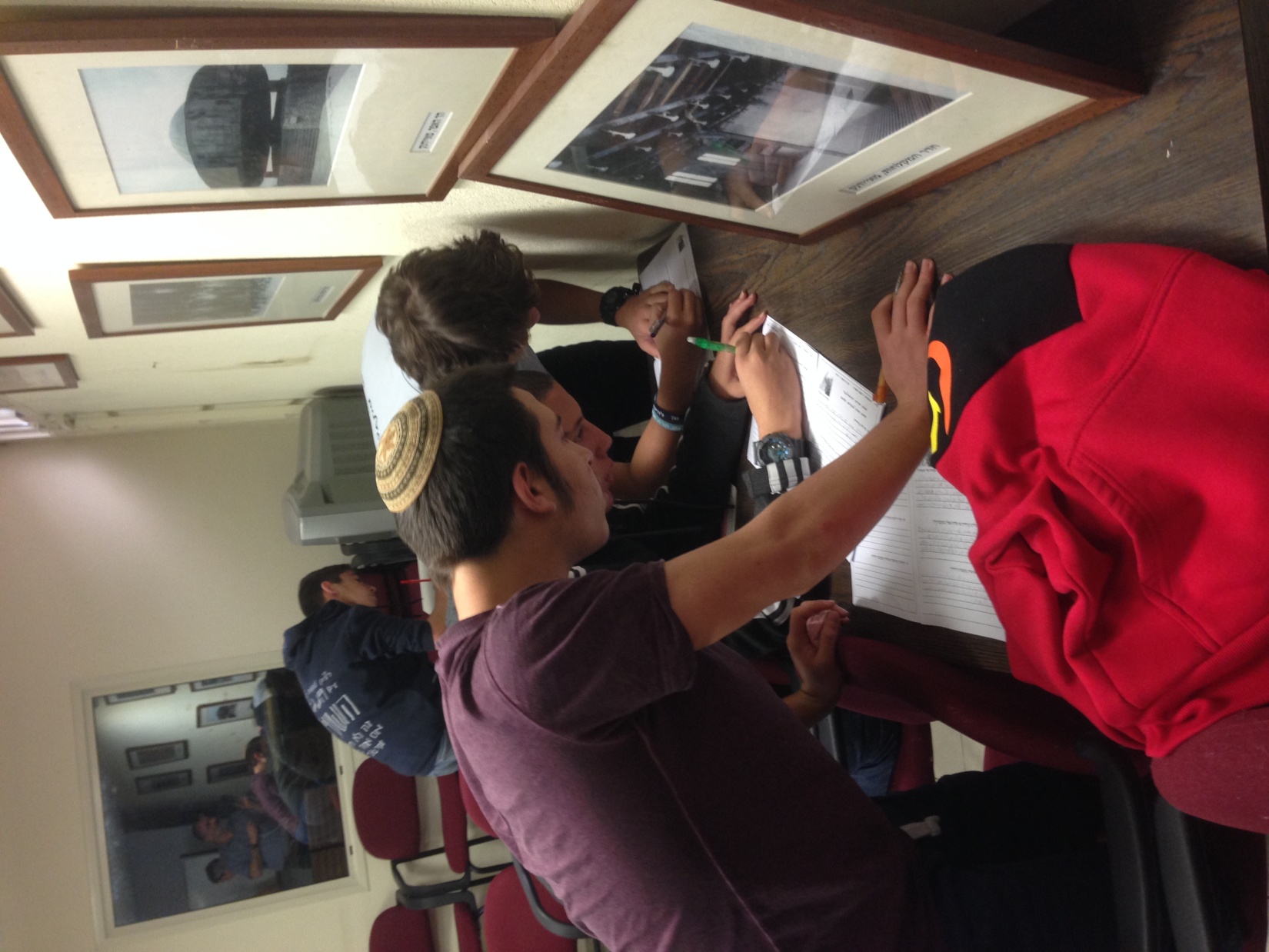 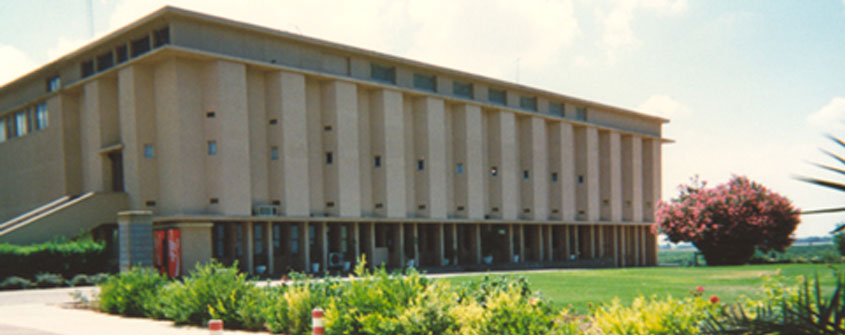 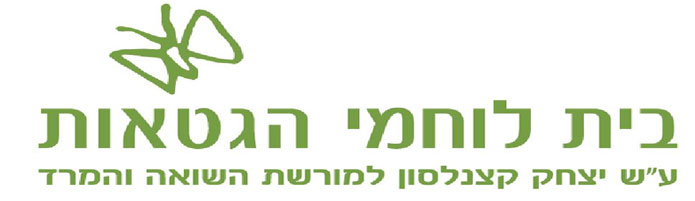 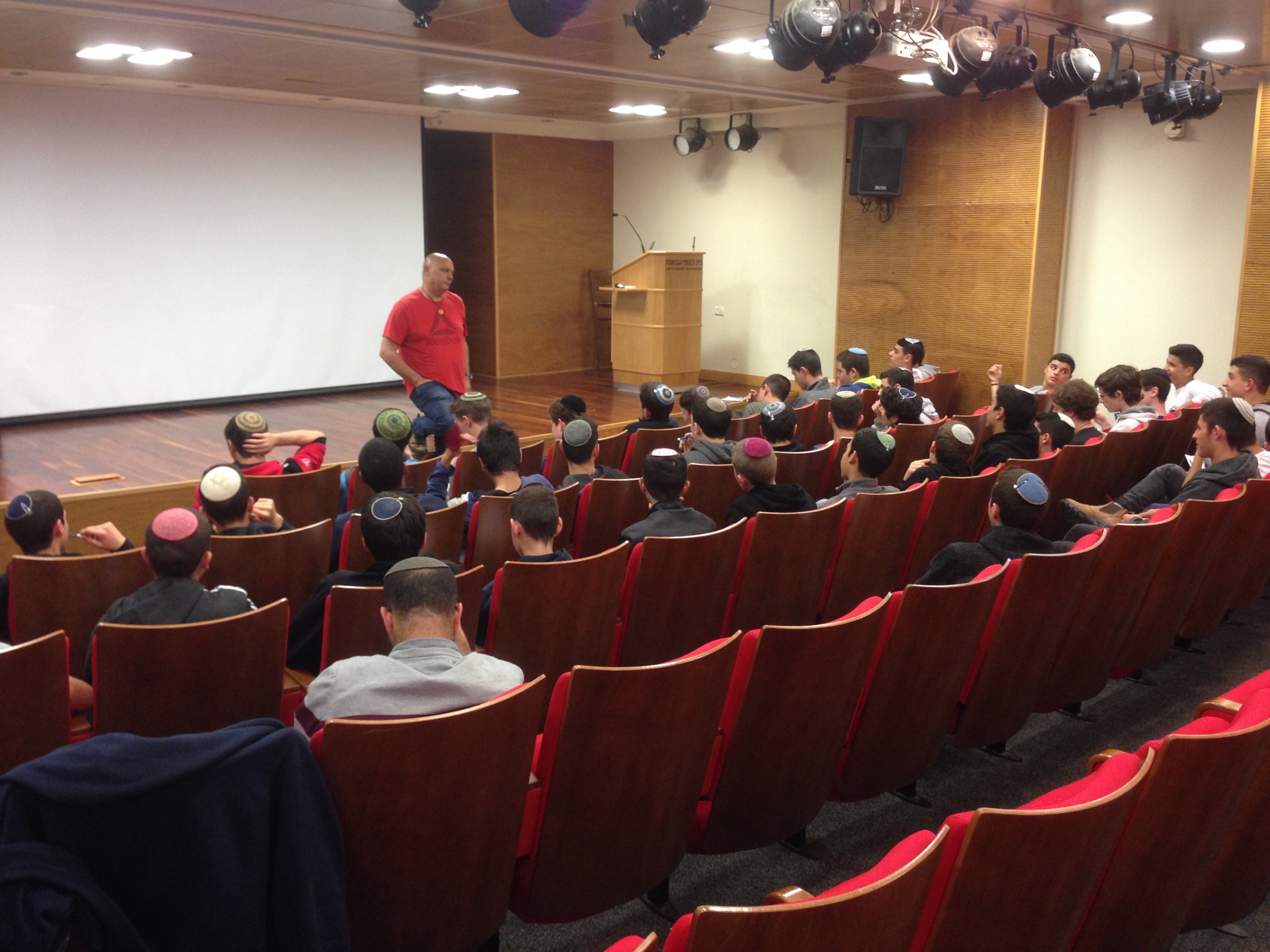 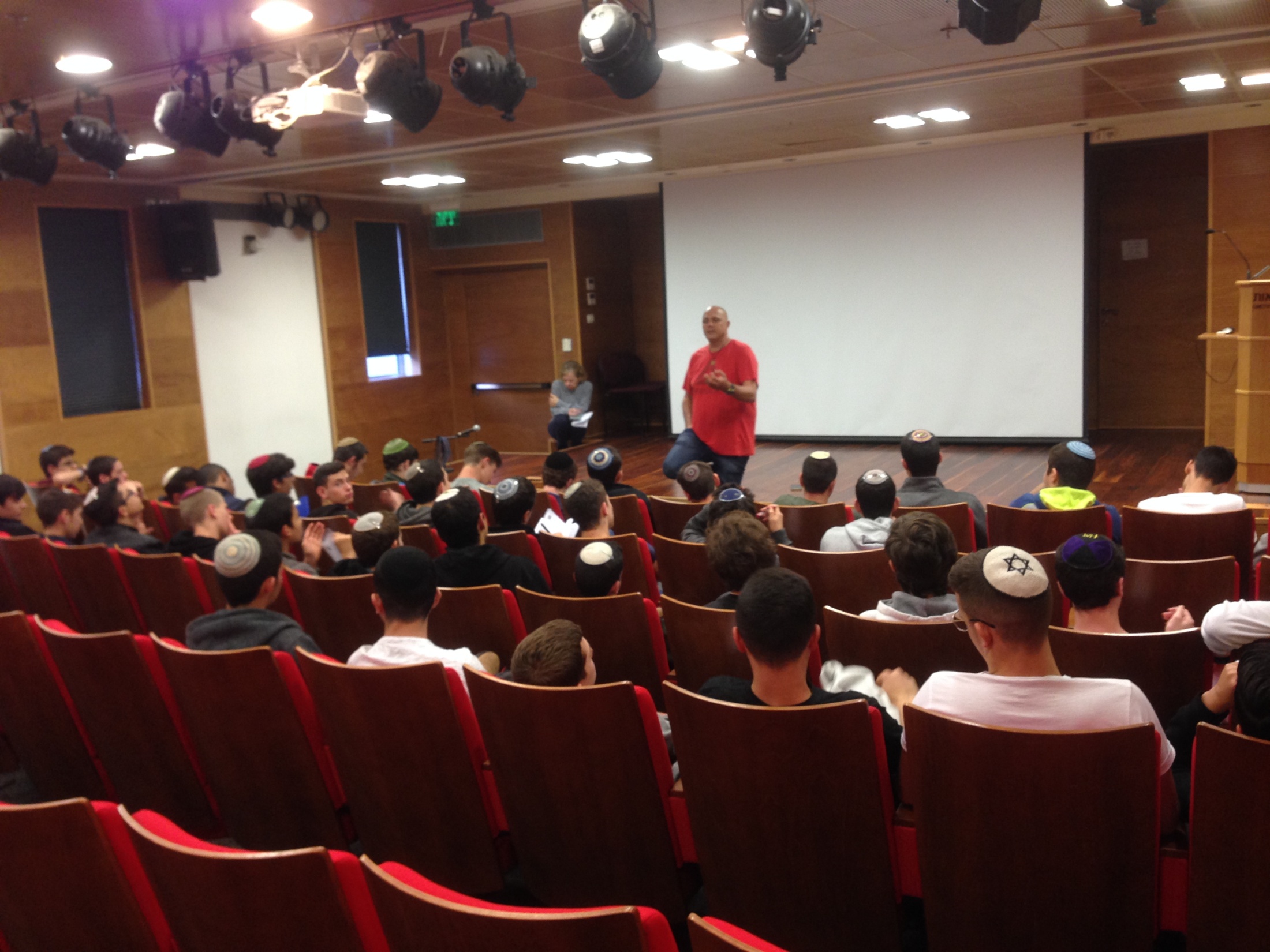 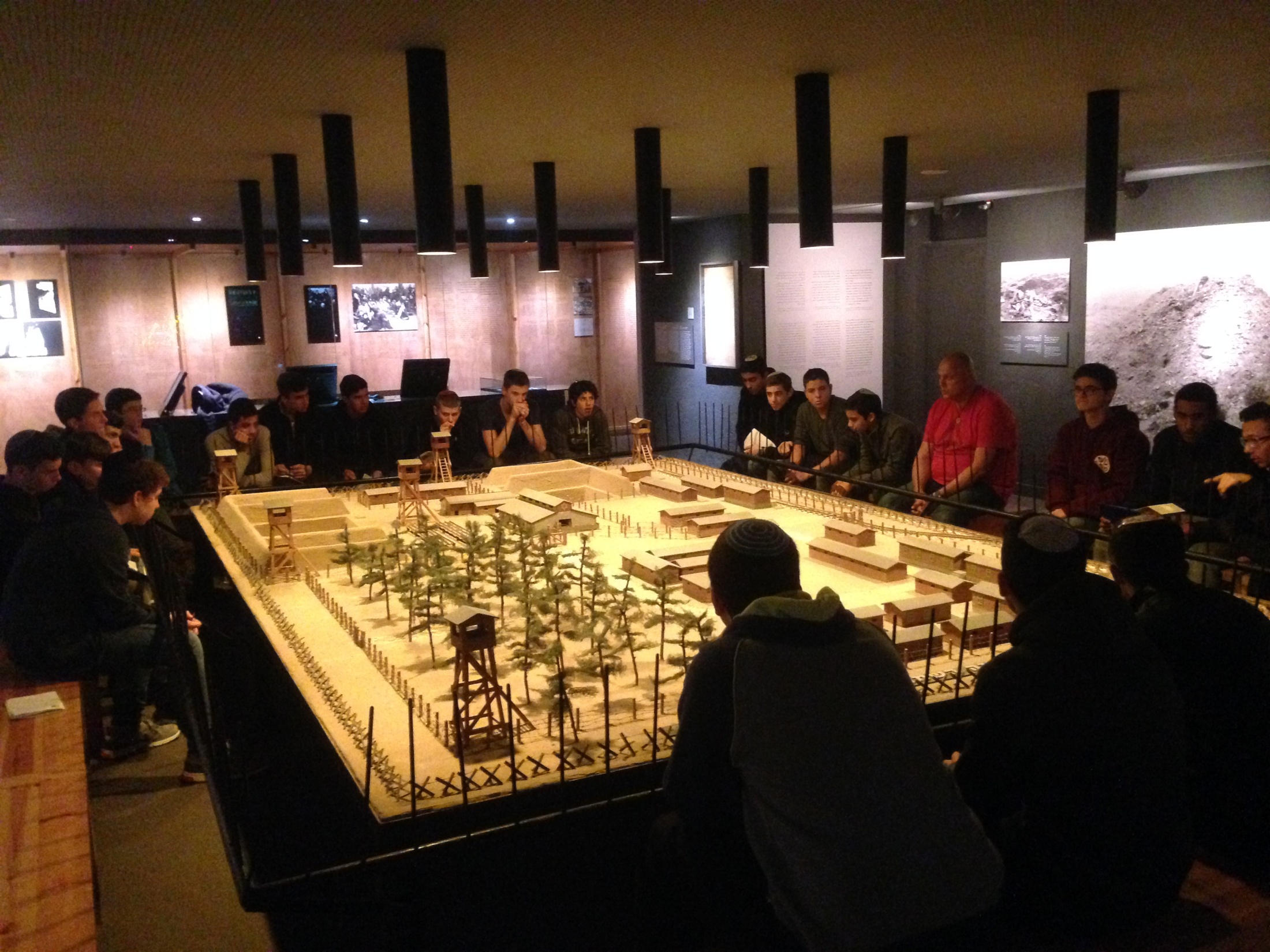 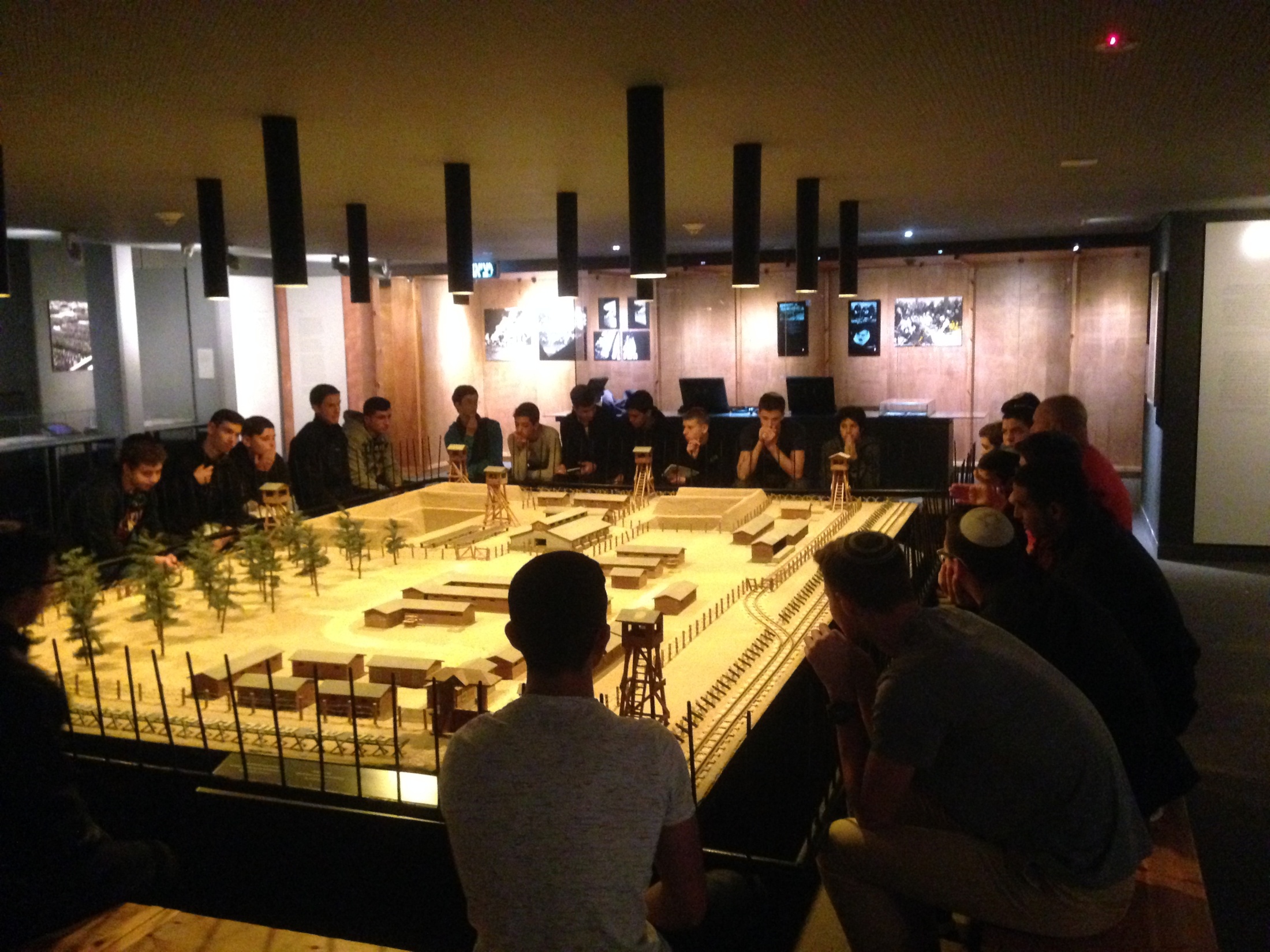 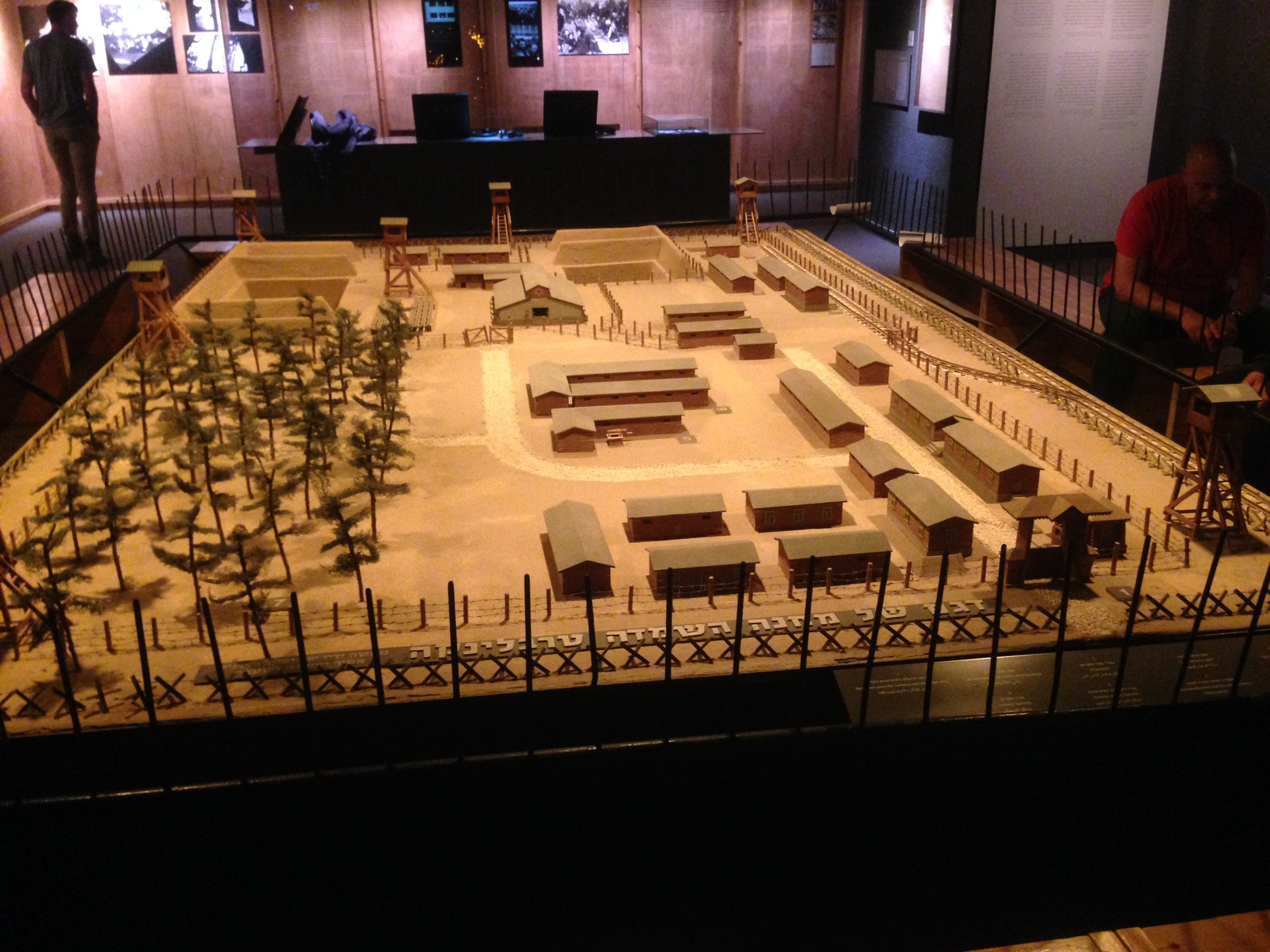 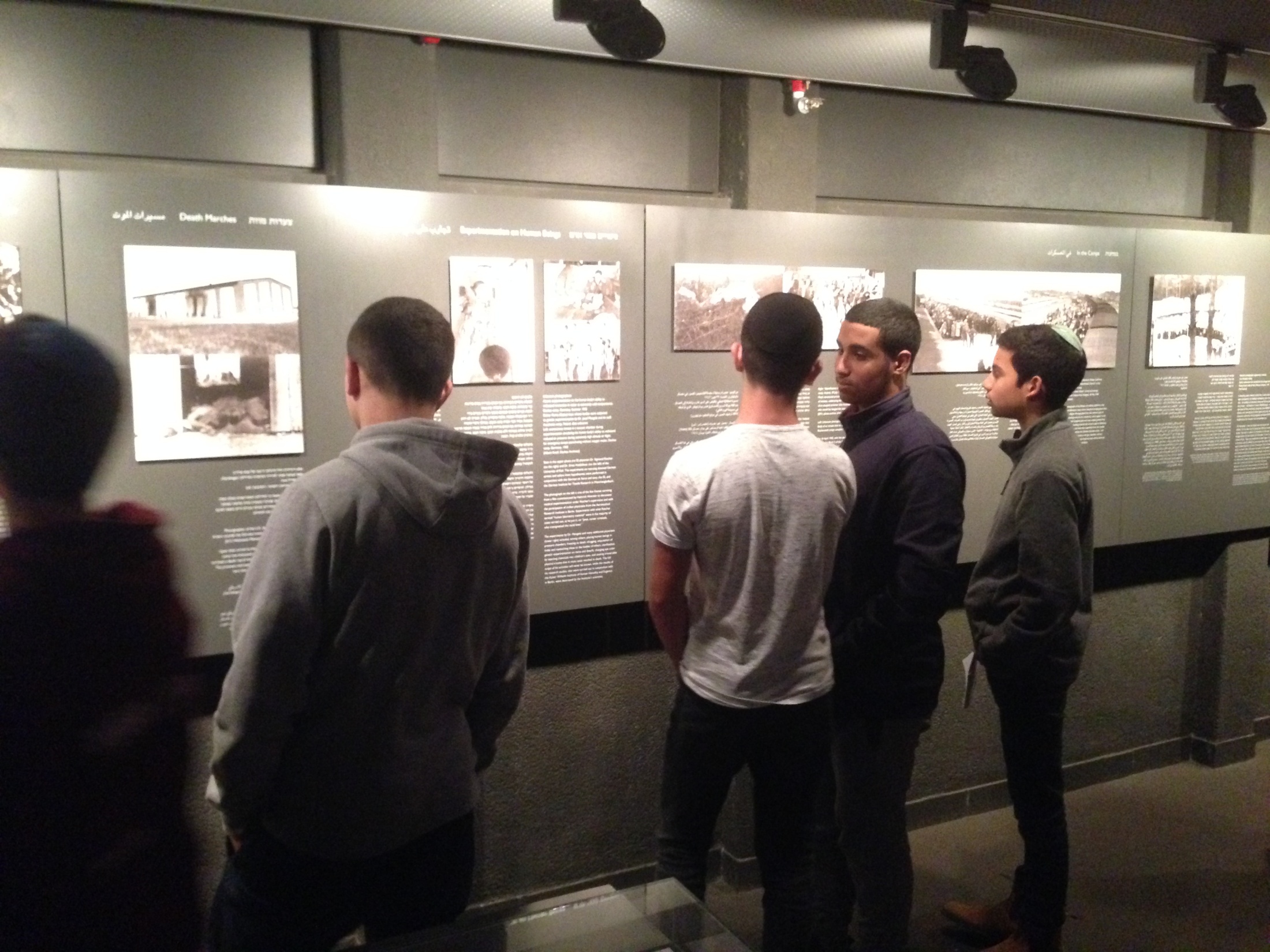 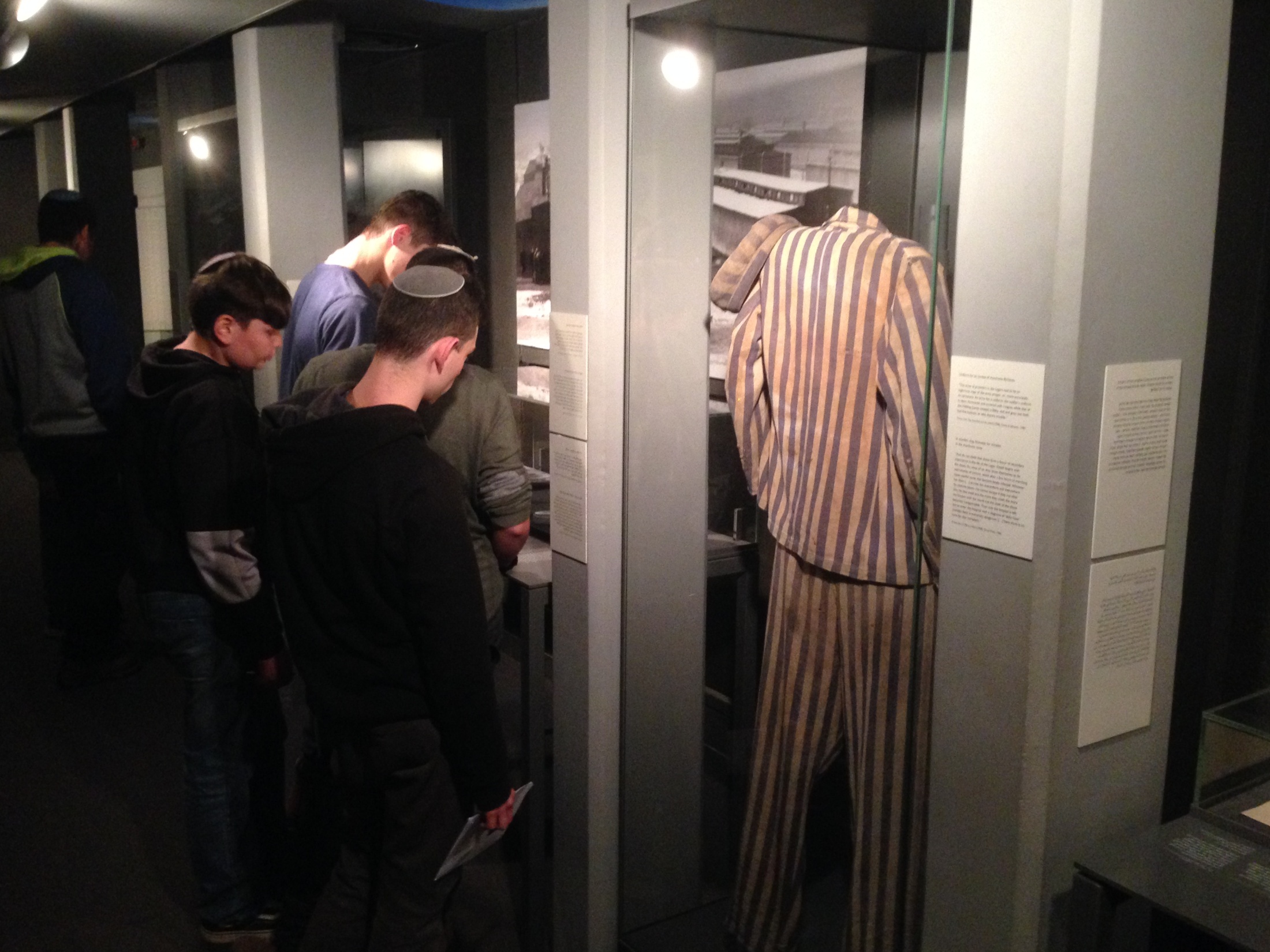 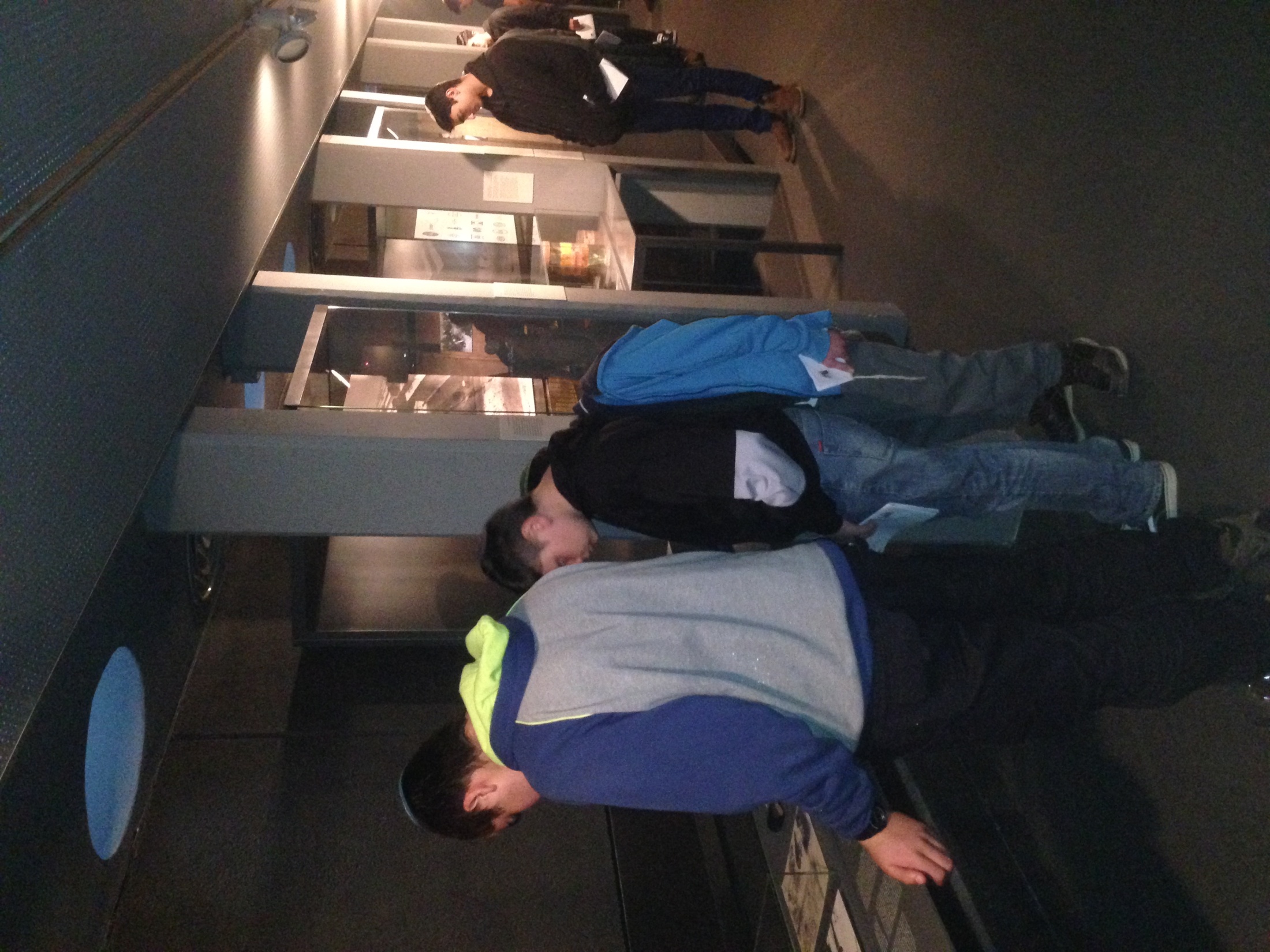 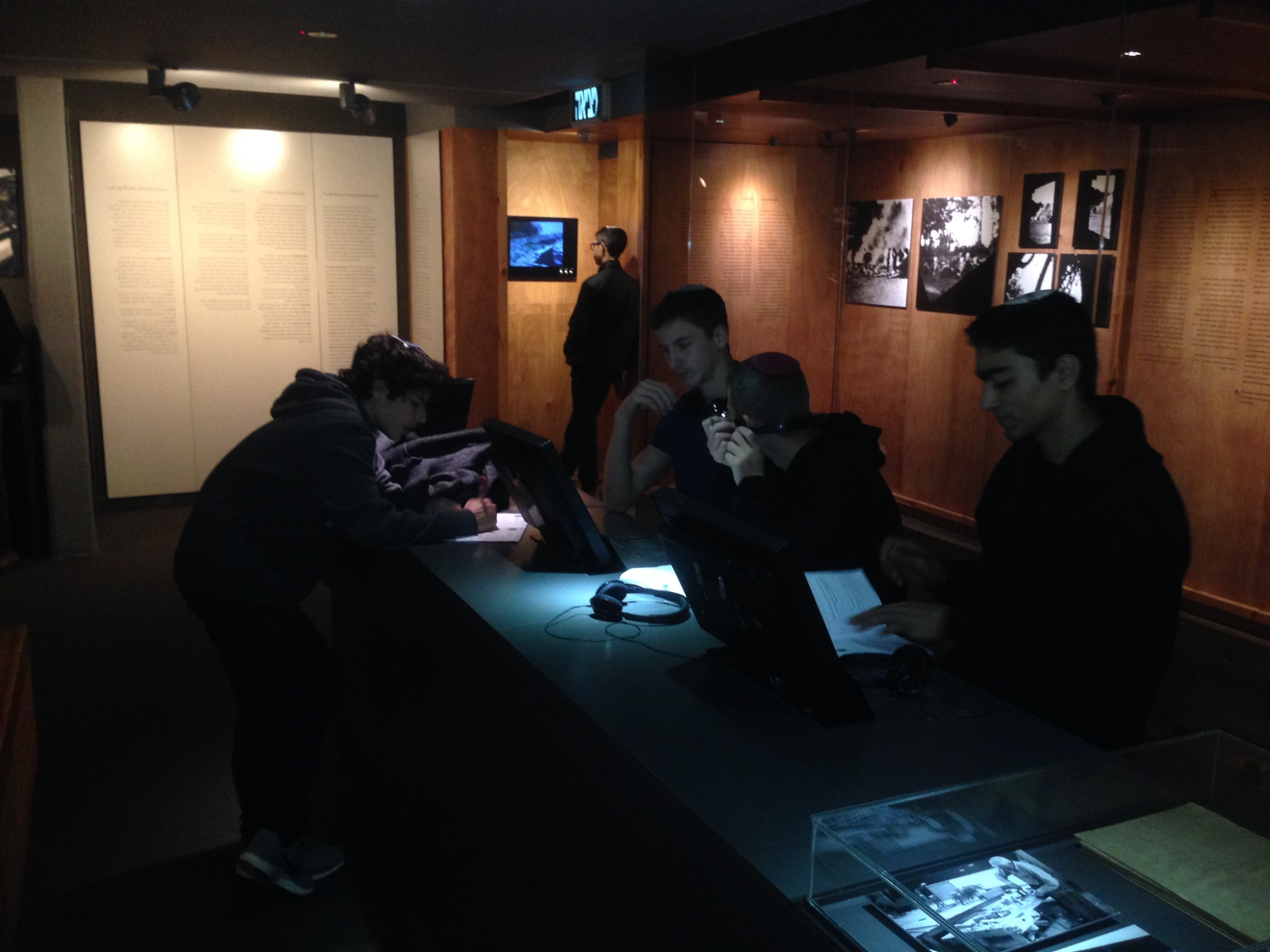 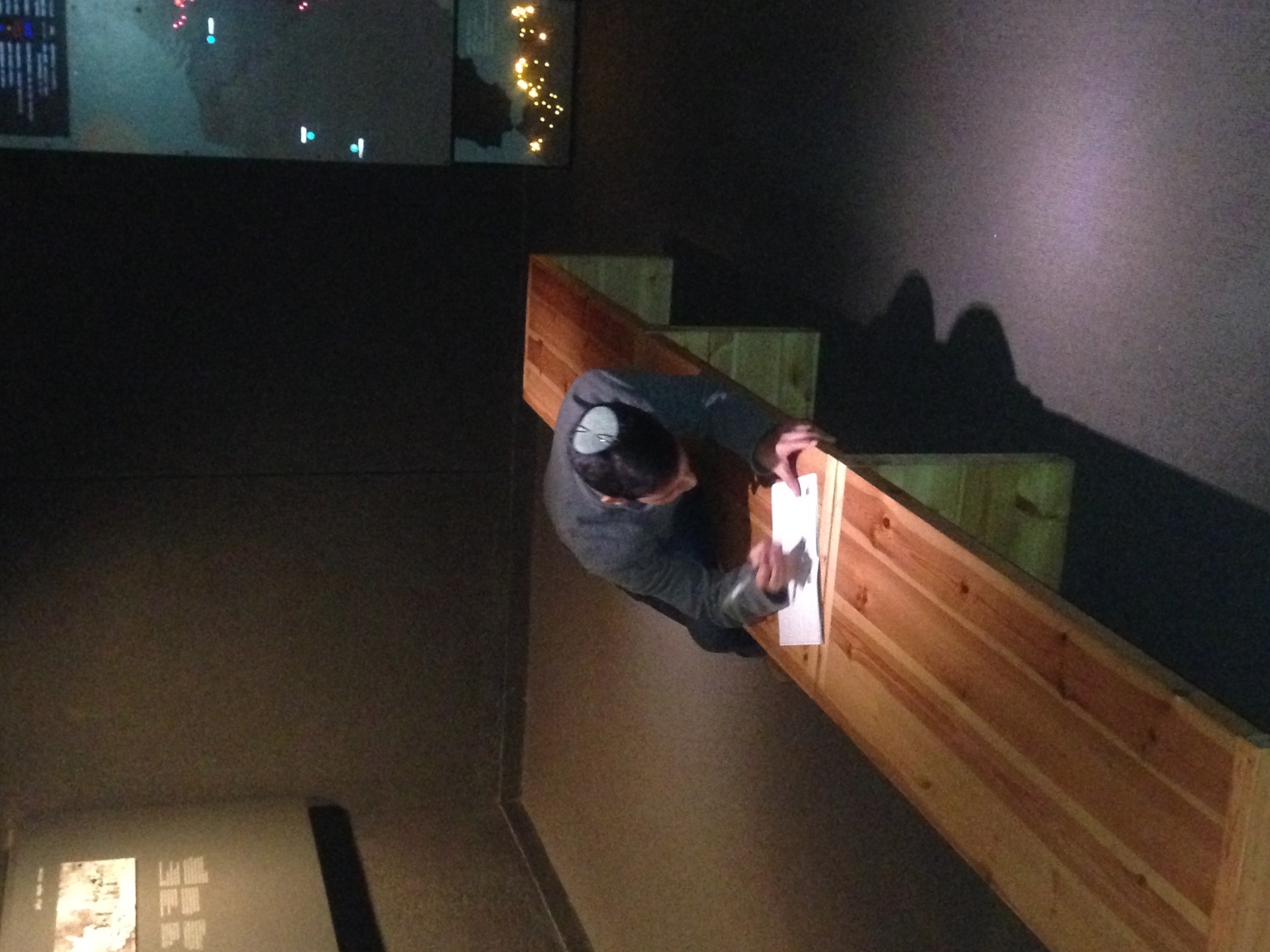 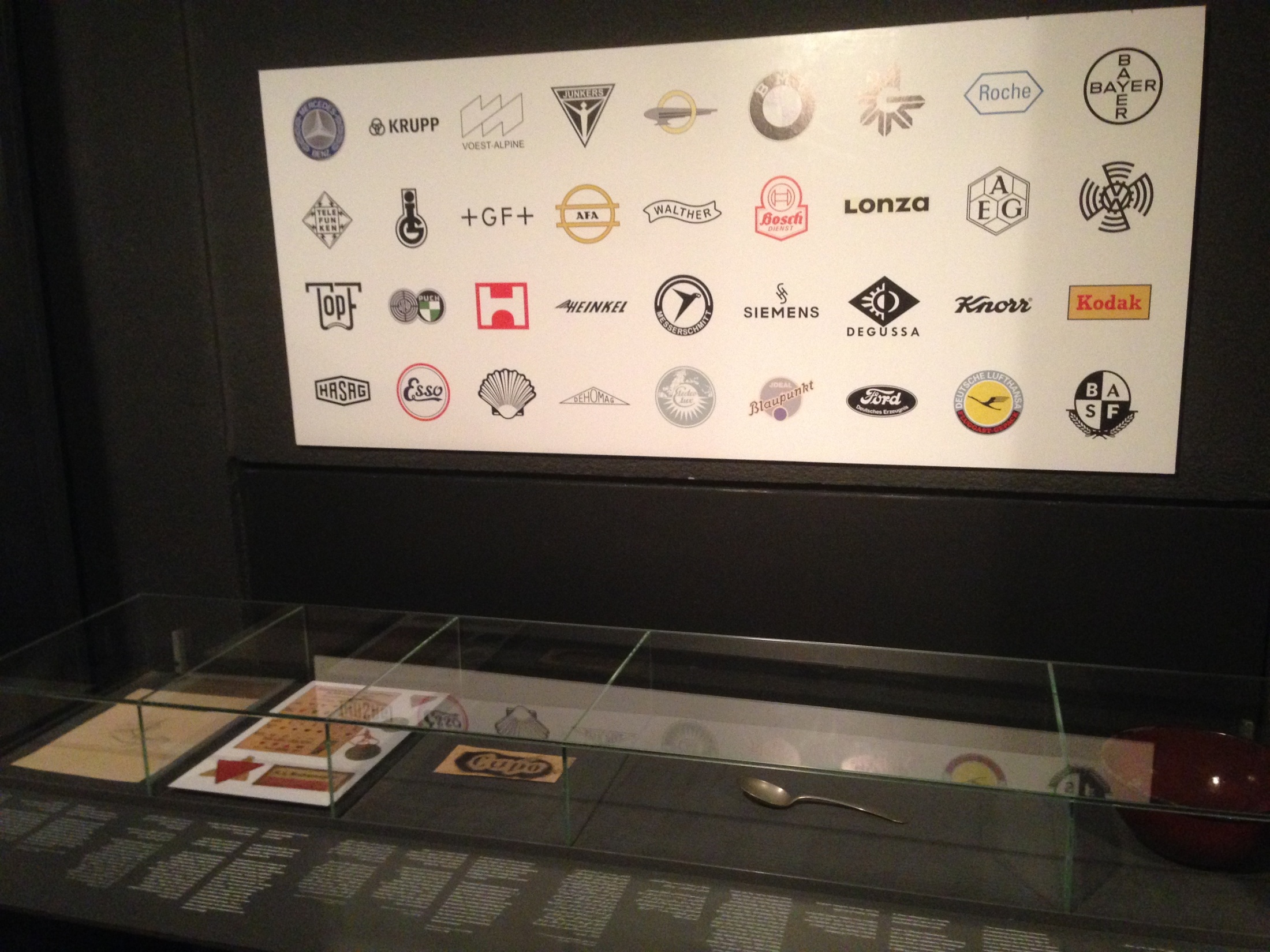 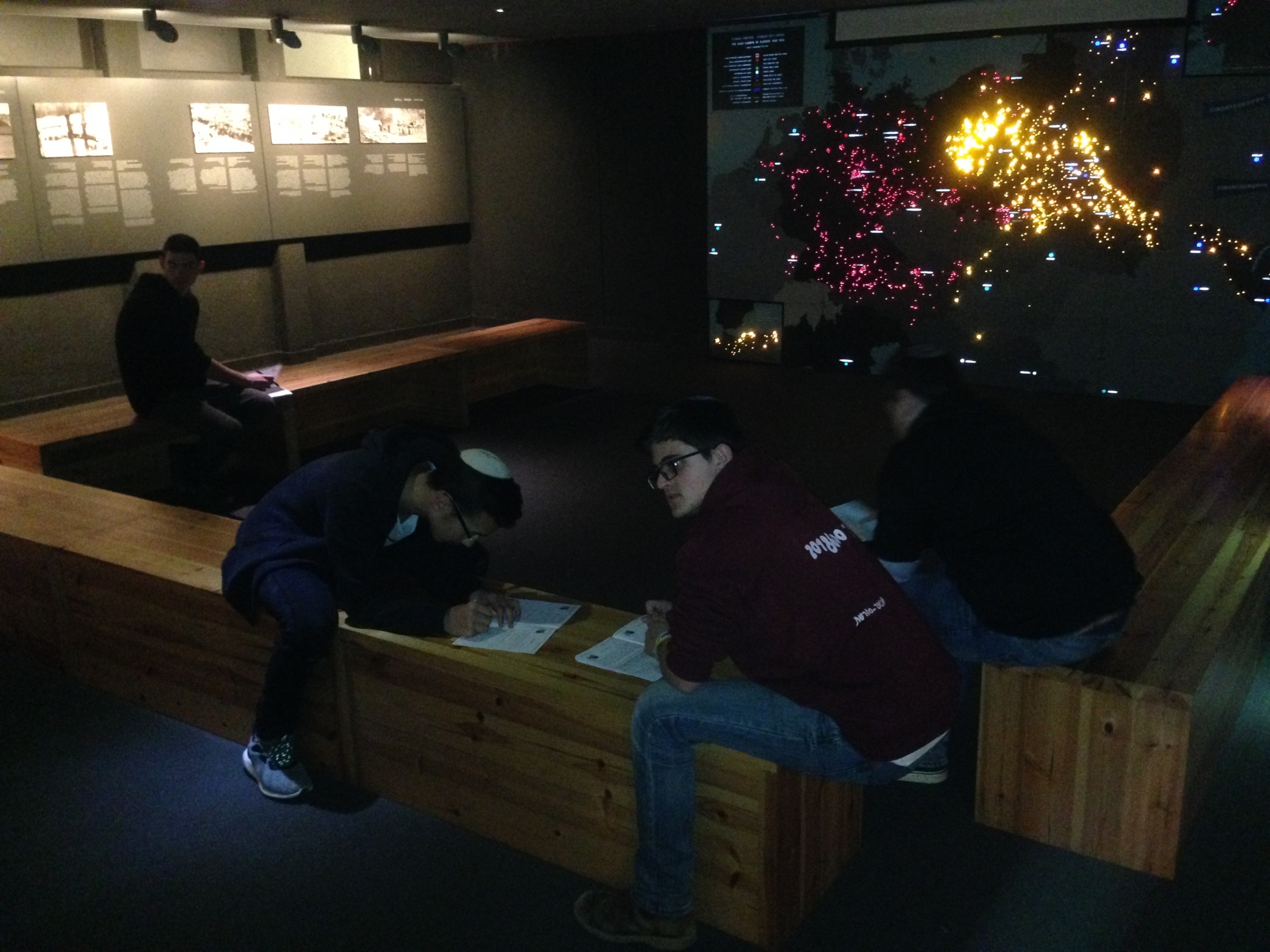 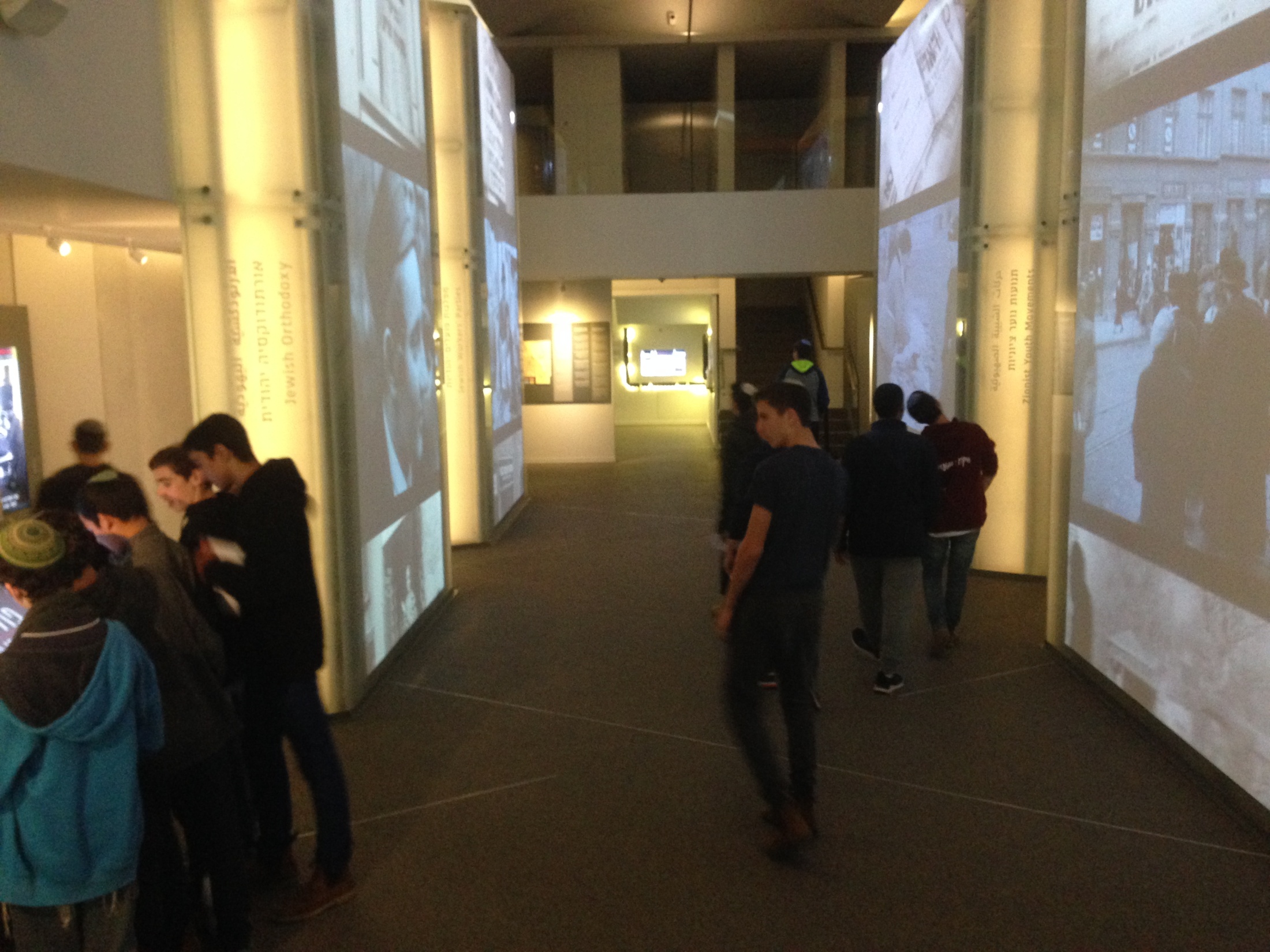 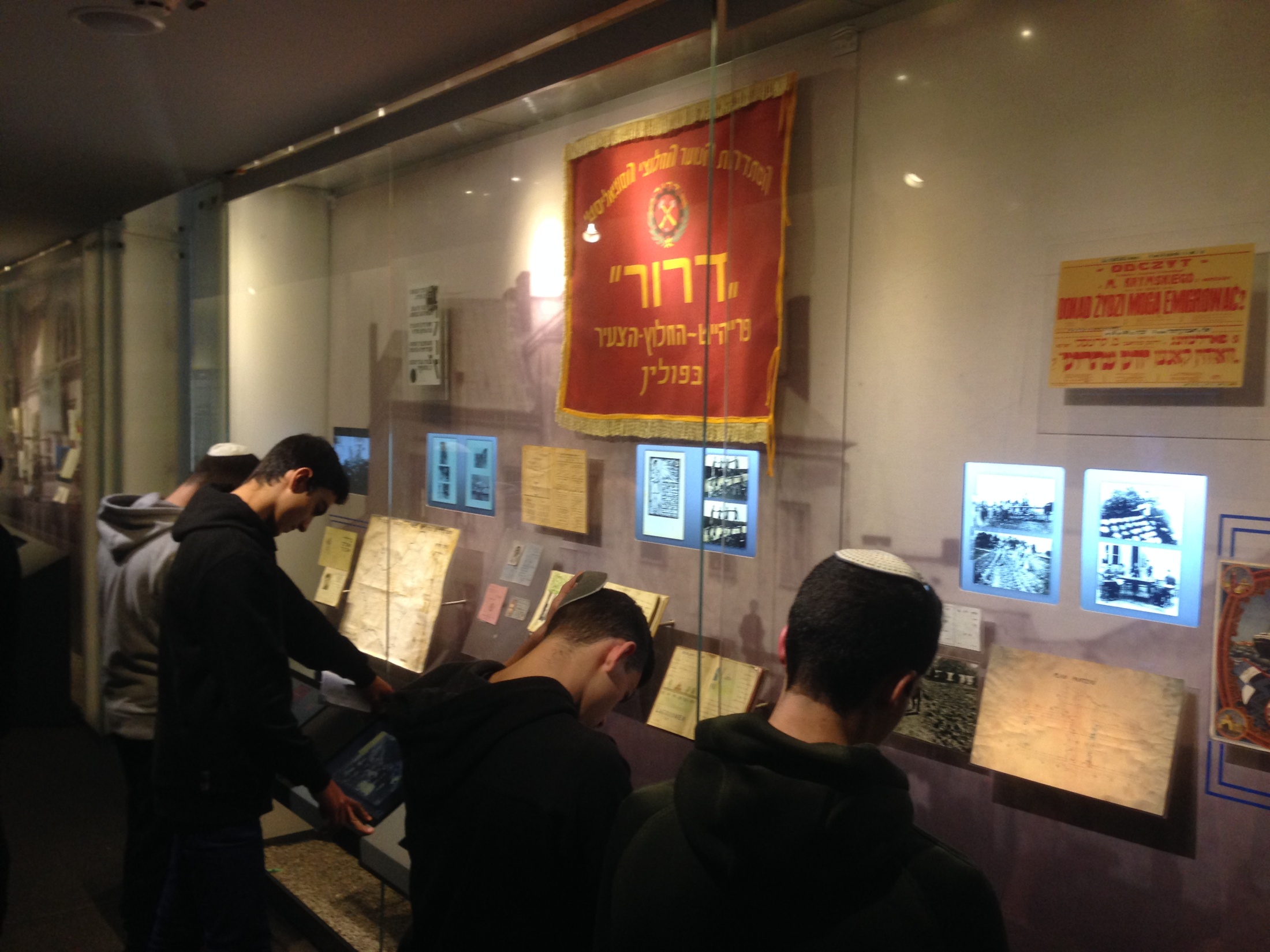 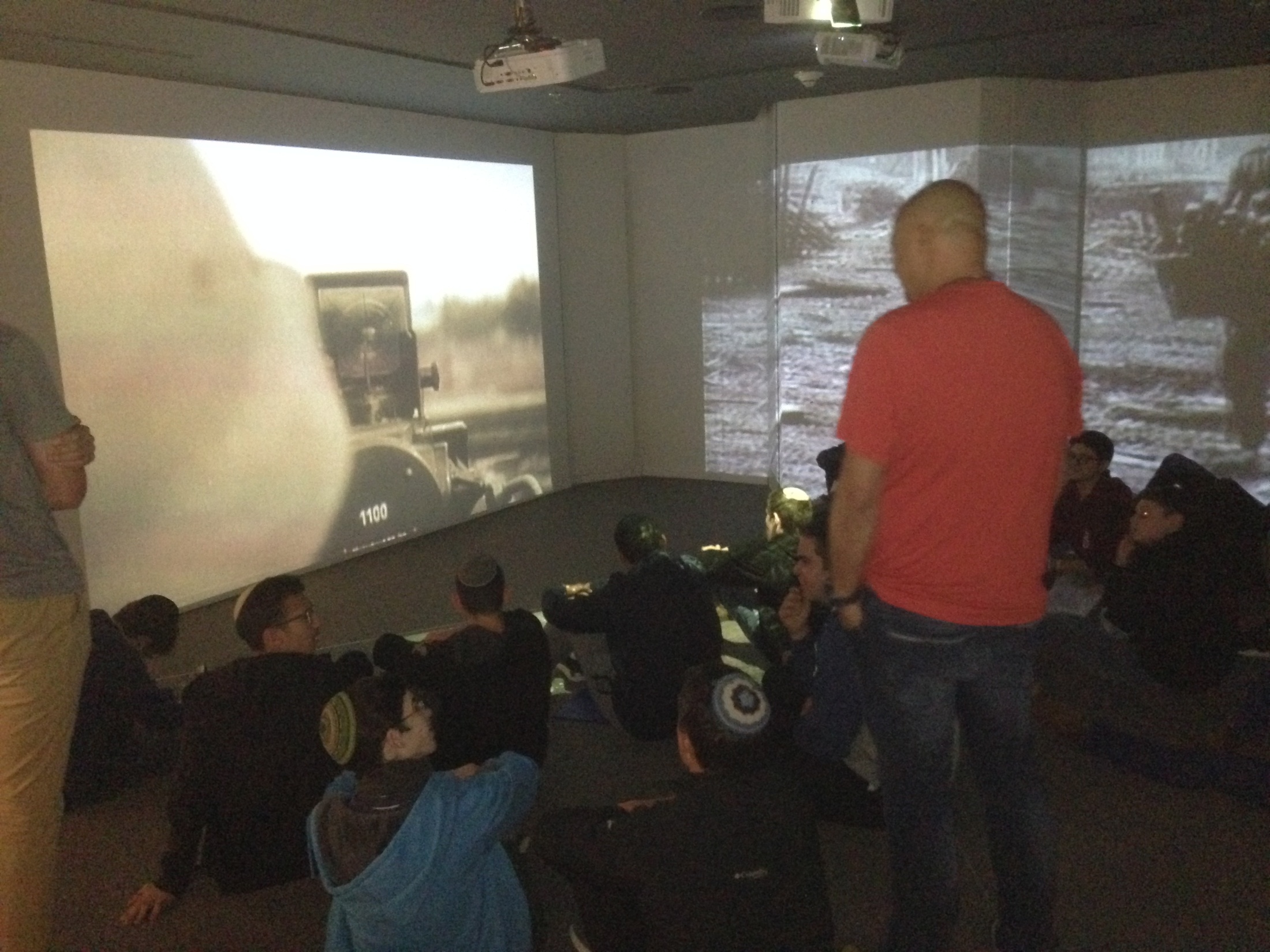 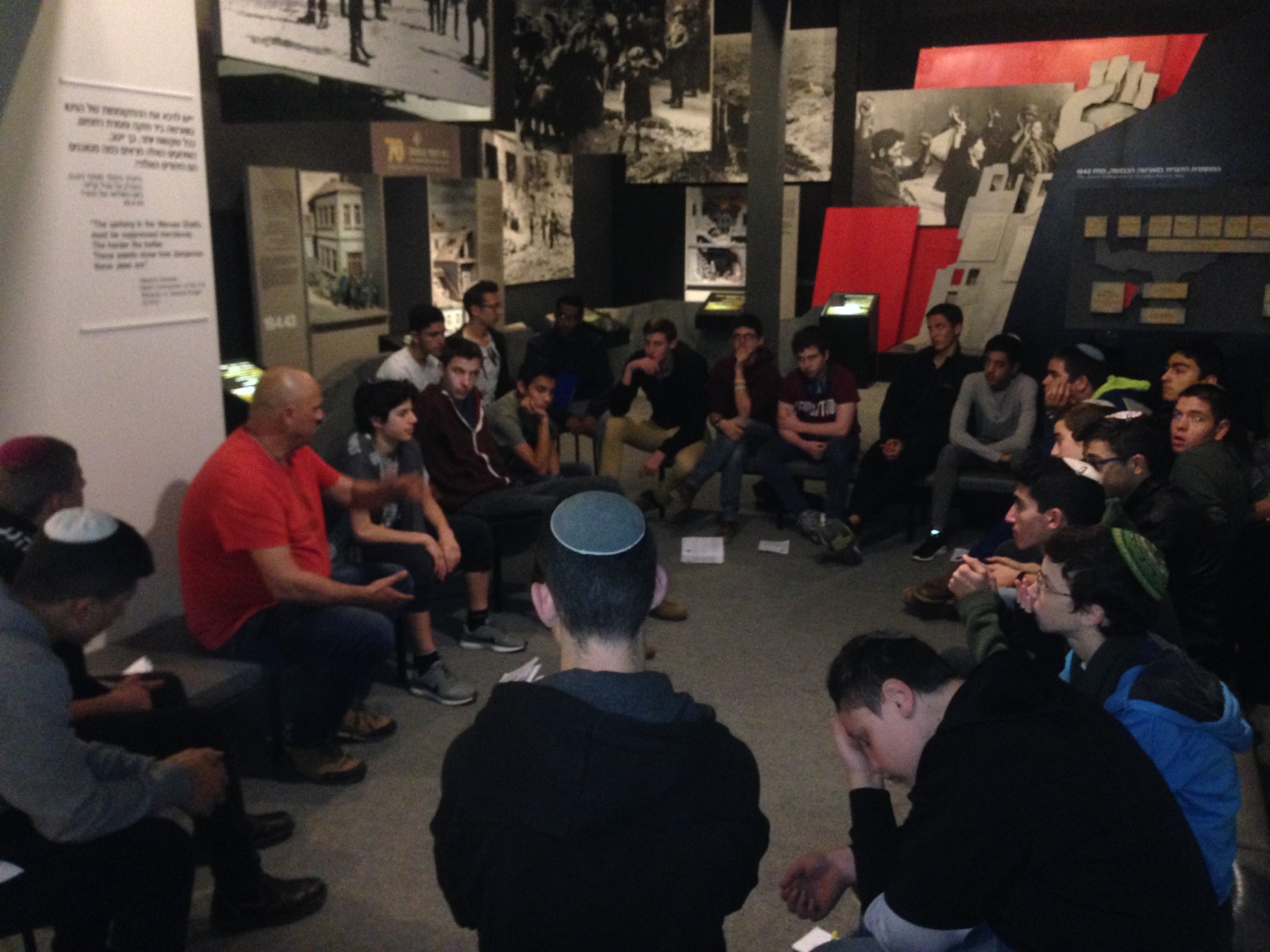 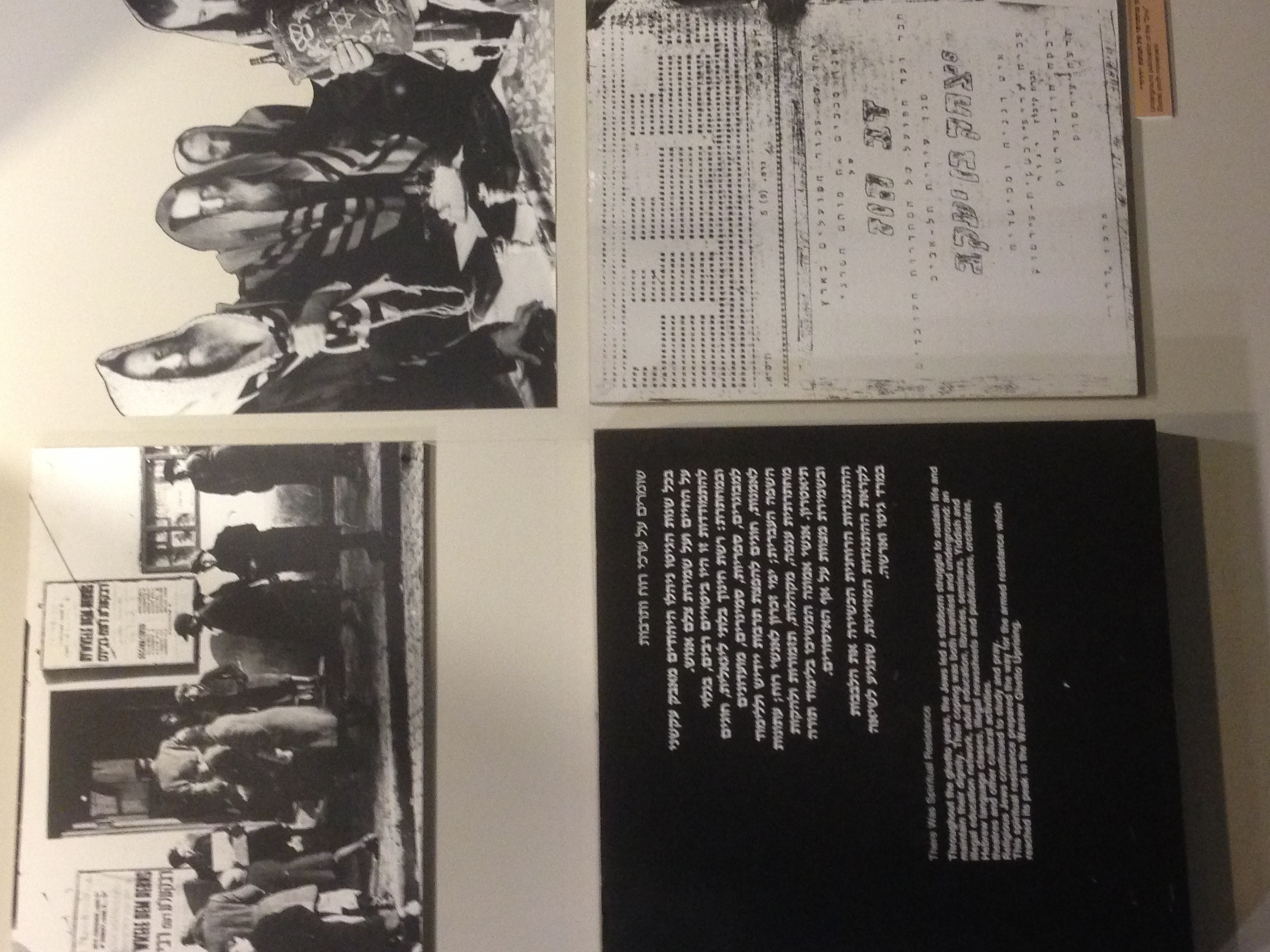 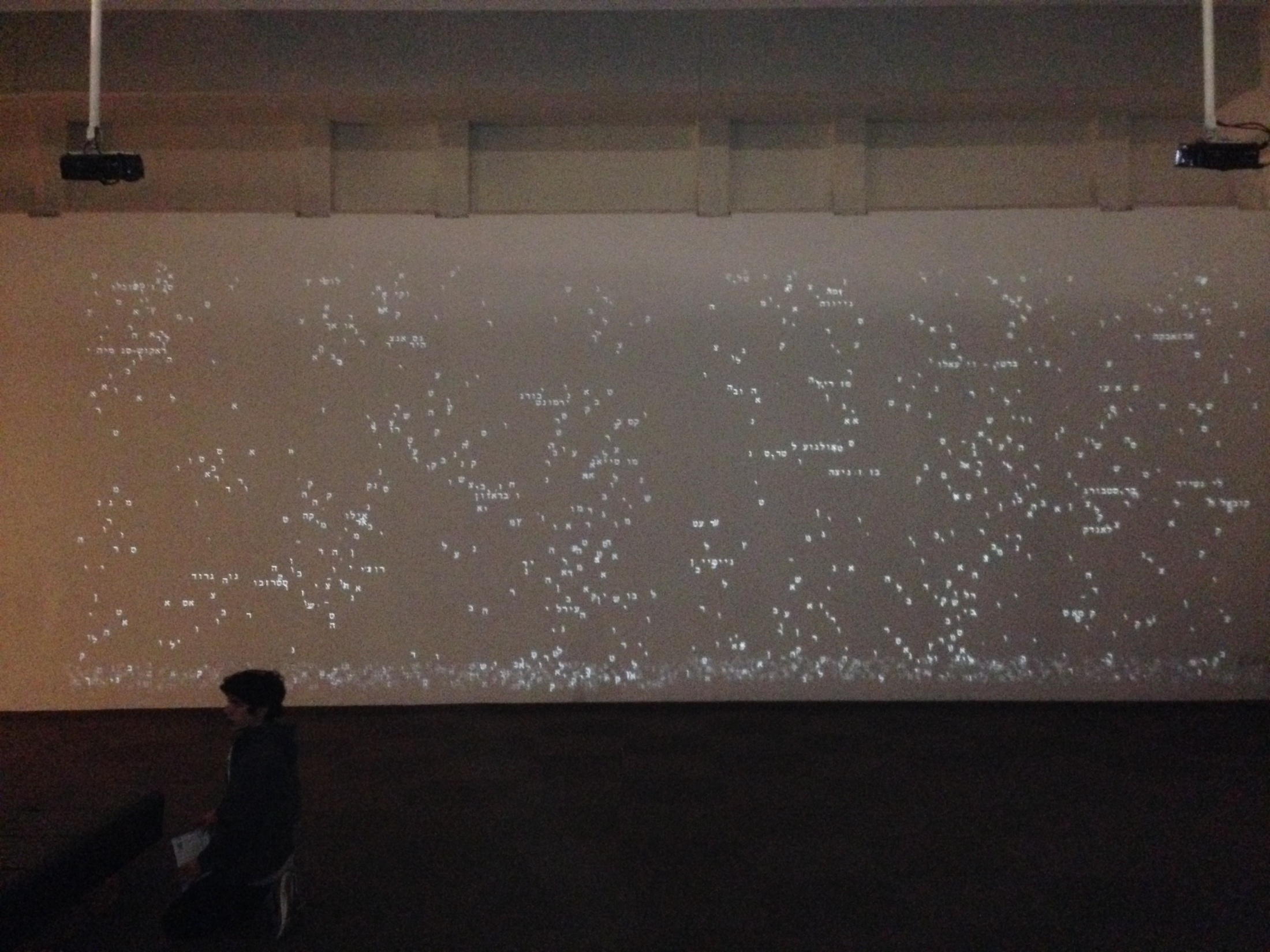 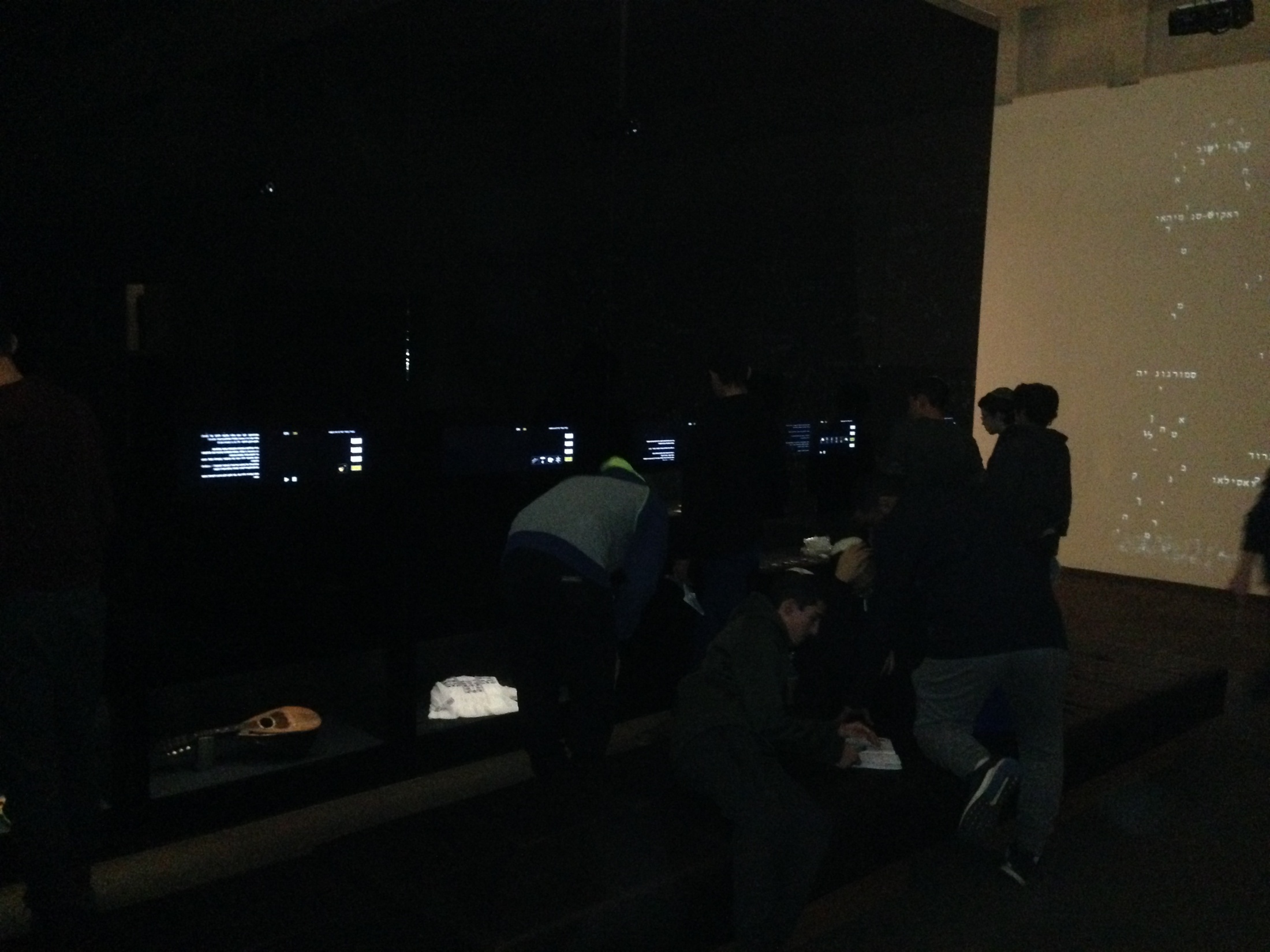 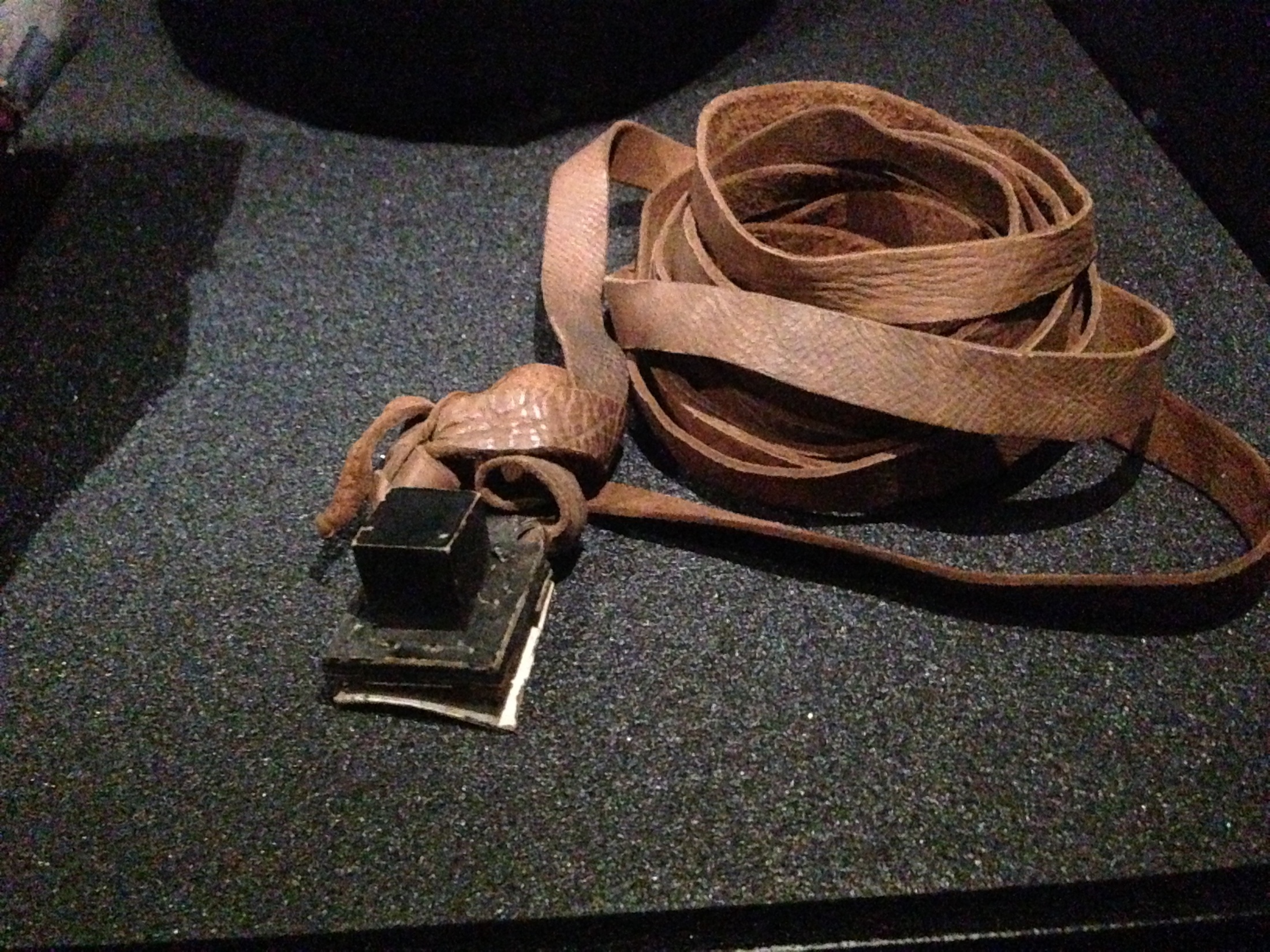 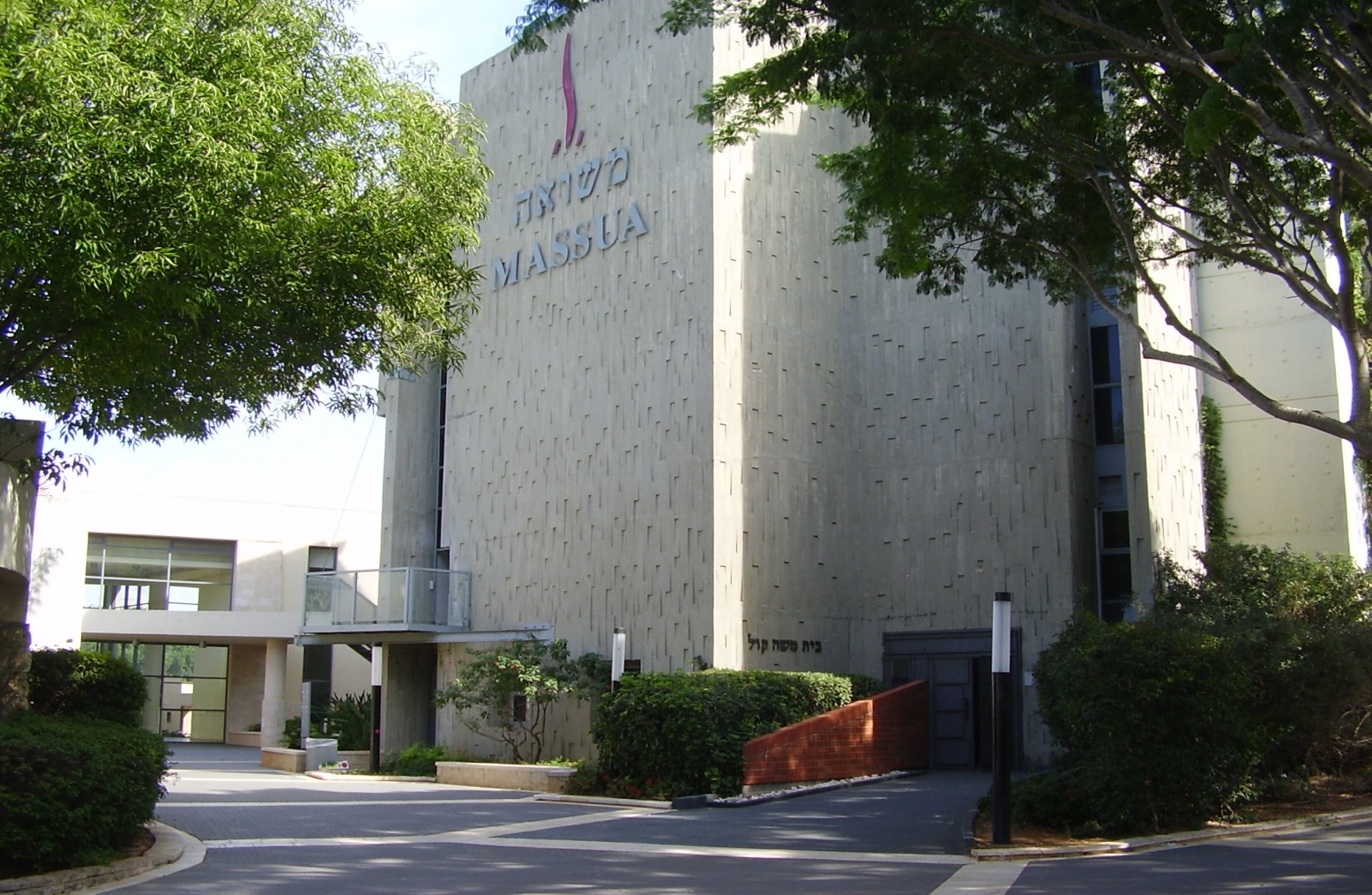 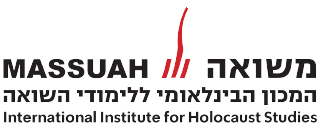 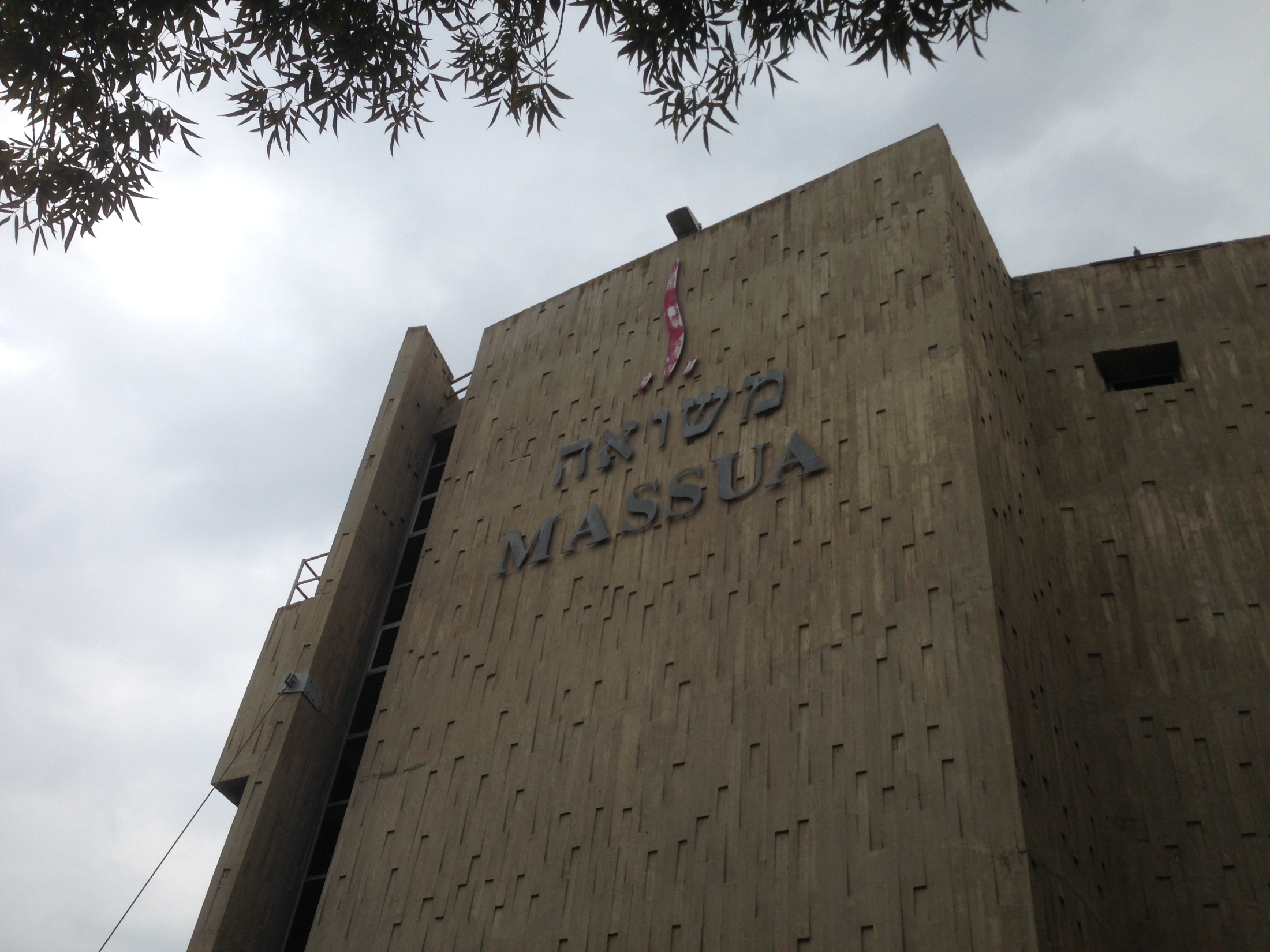 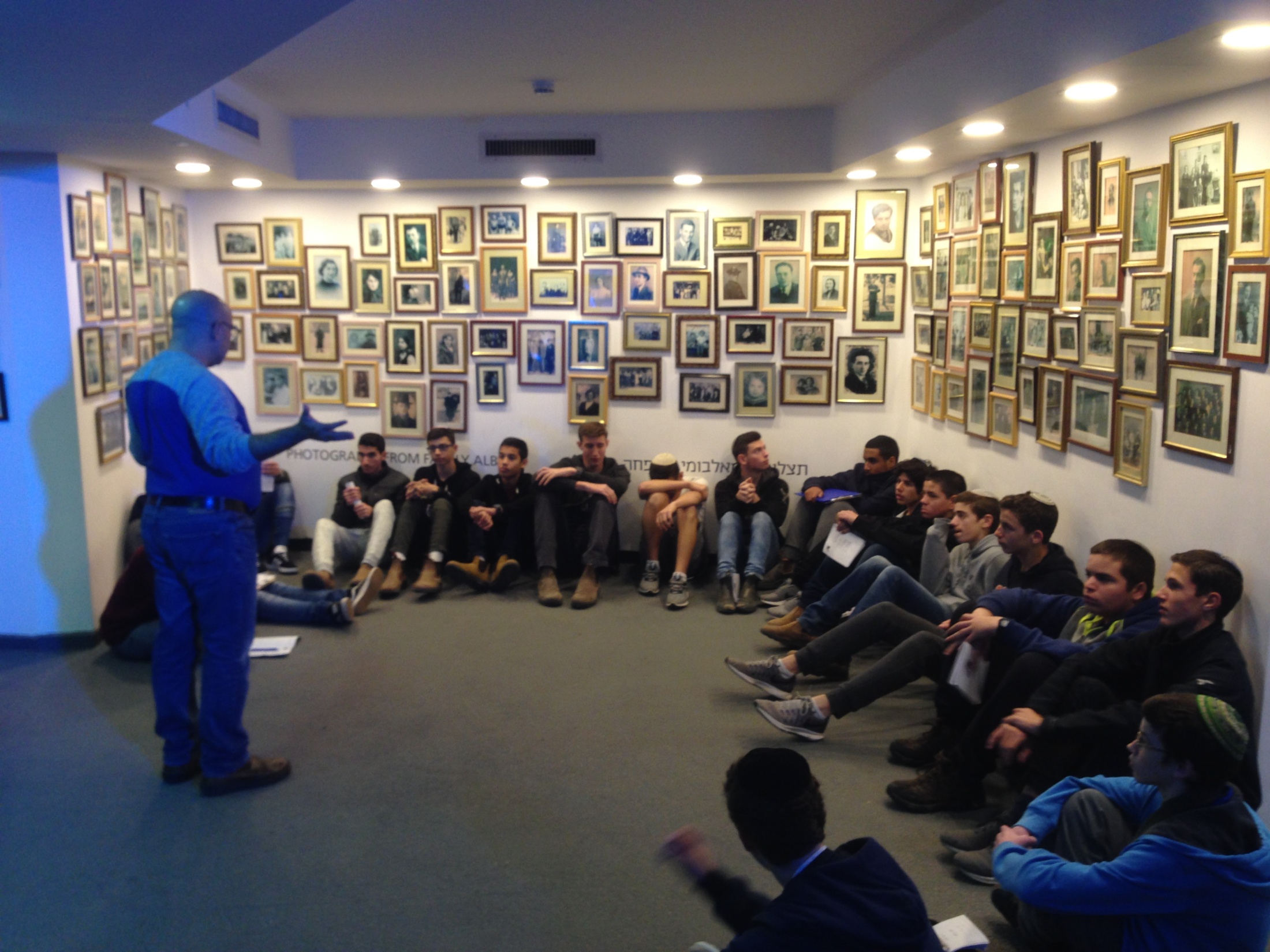 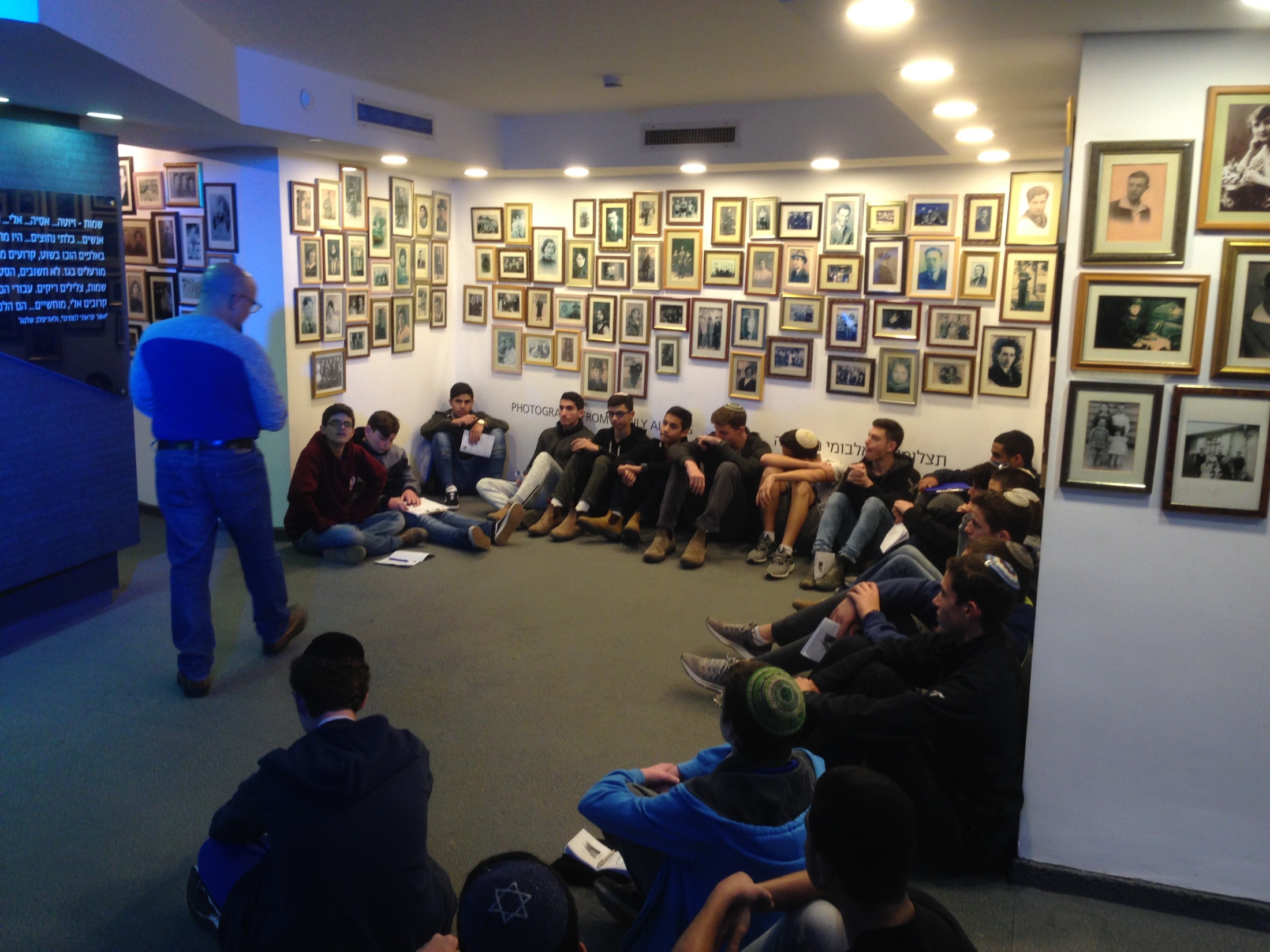 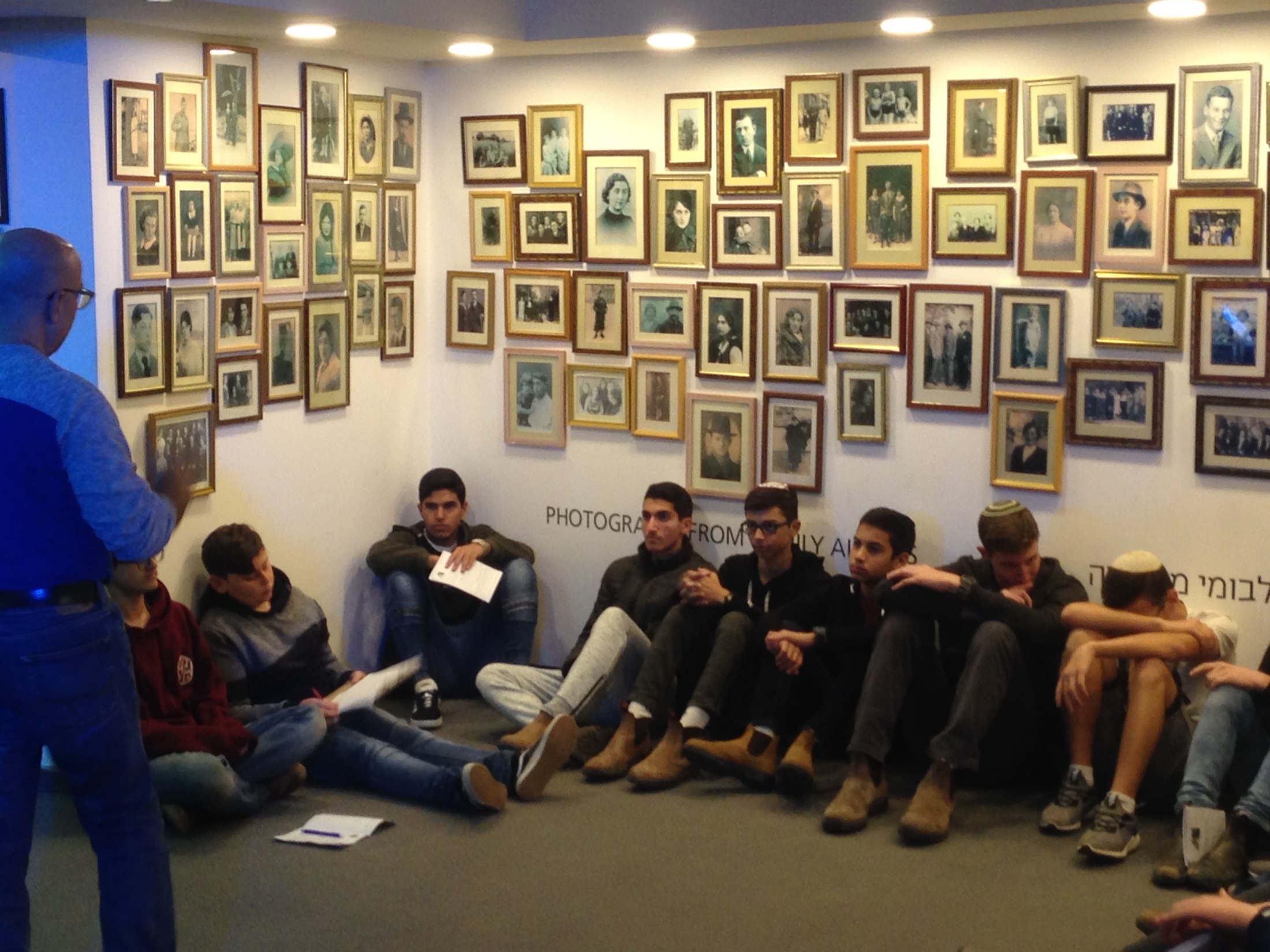 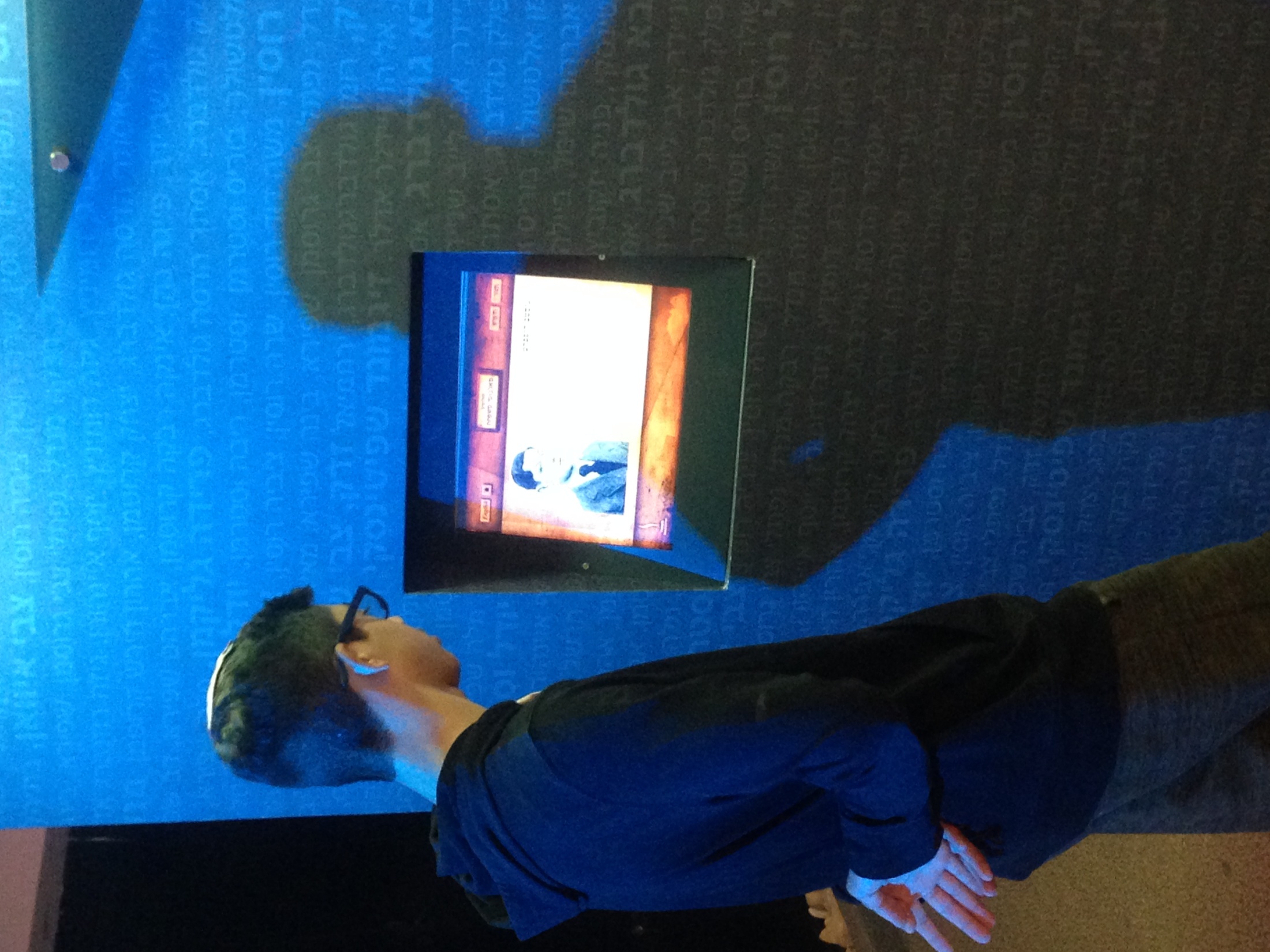 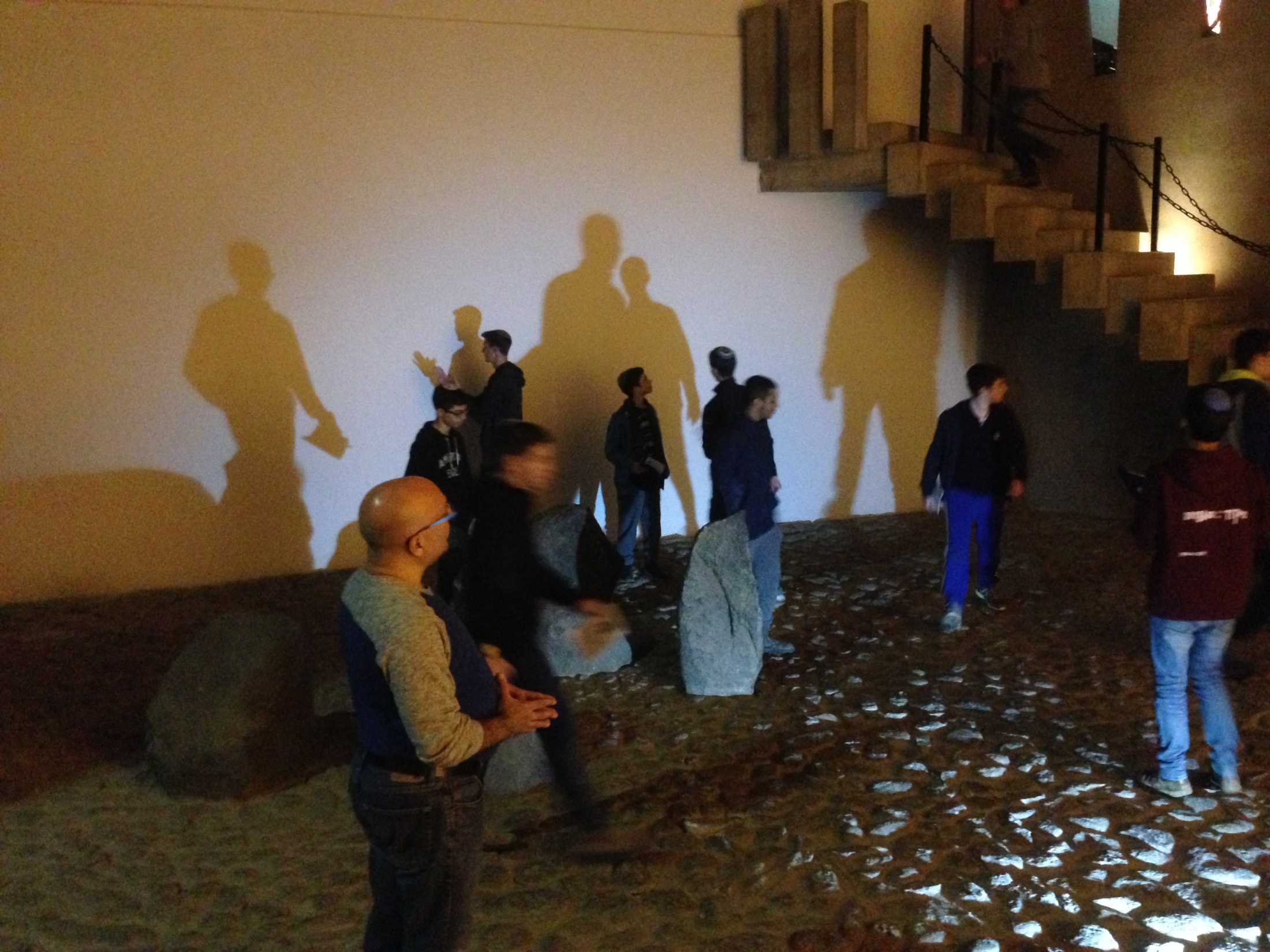 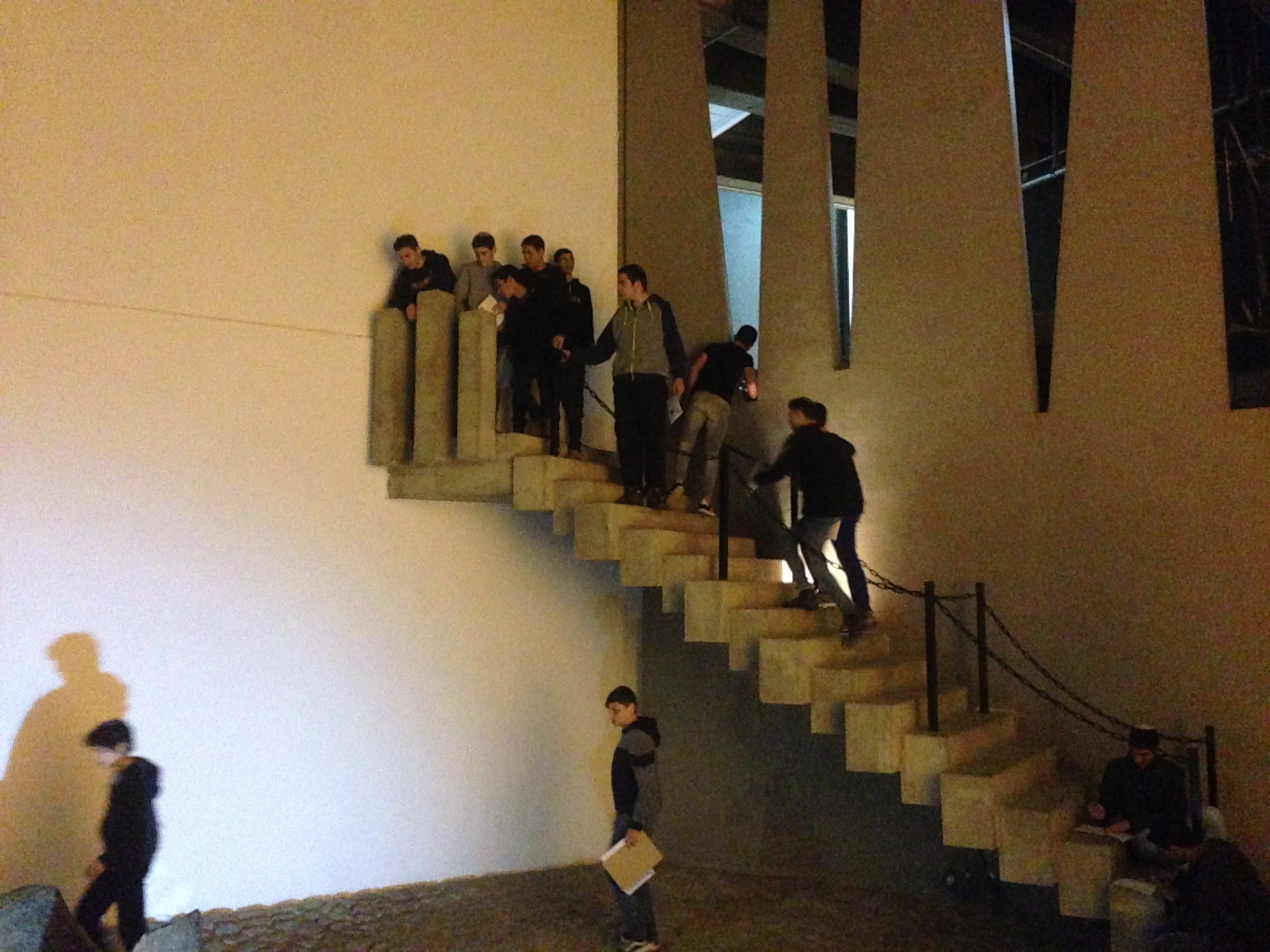 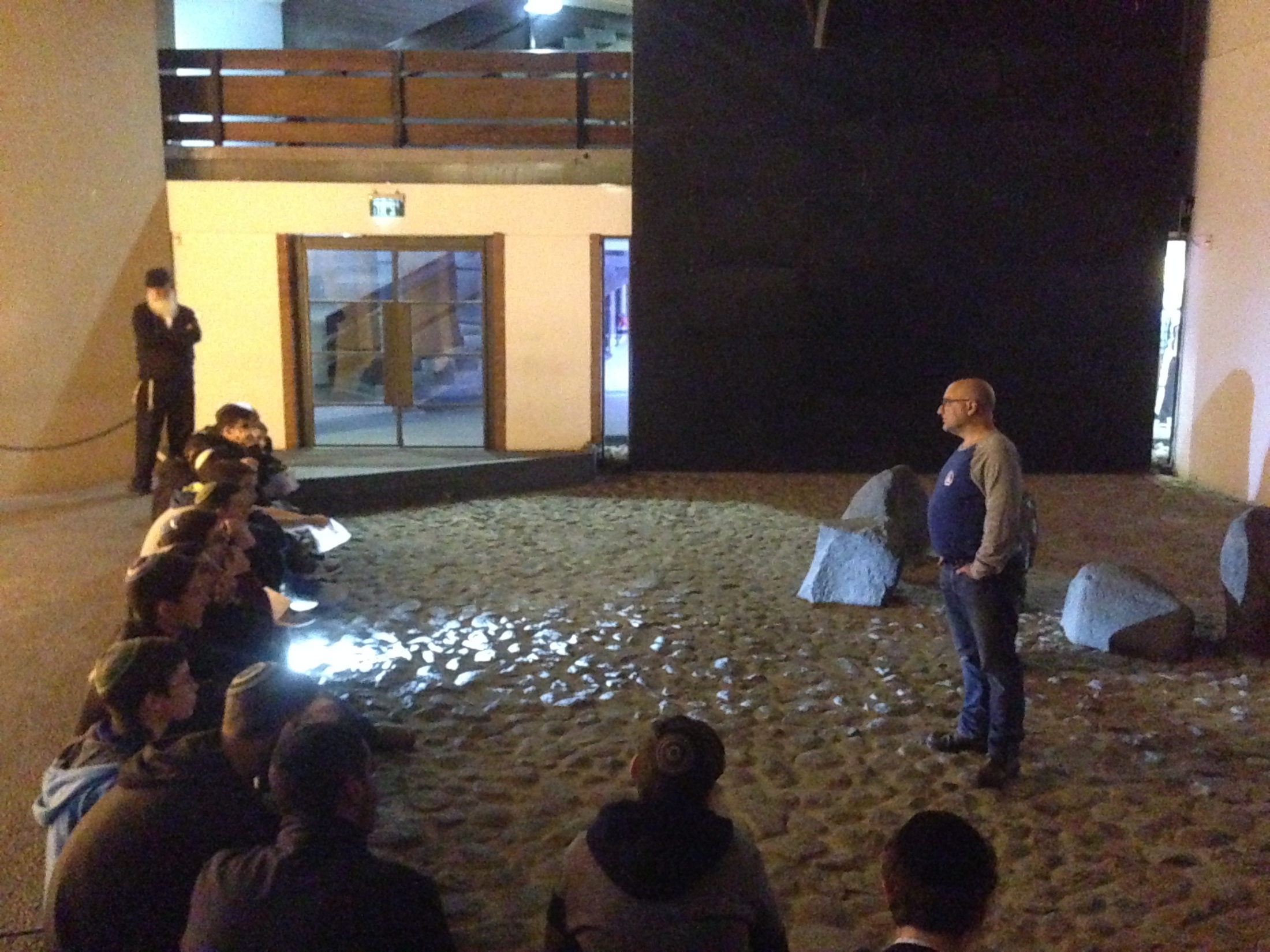 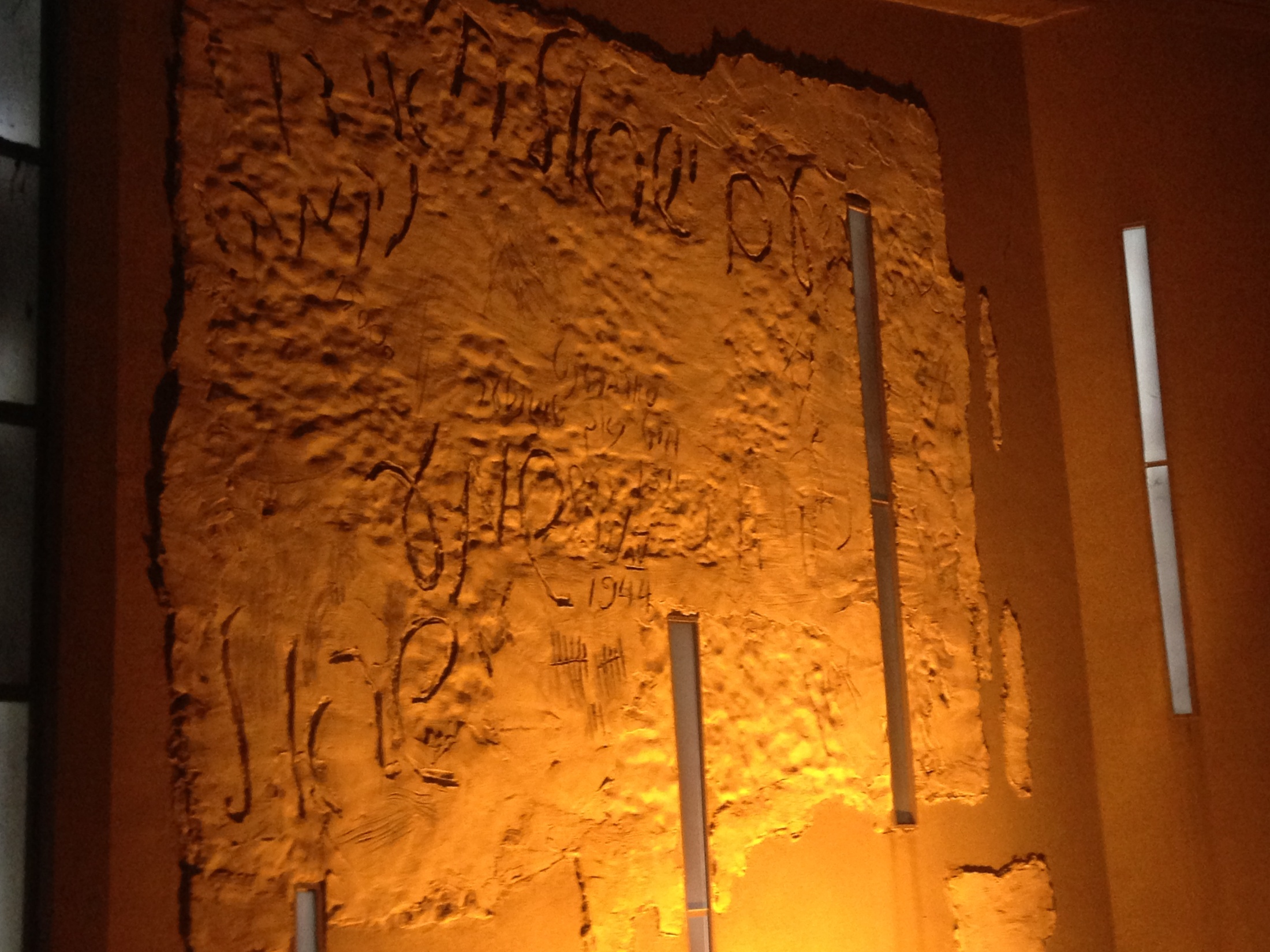 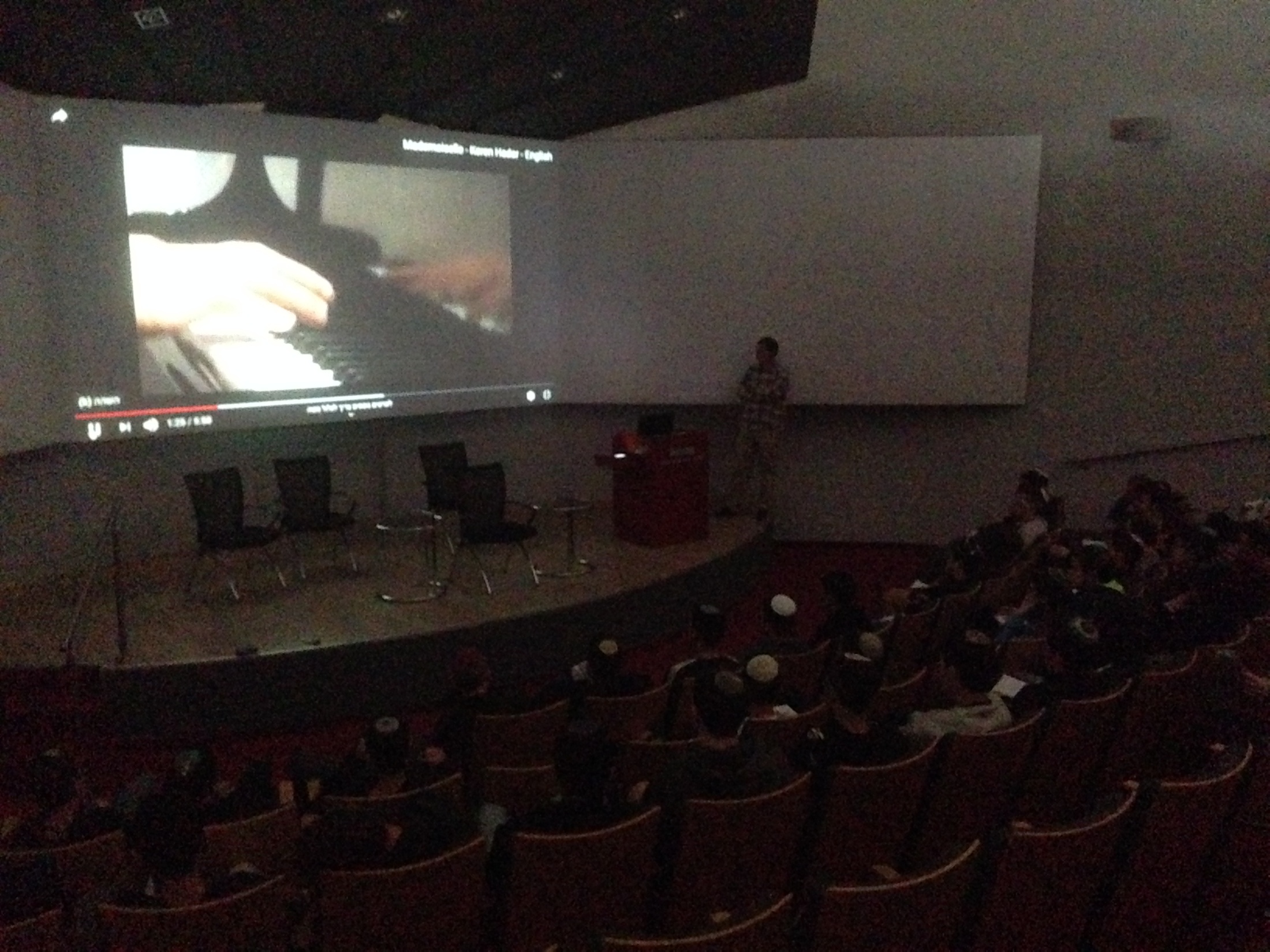 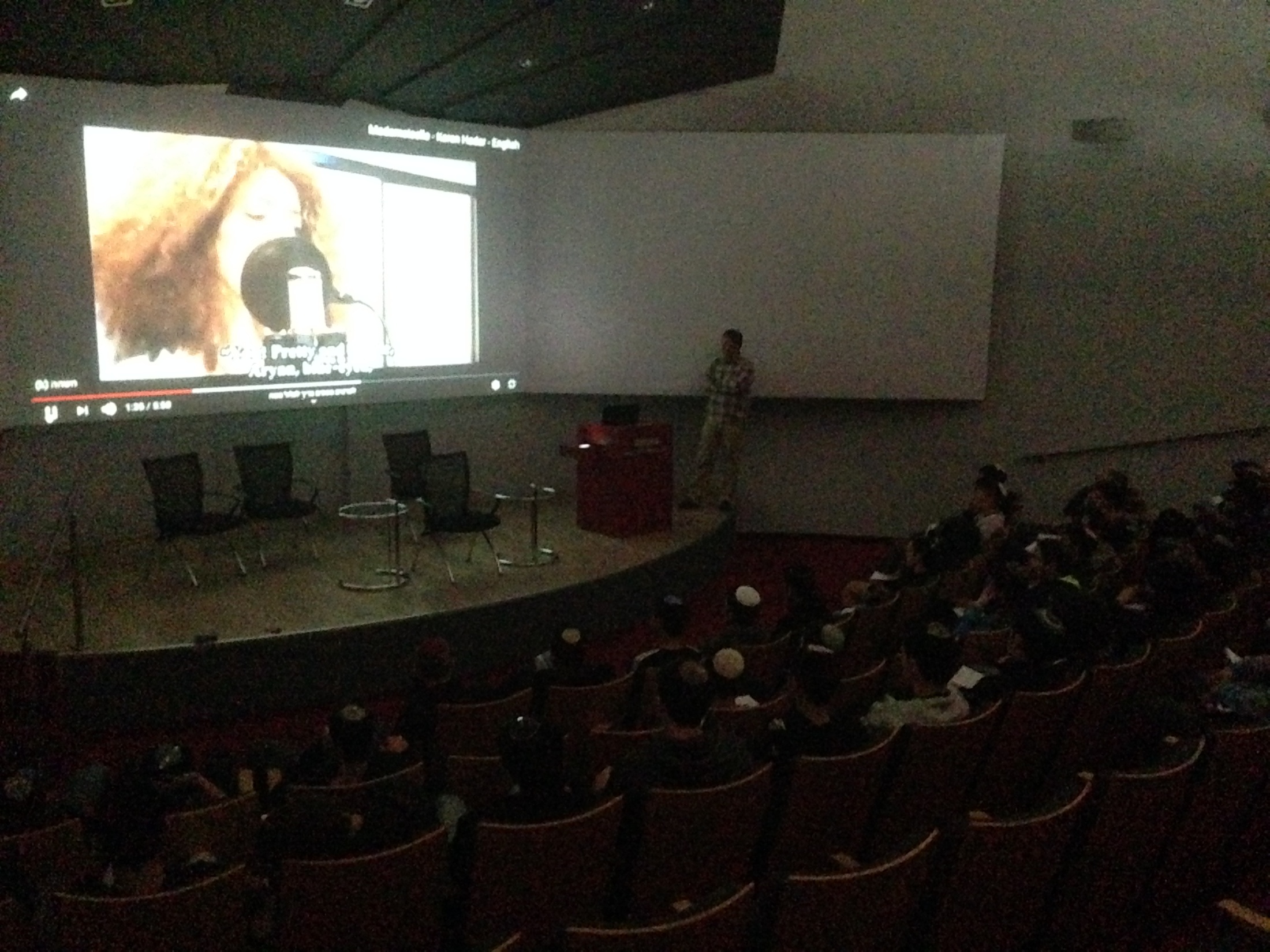 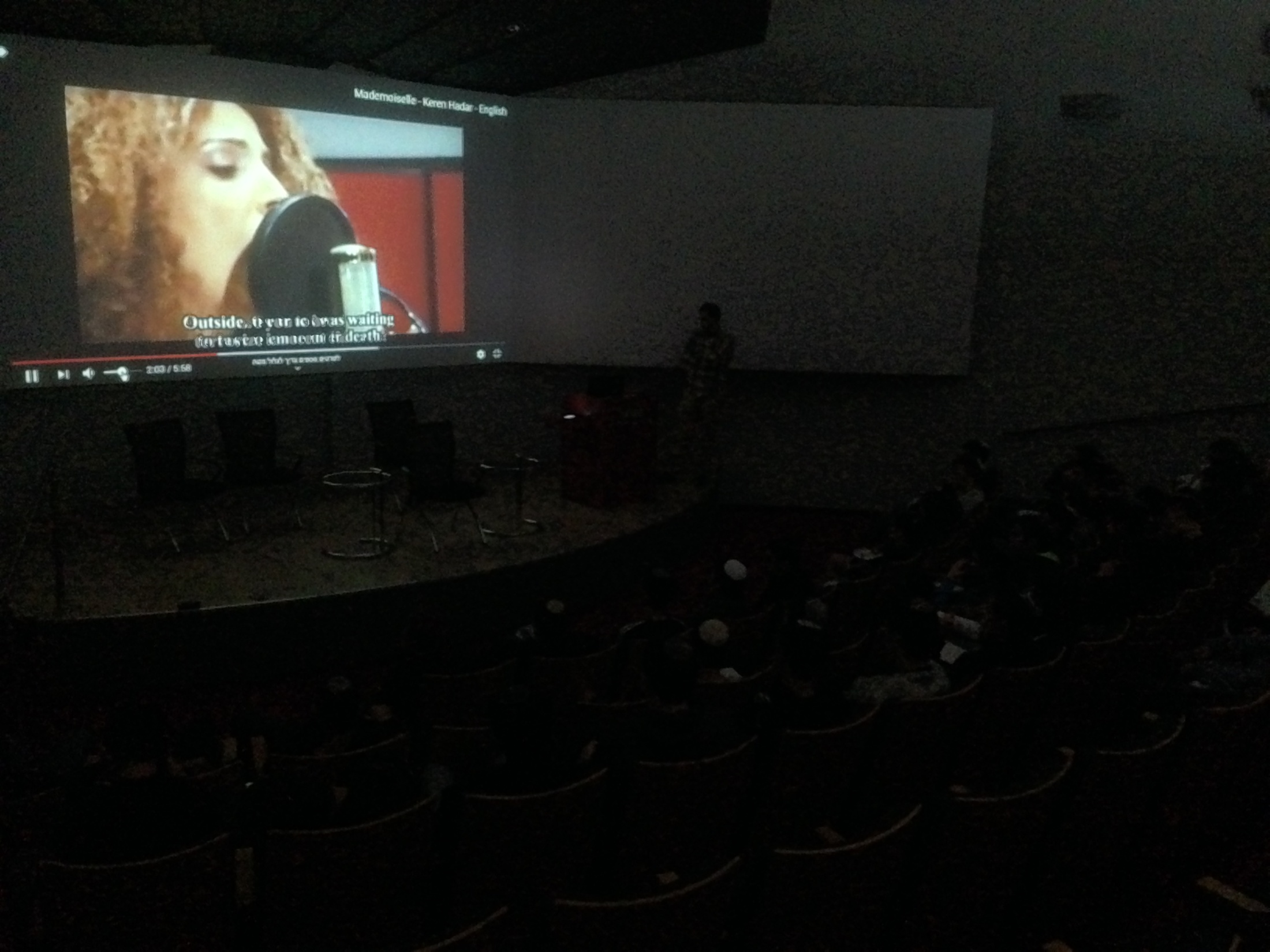 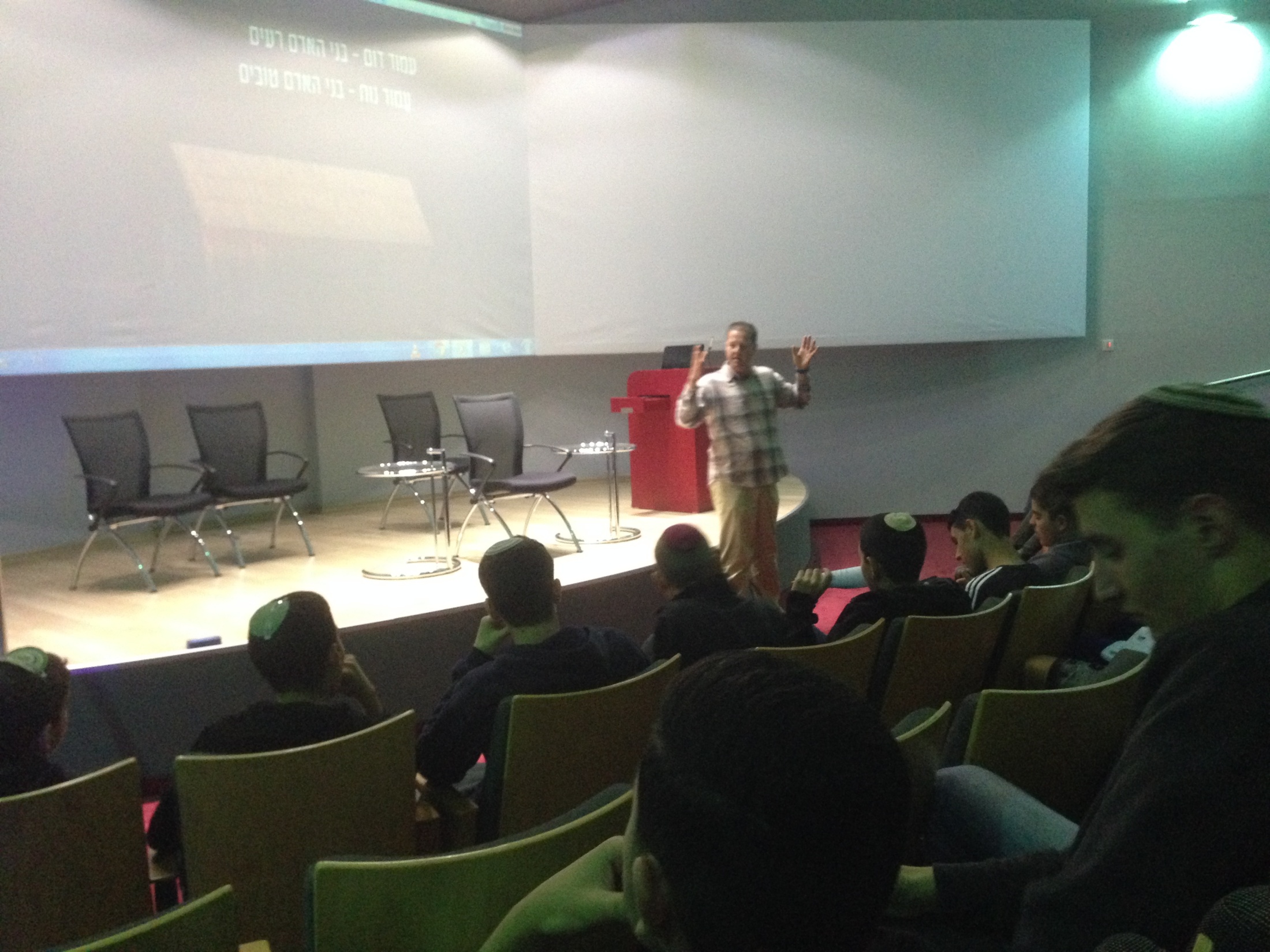 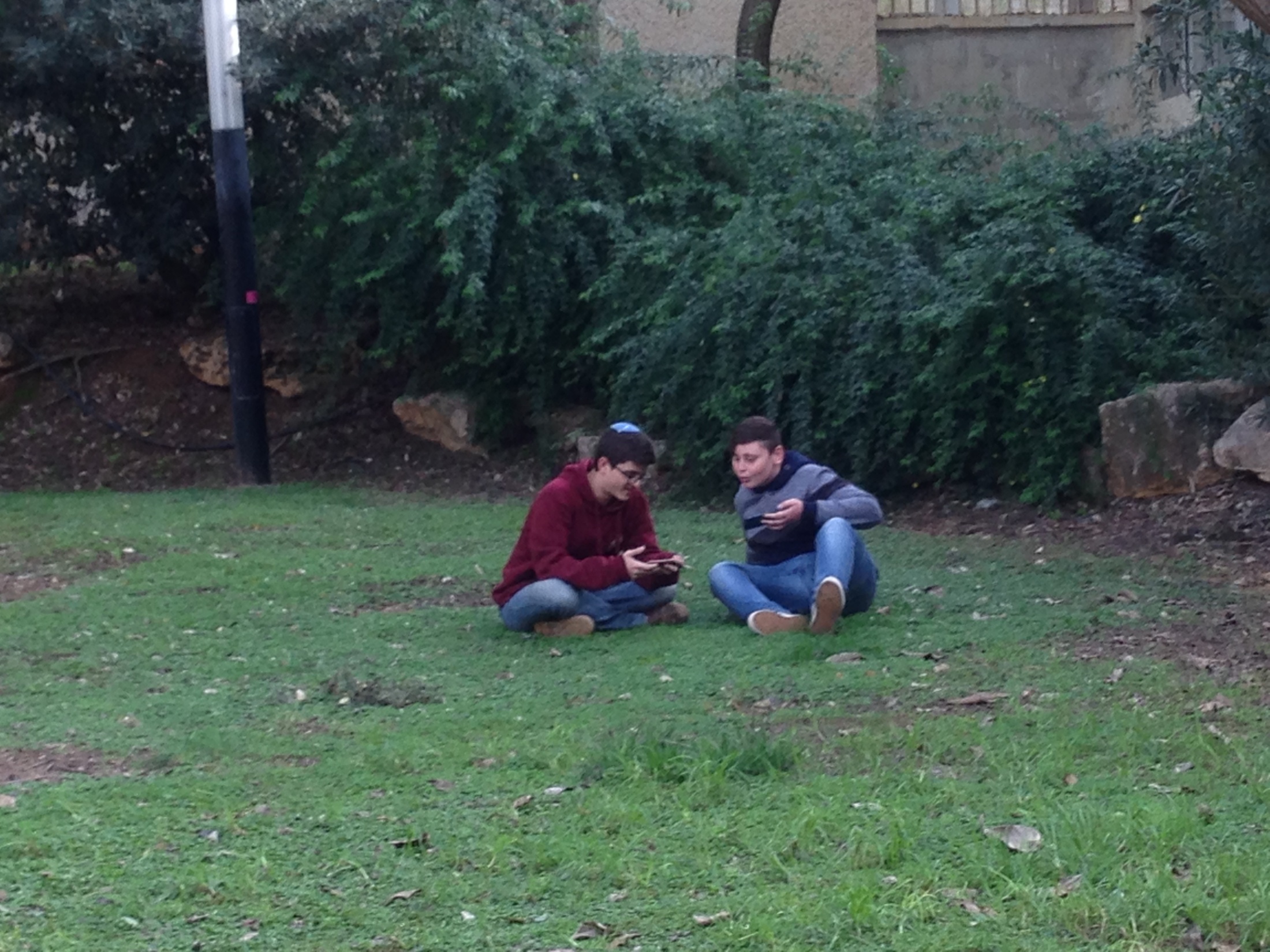 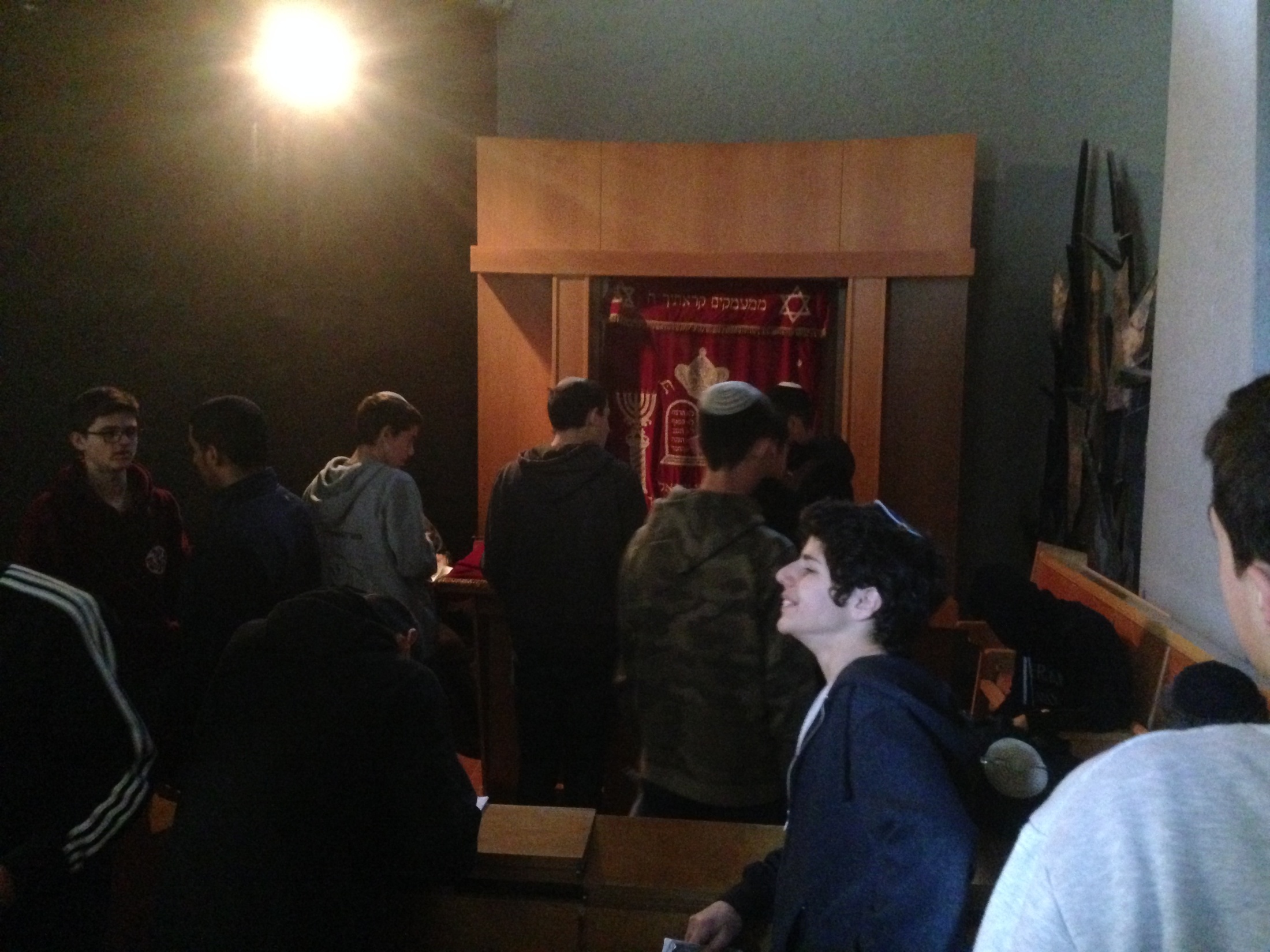 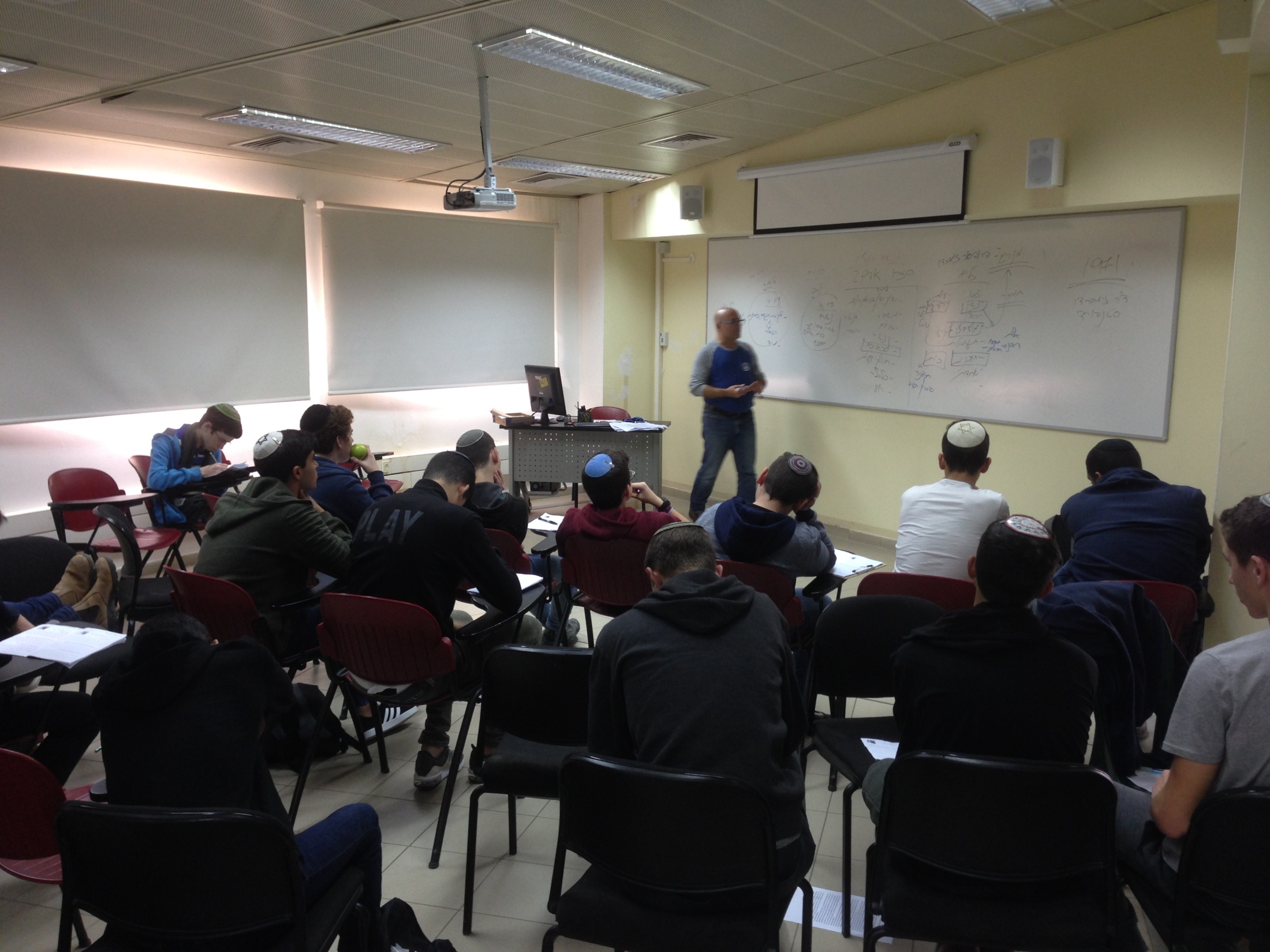 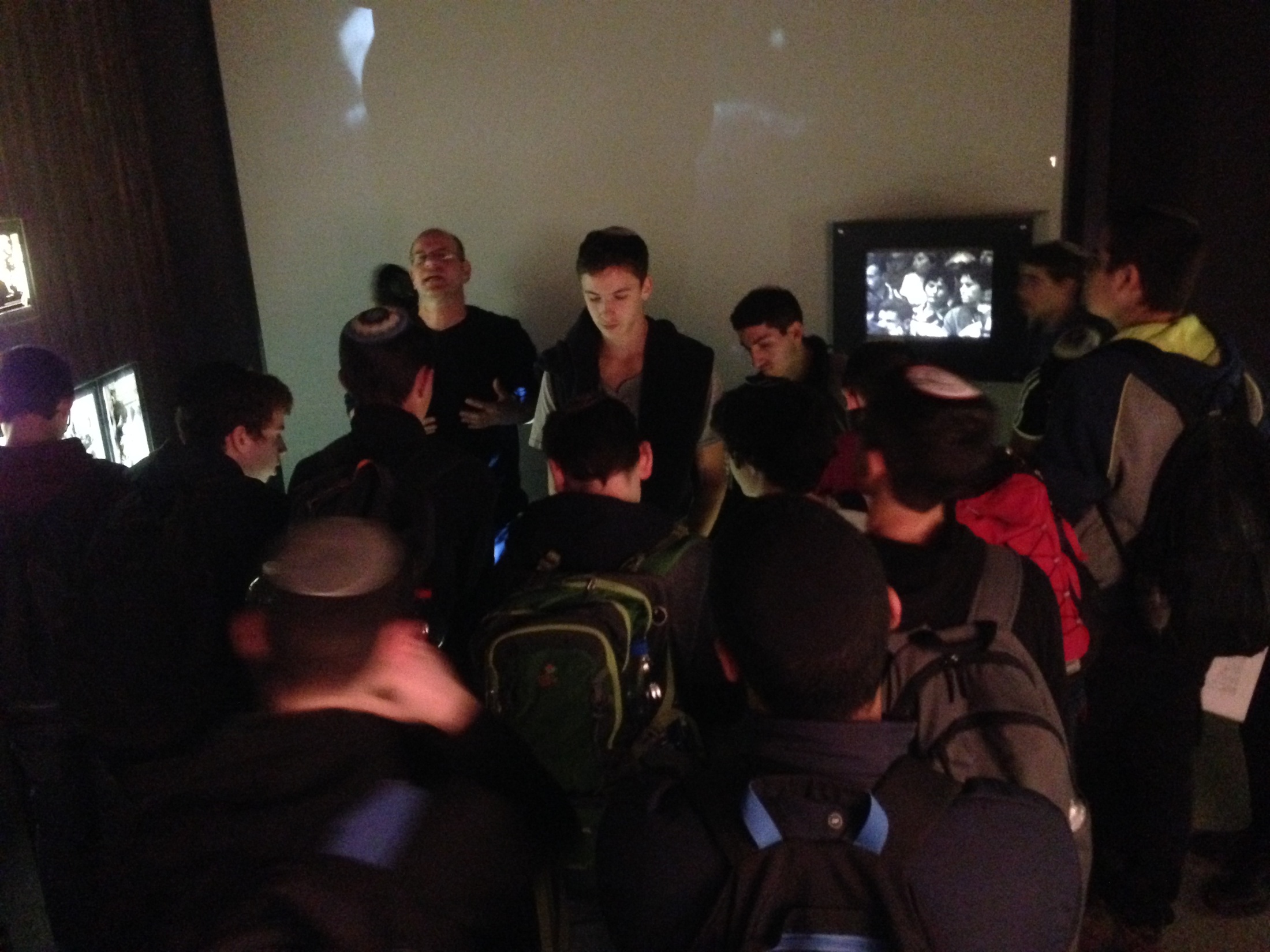 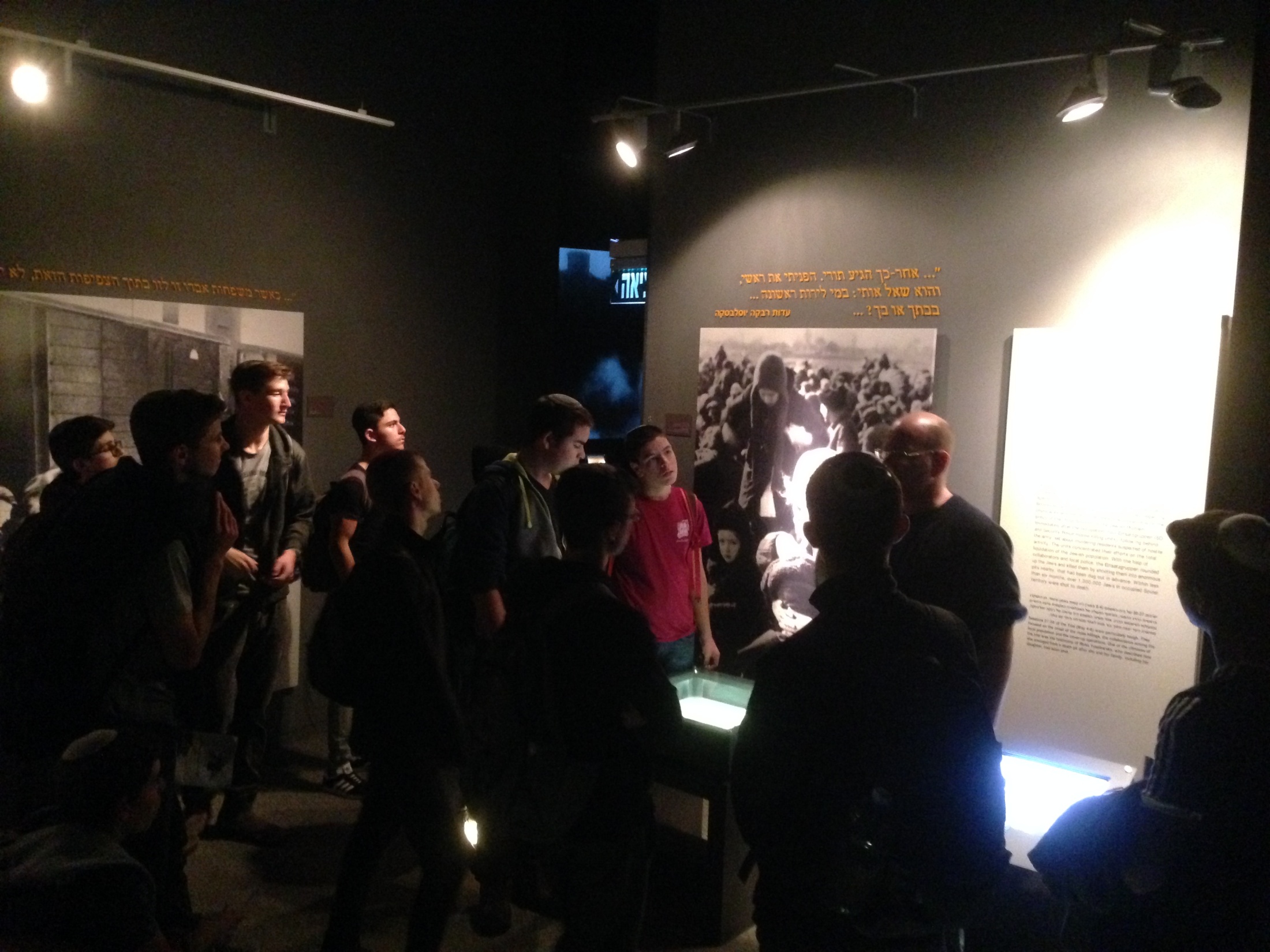 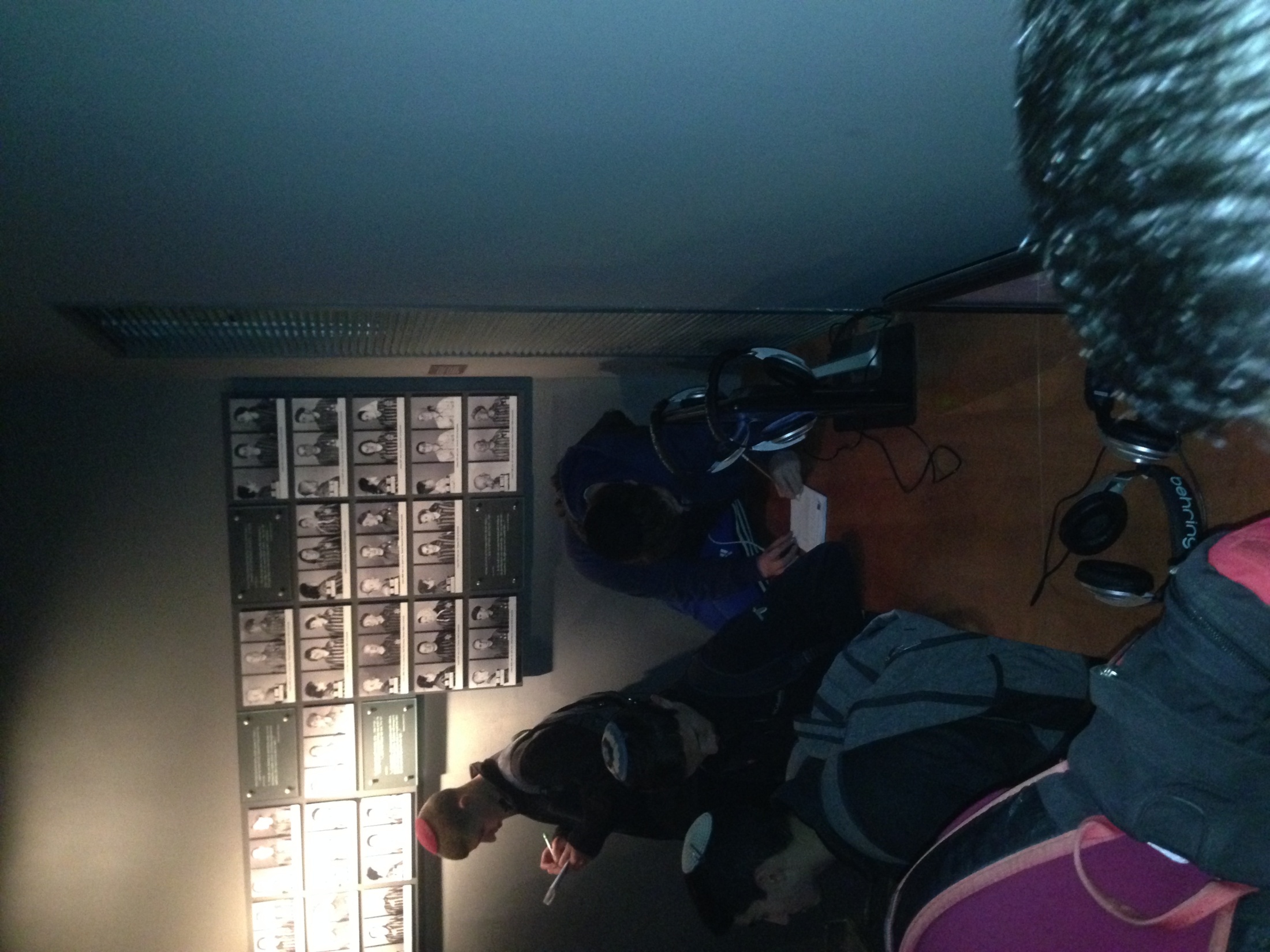 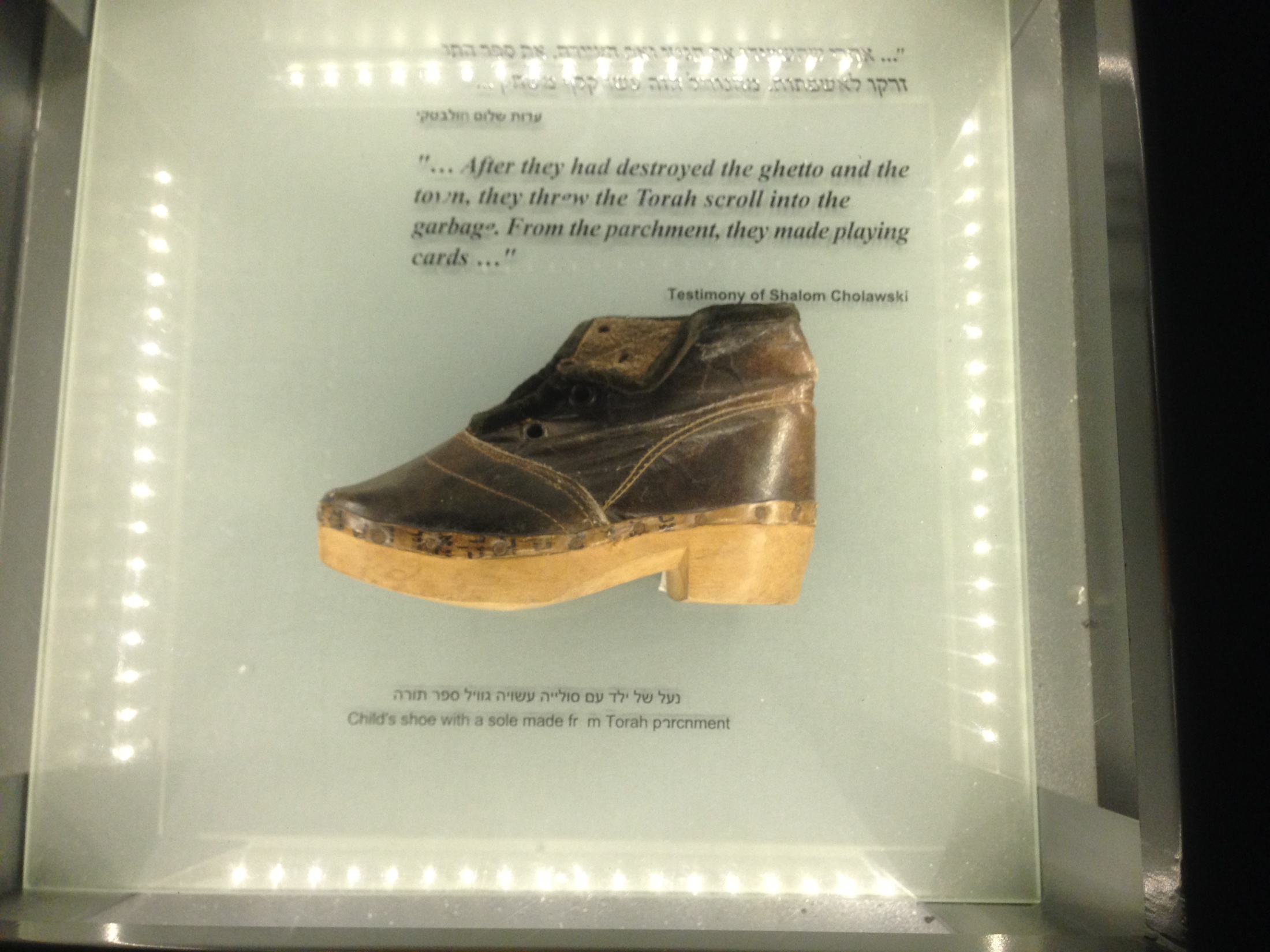 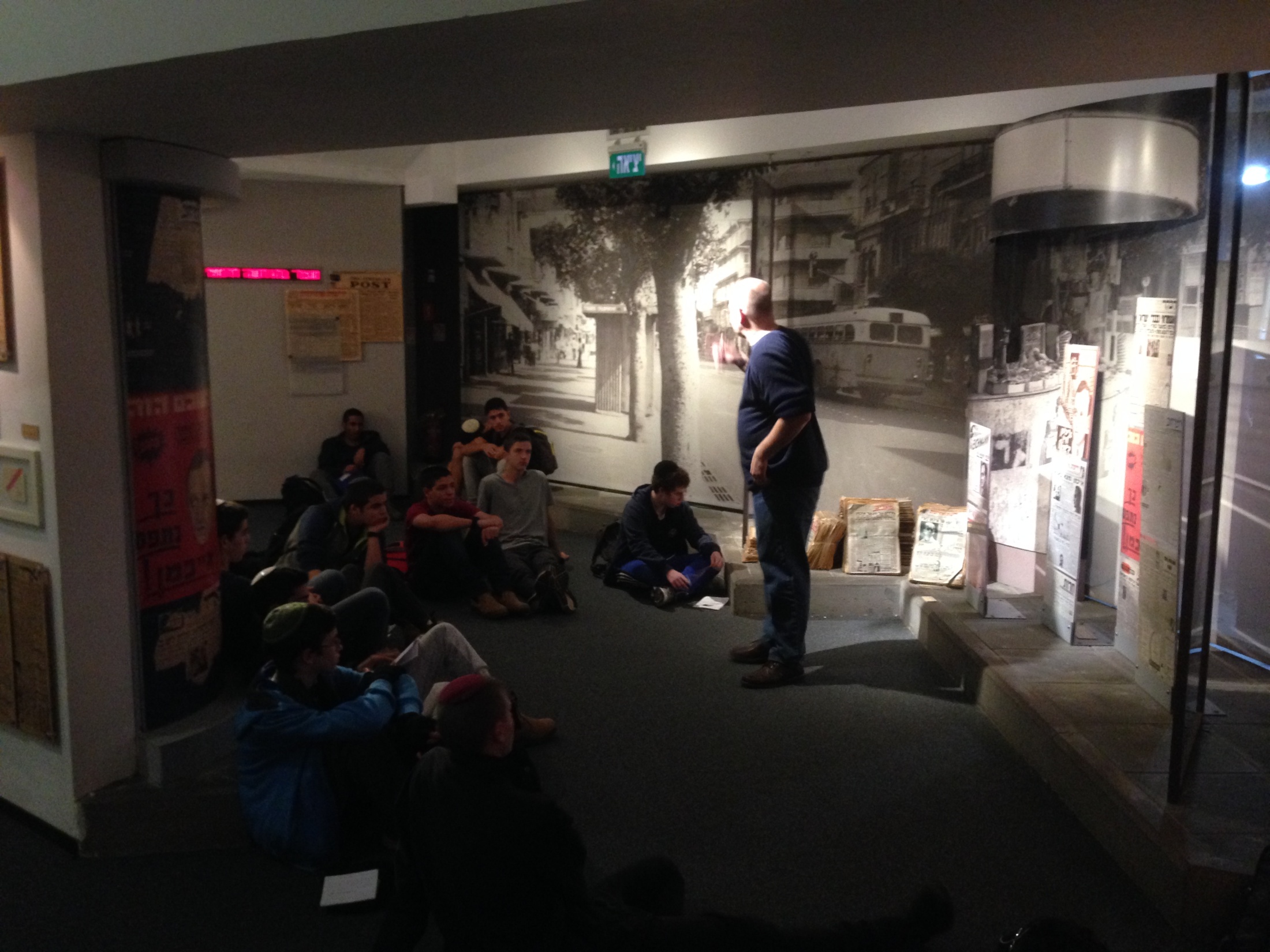 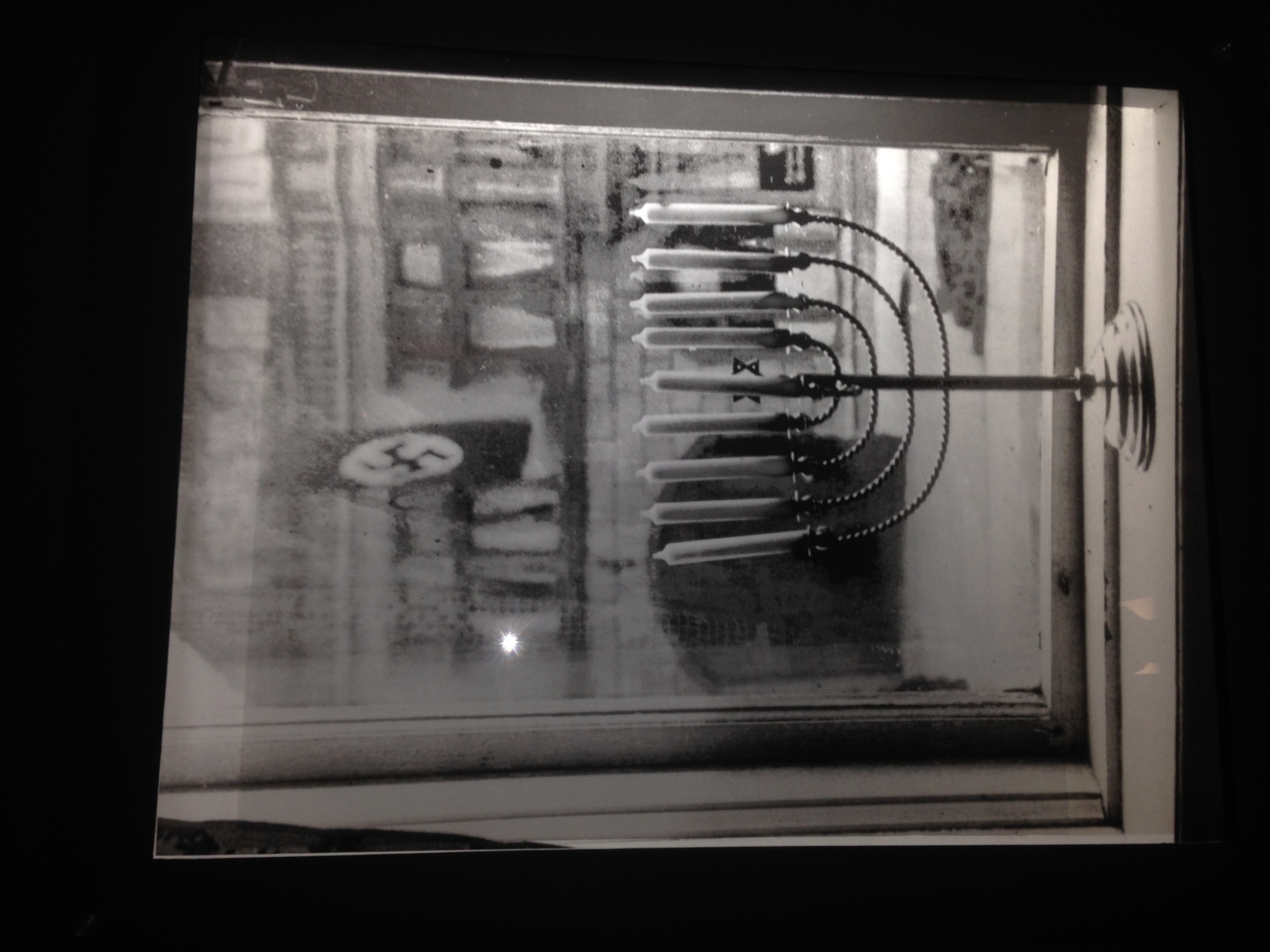 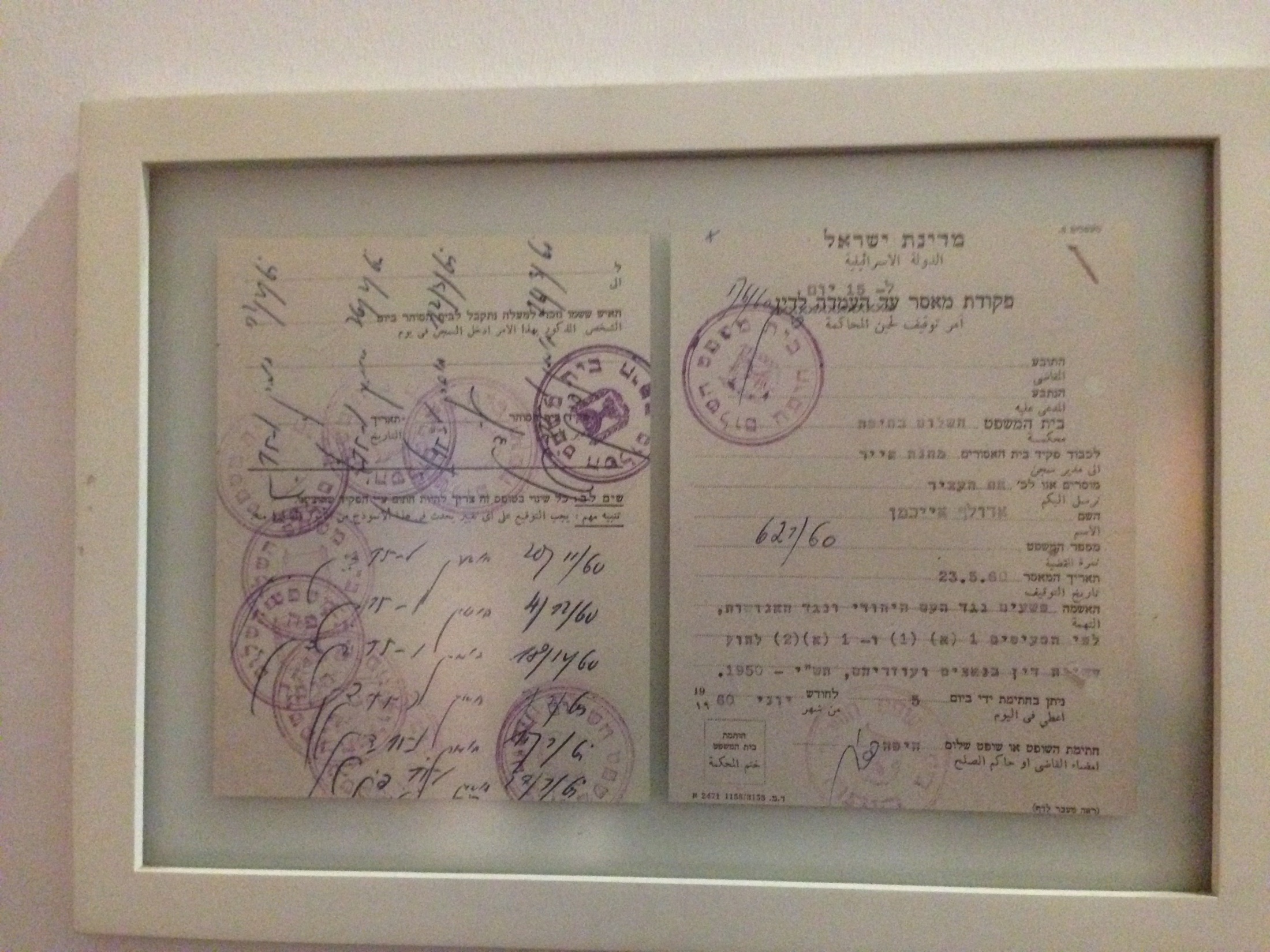 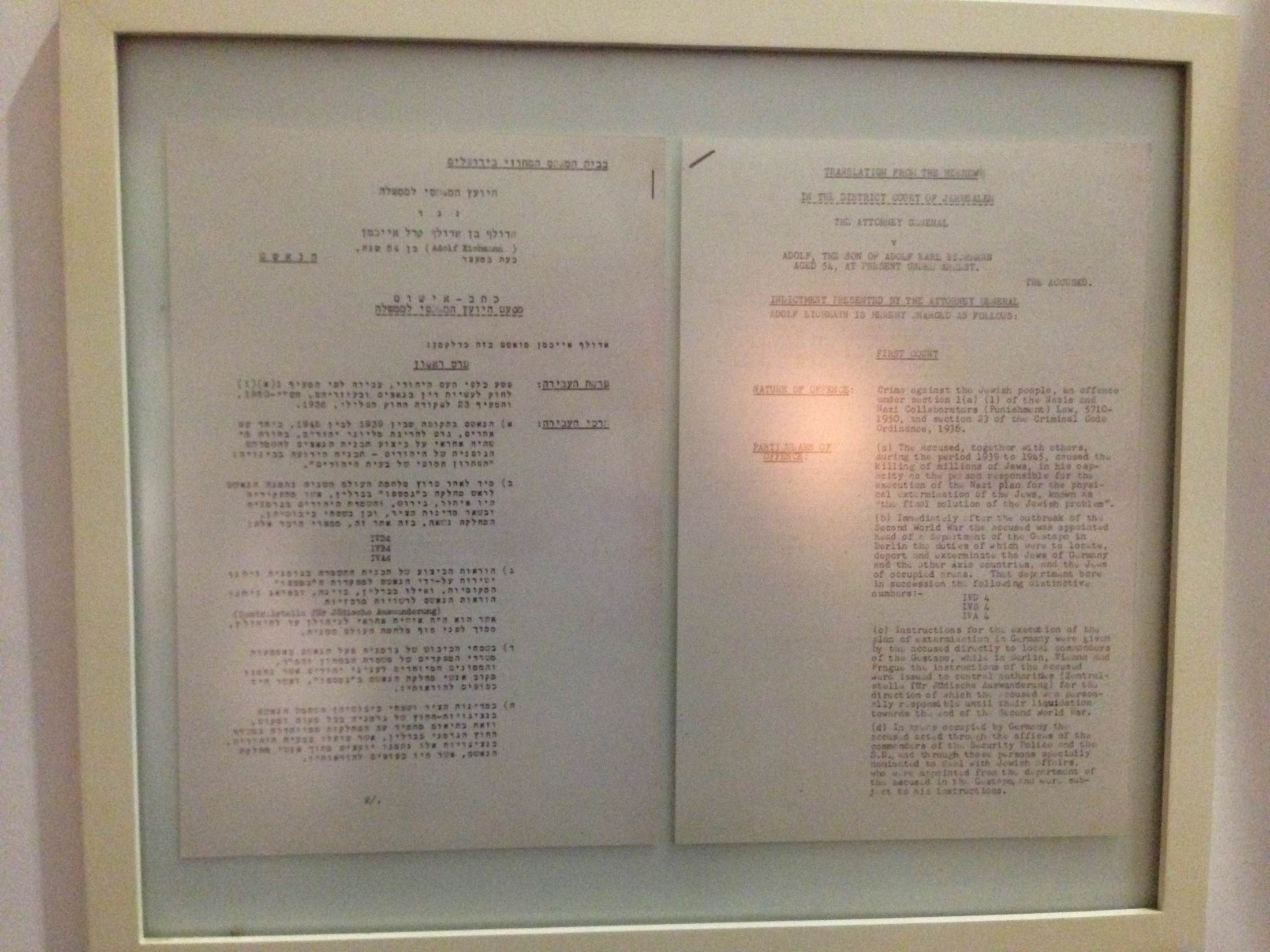 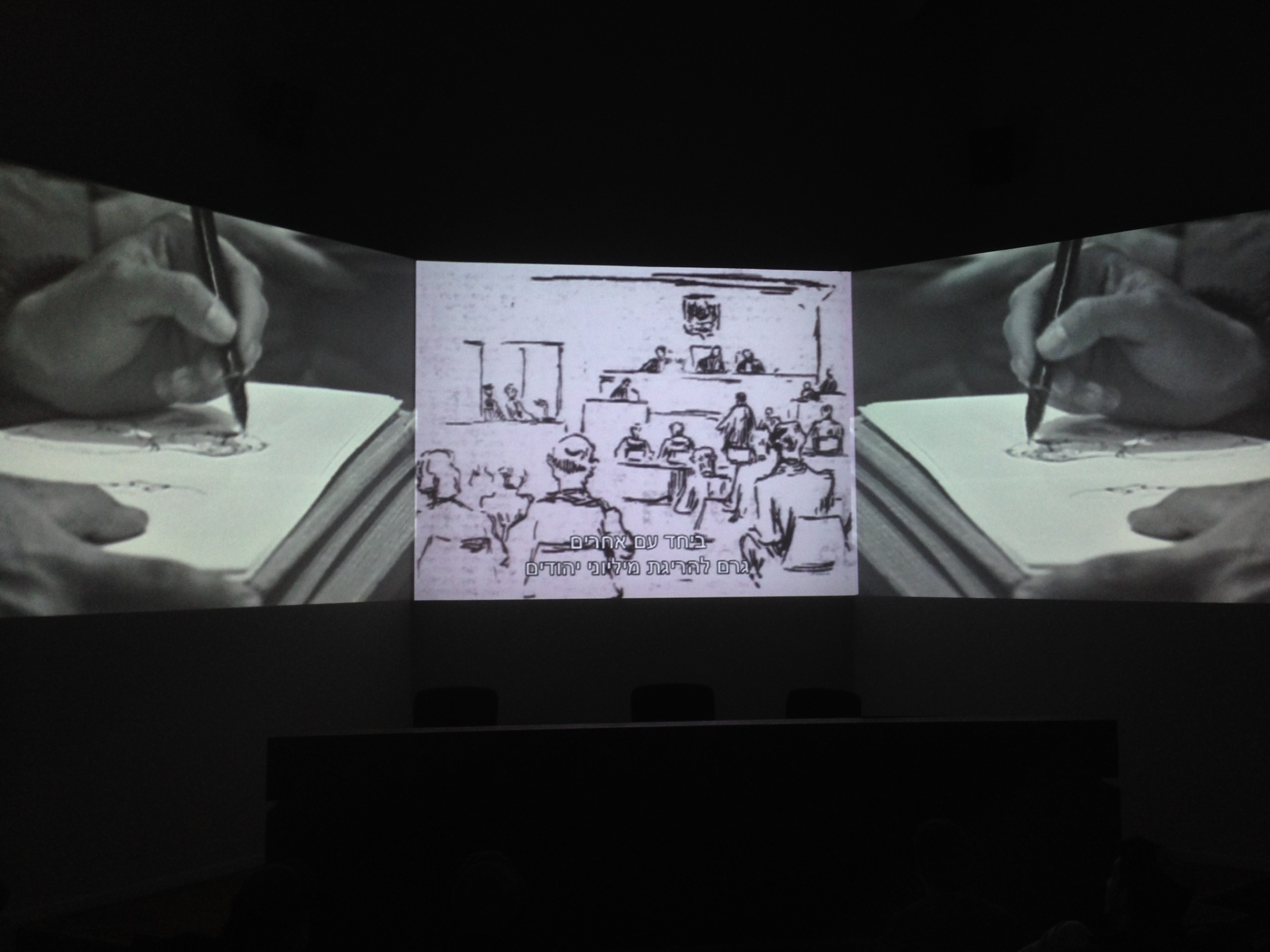 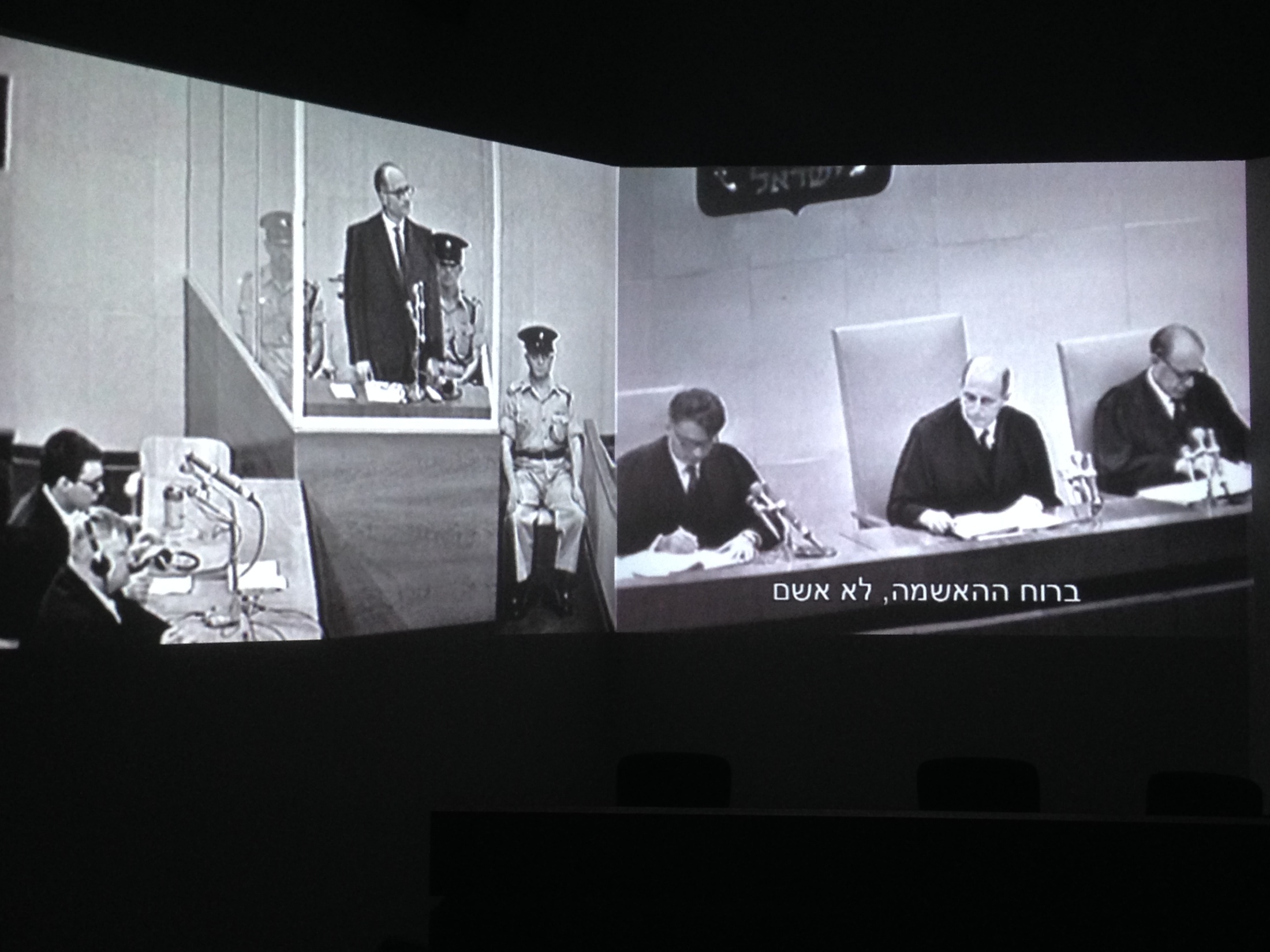 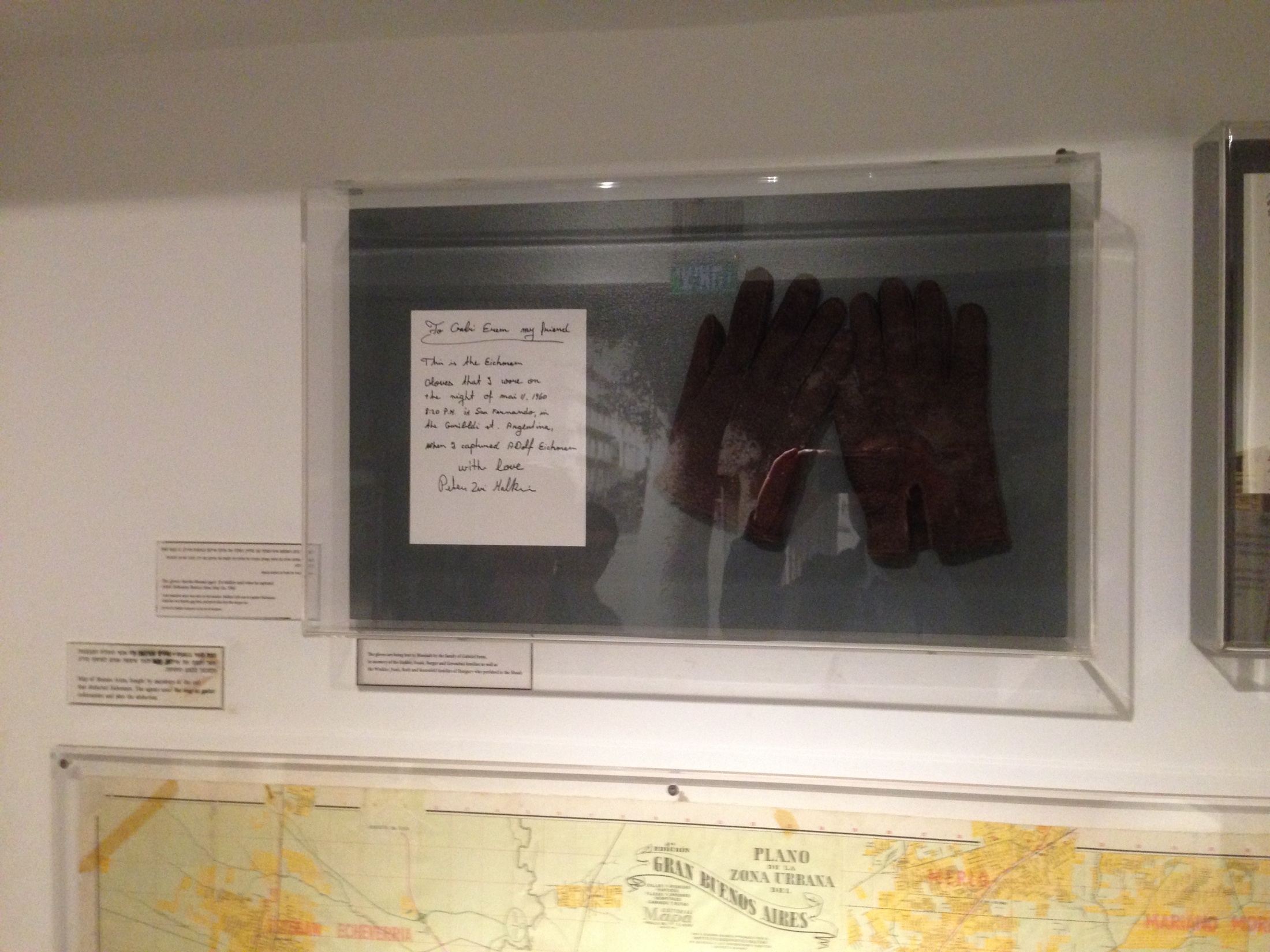 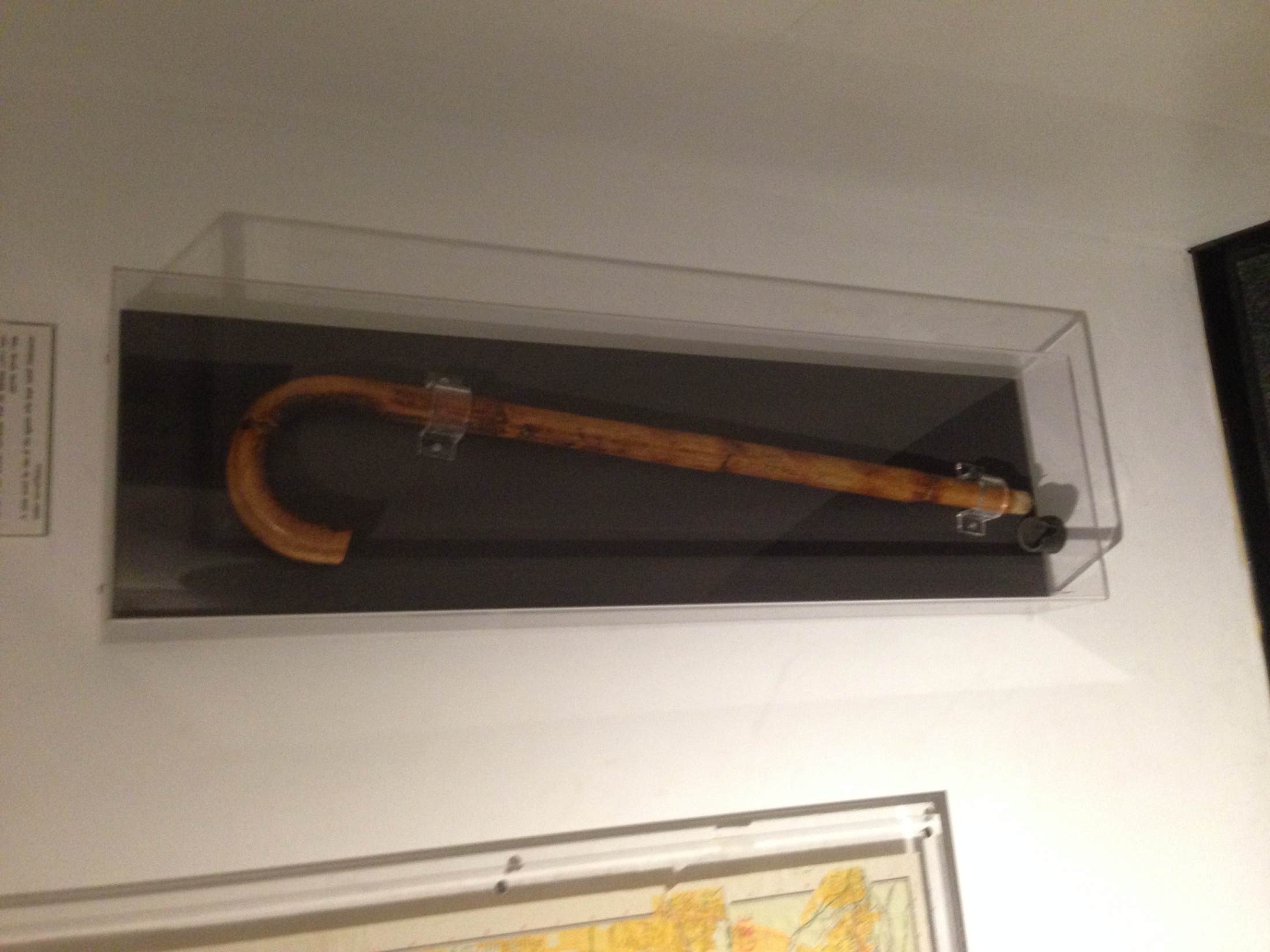 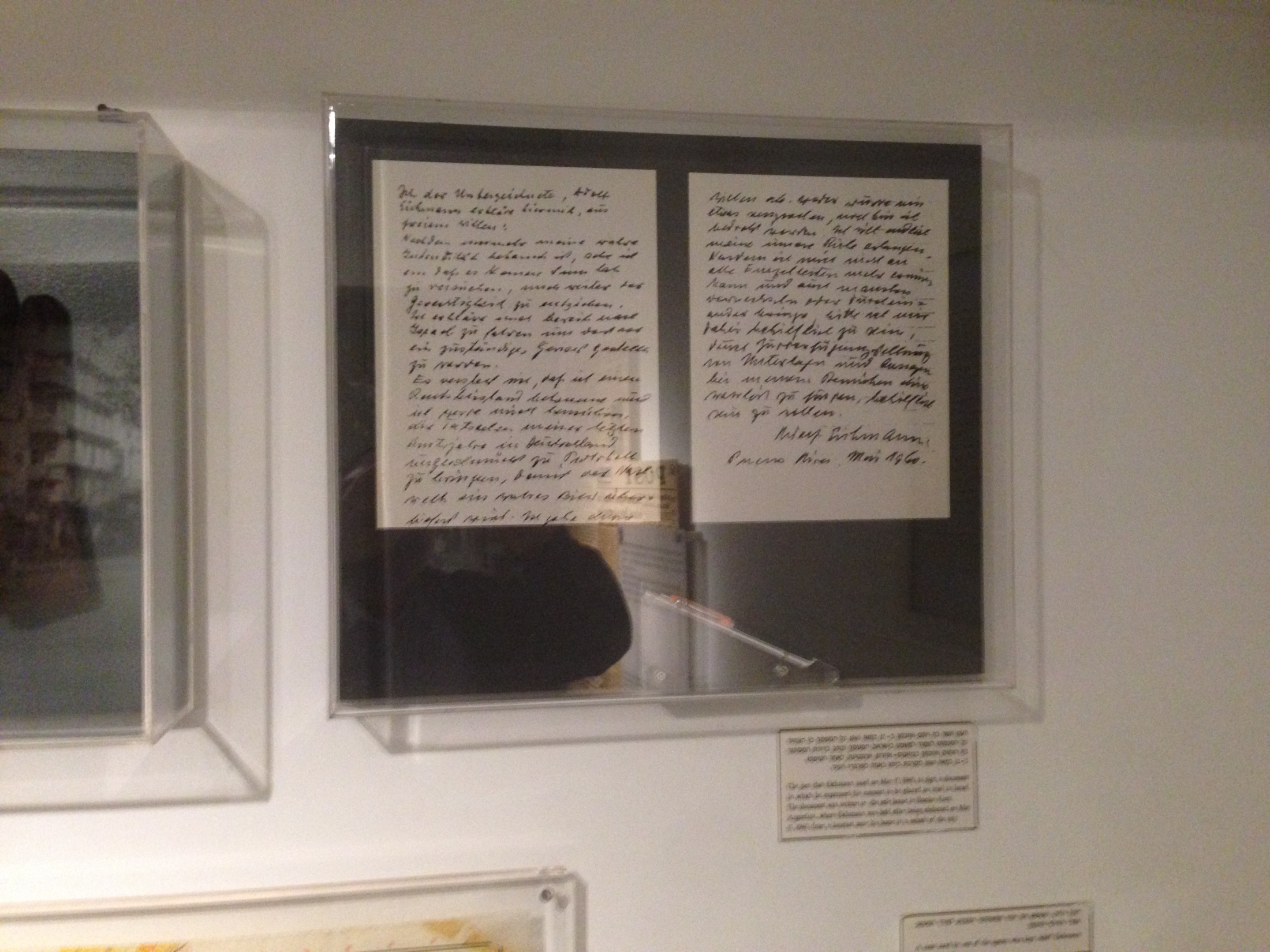 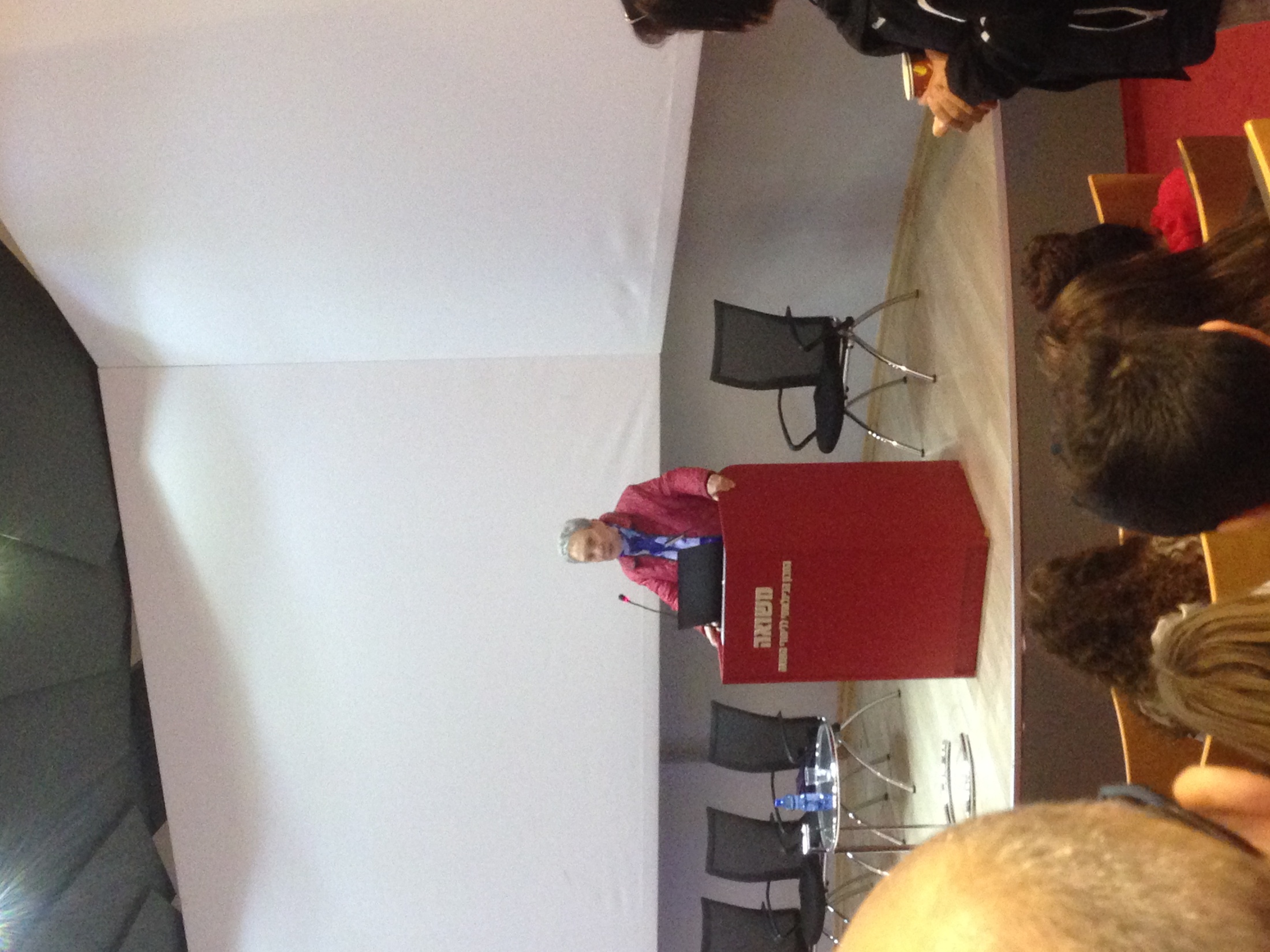 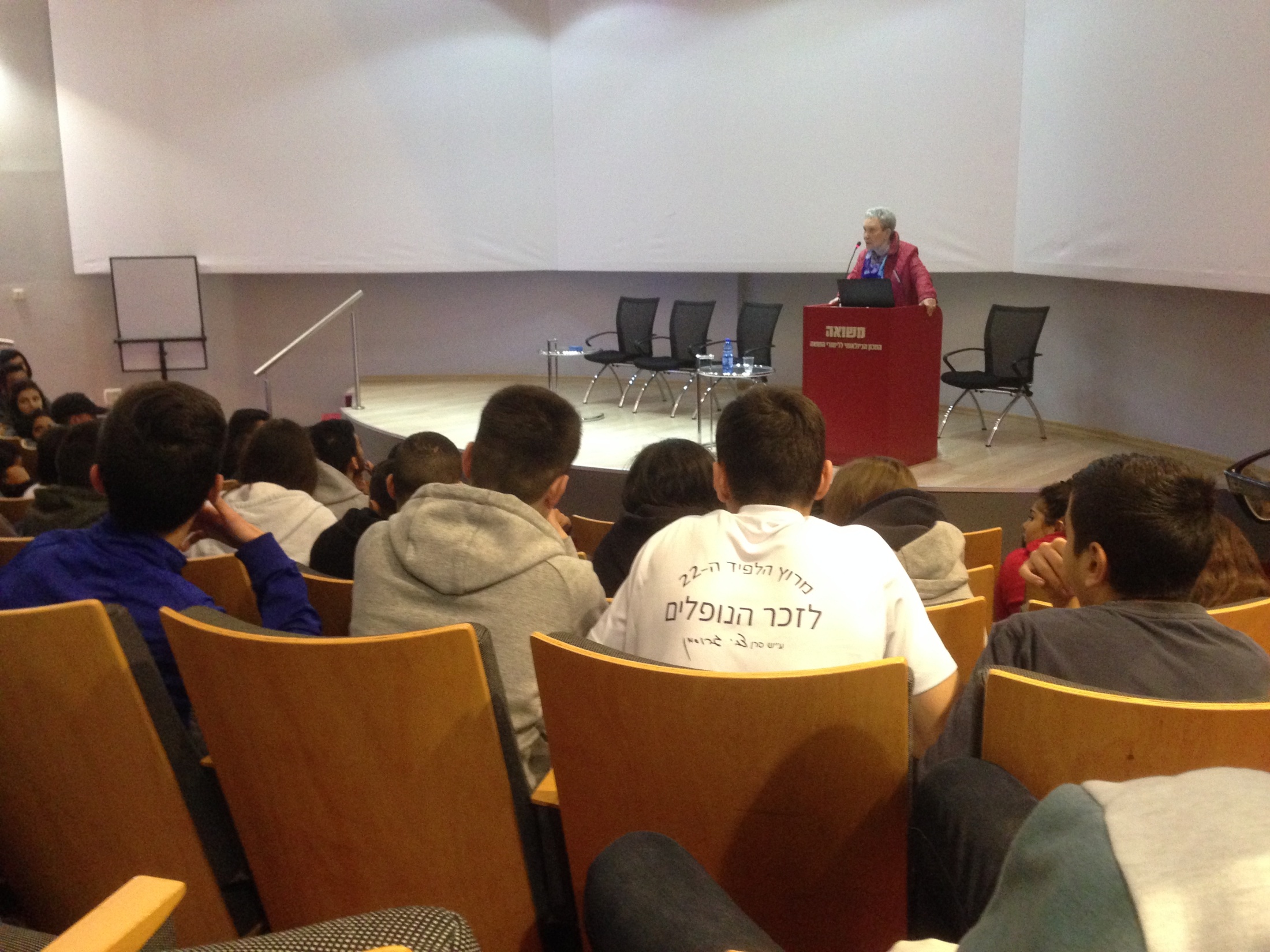 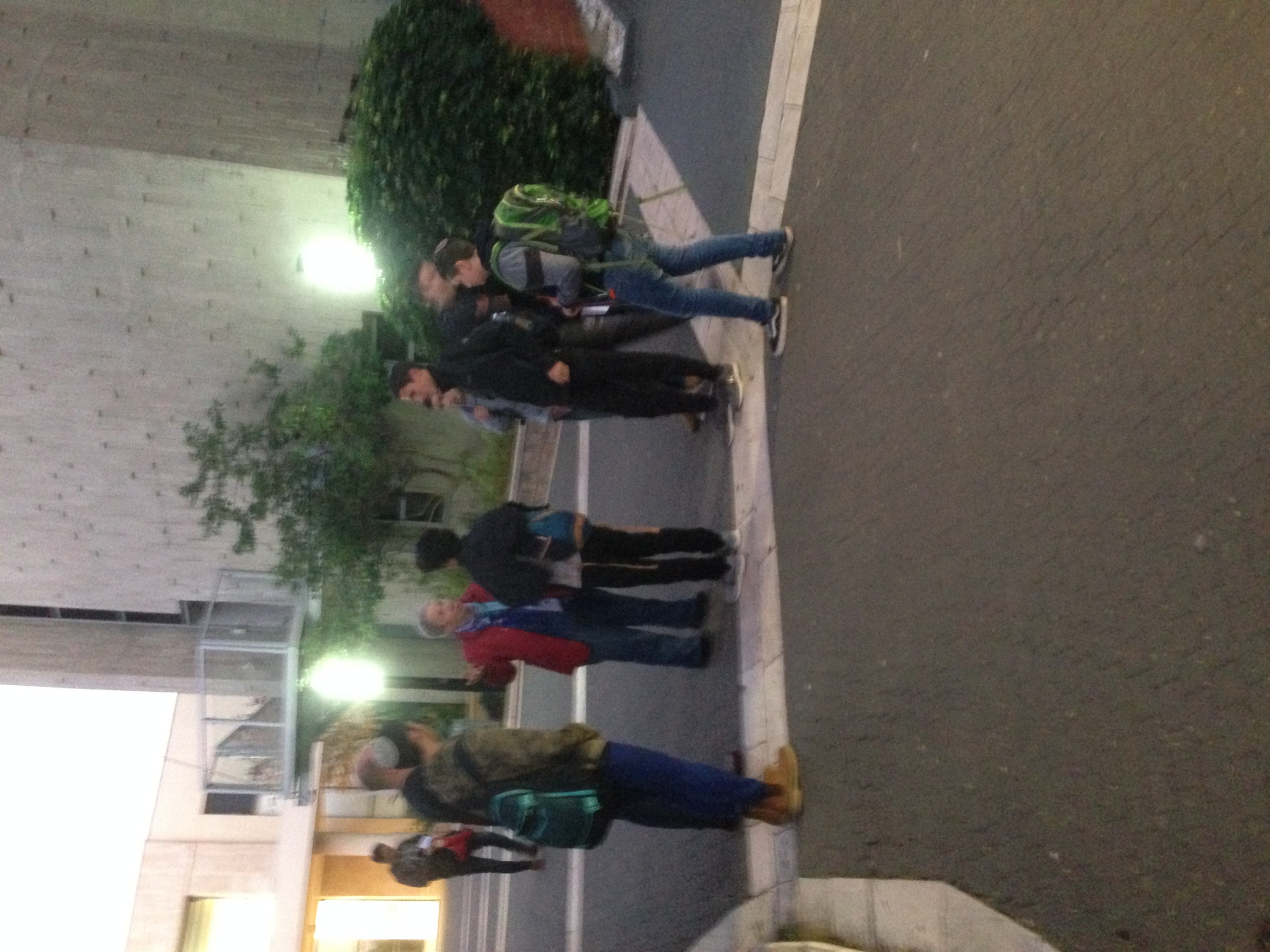 אוכל קדימה אוכל...
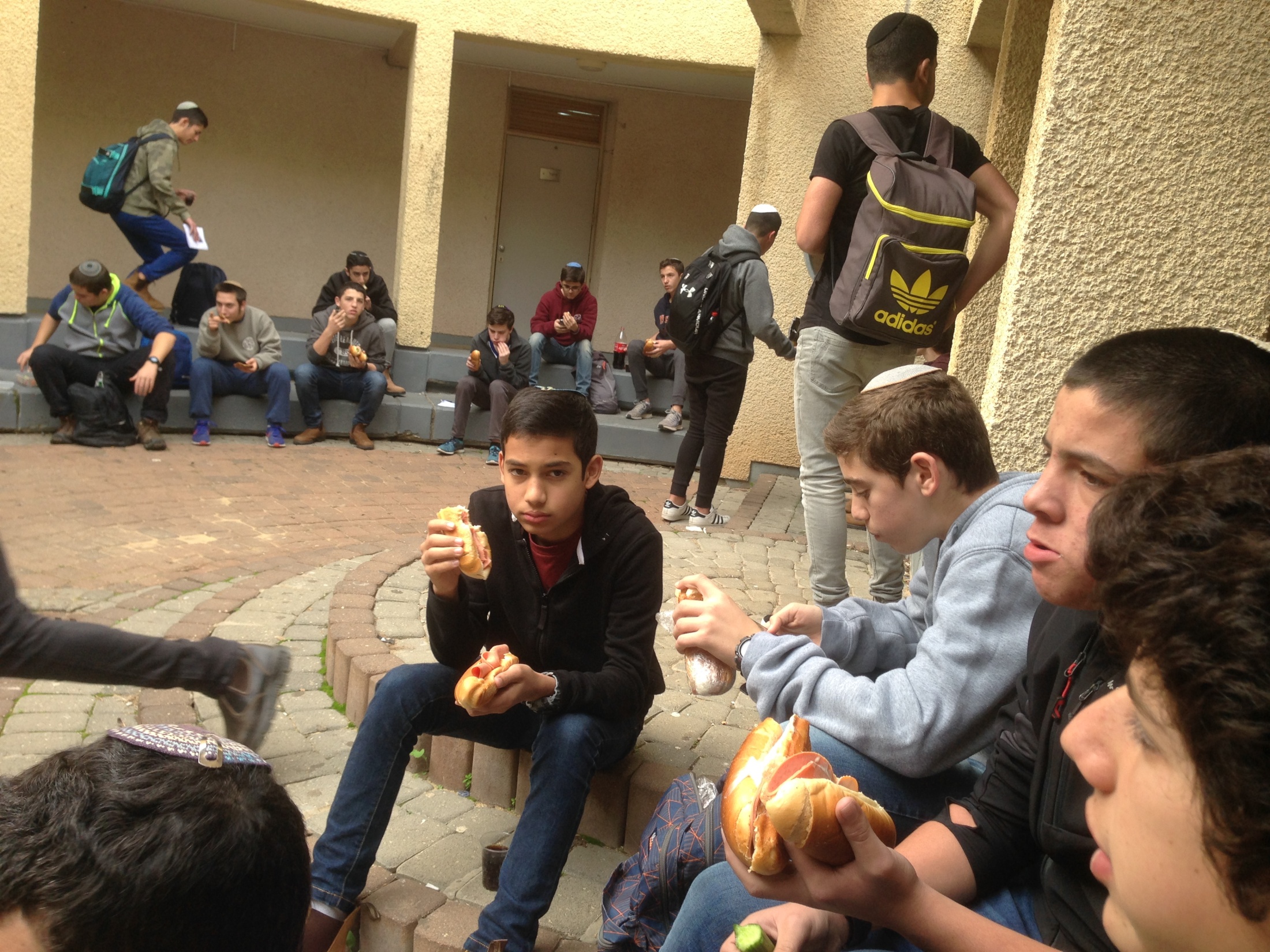 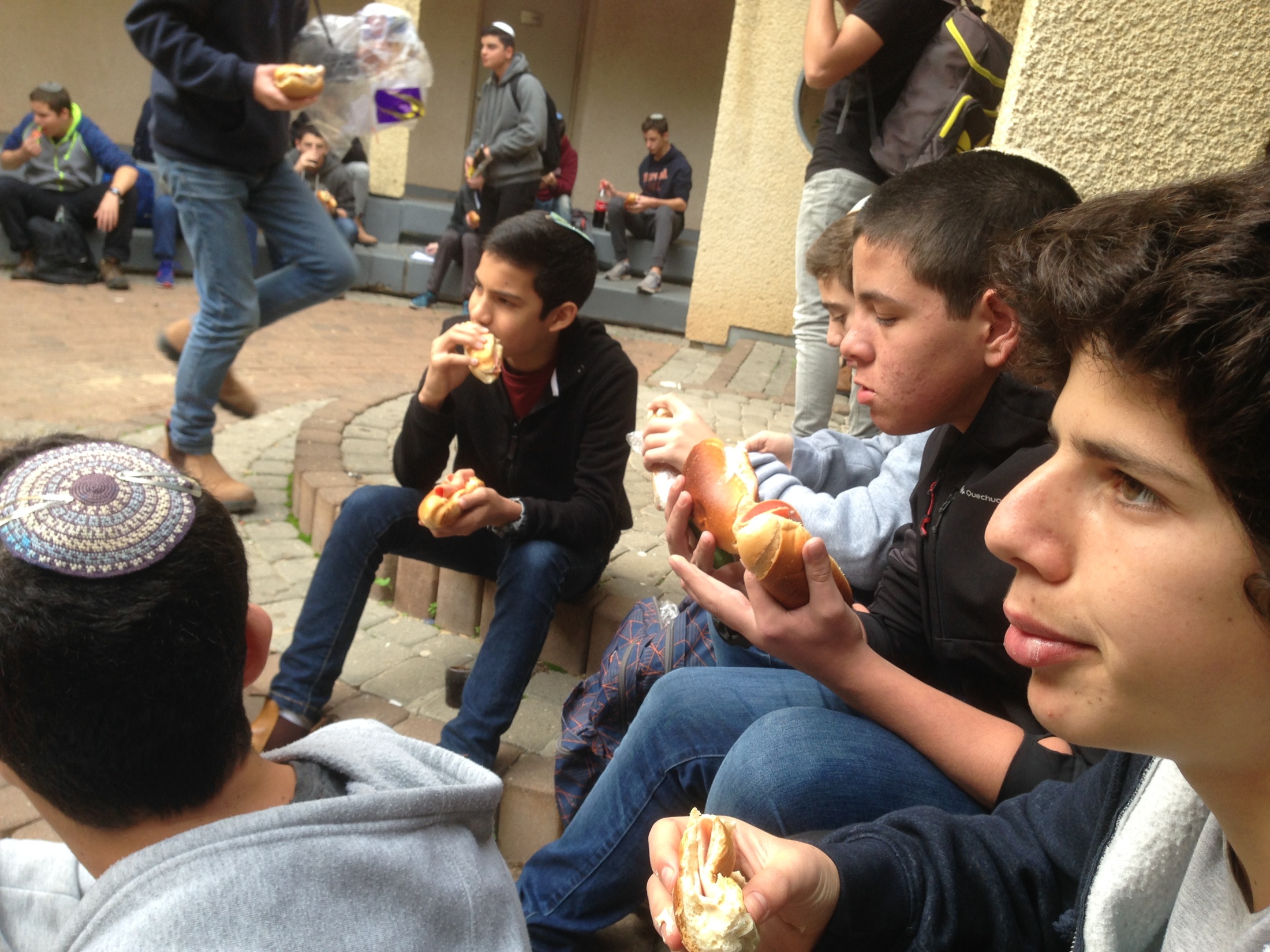 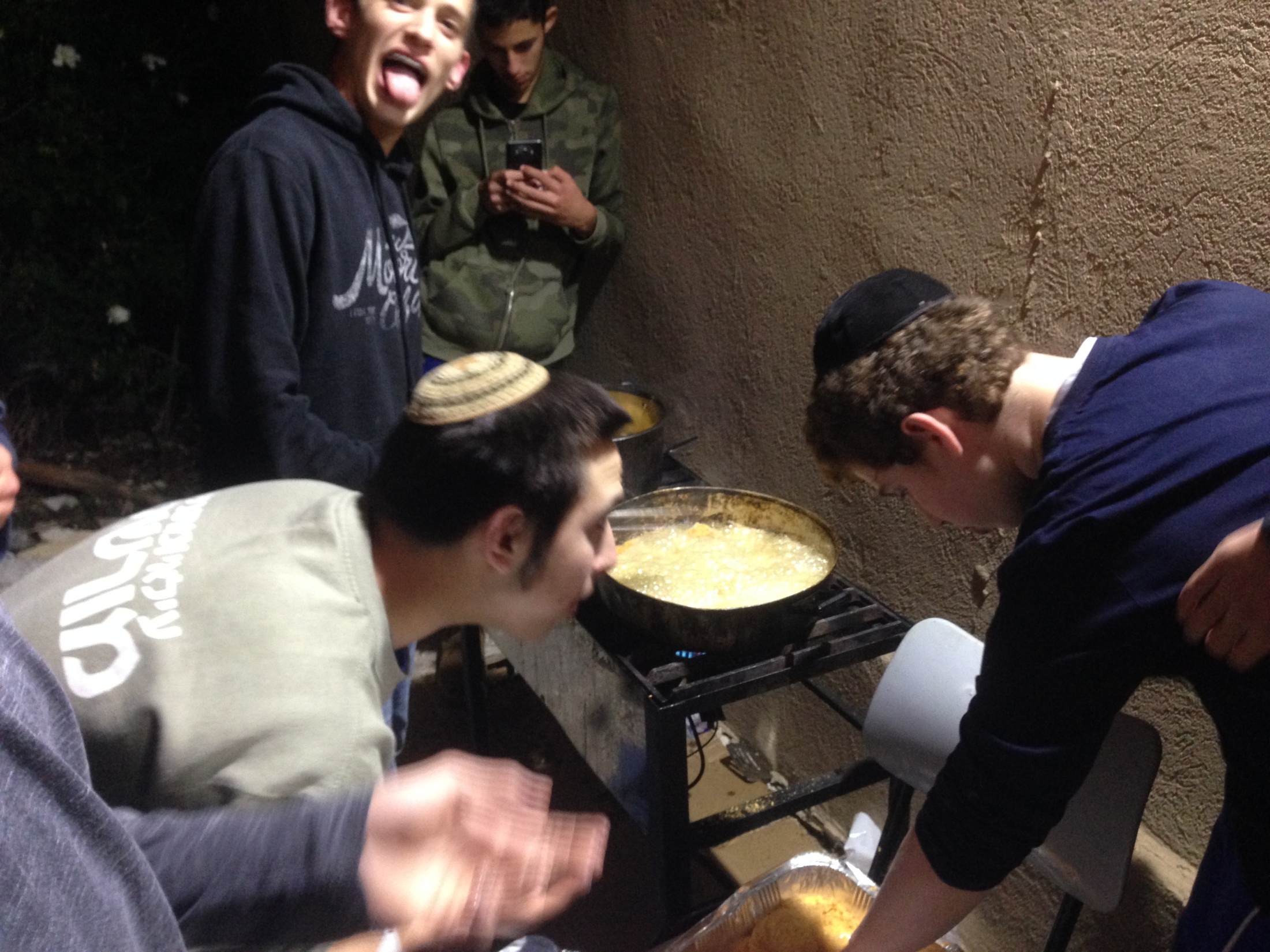 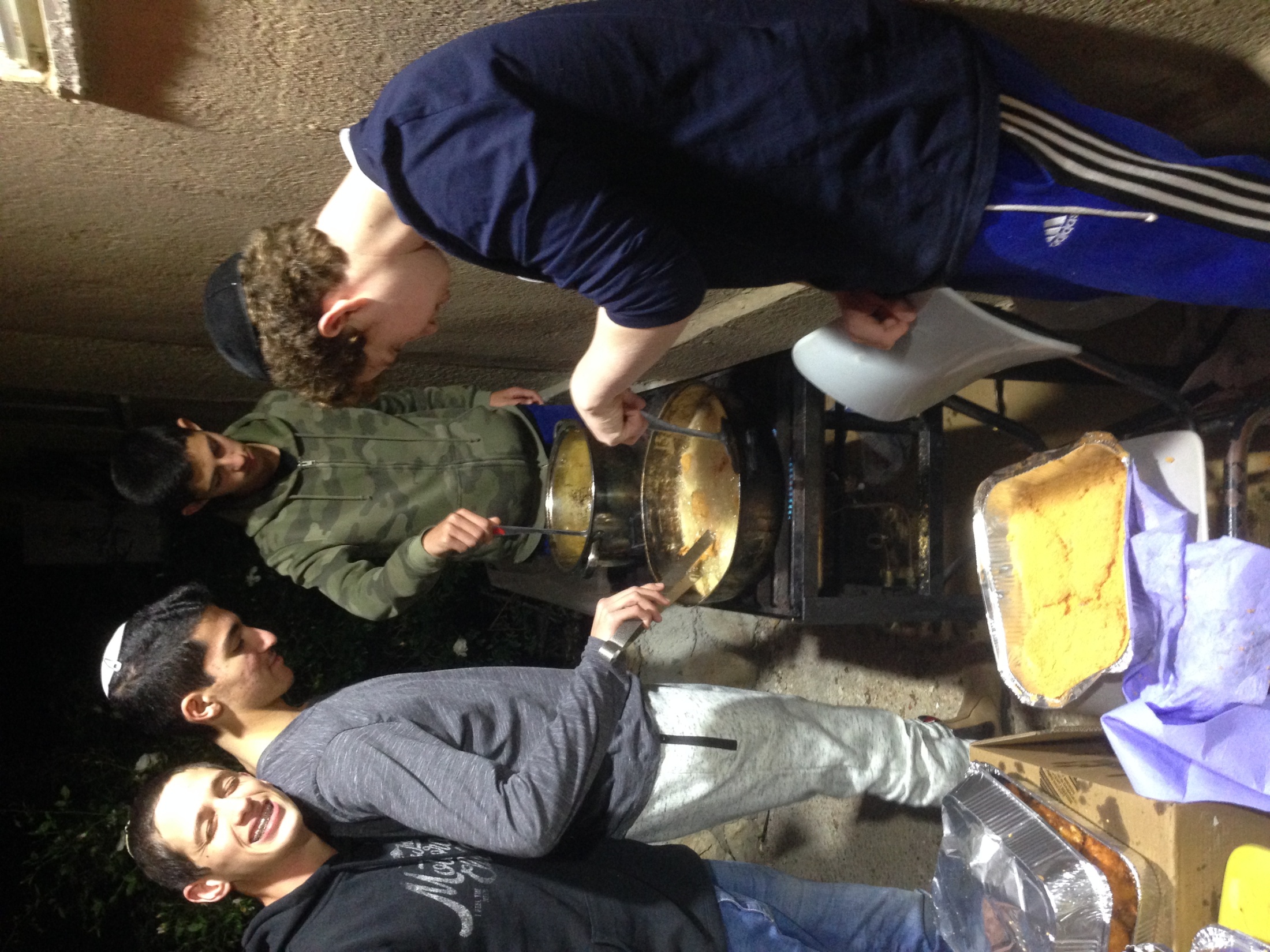 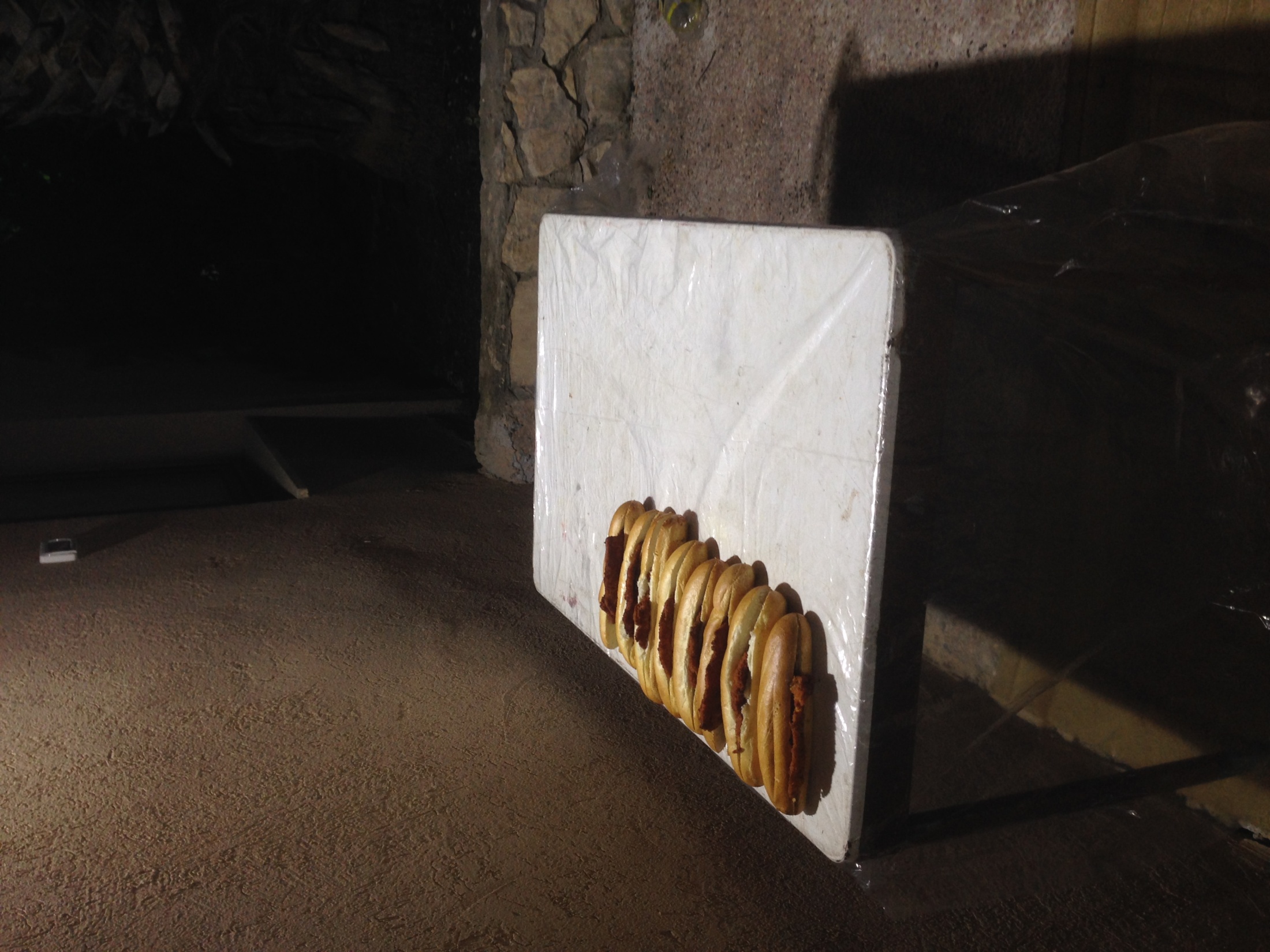 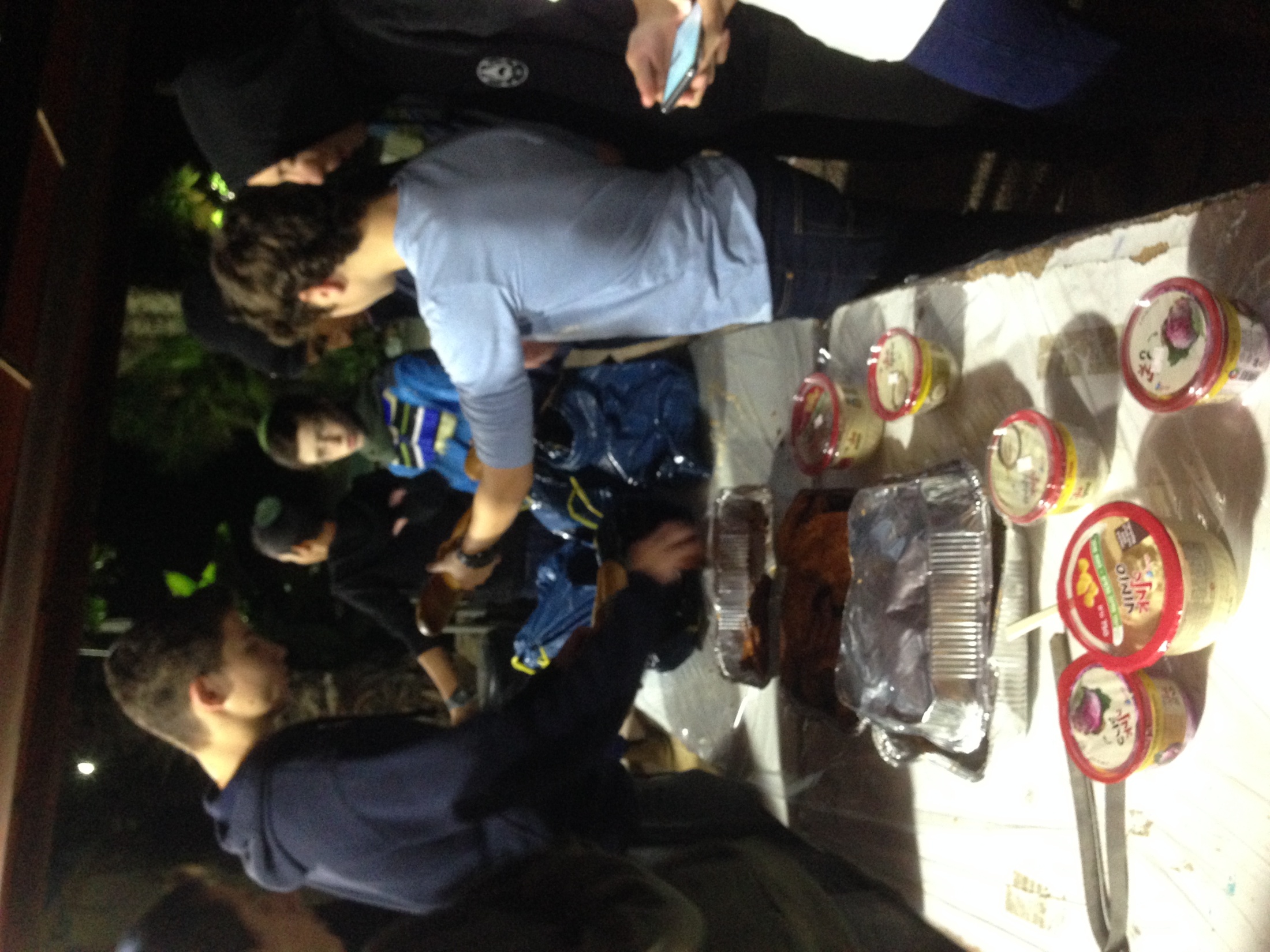 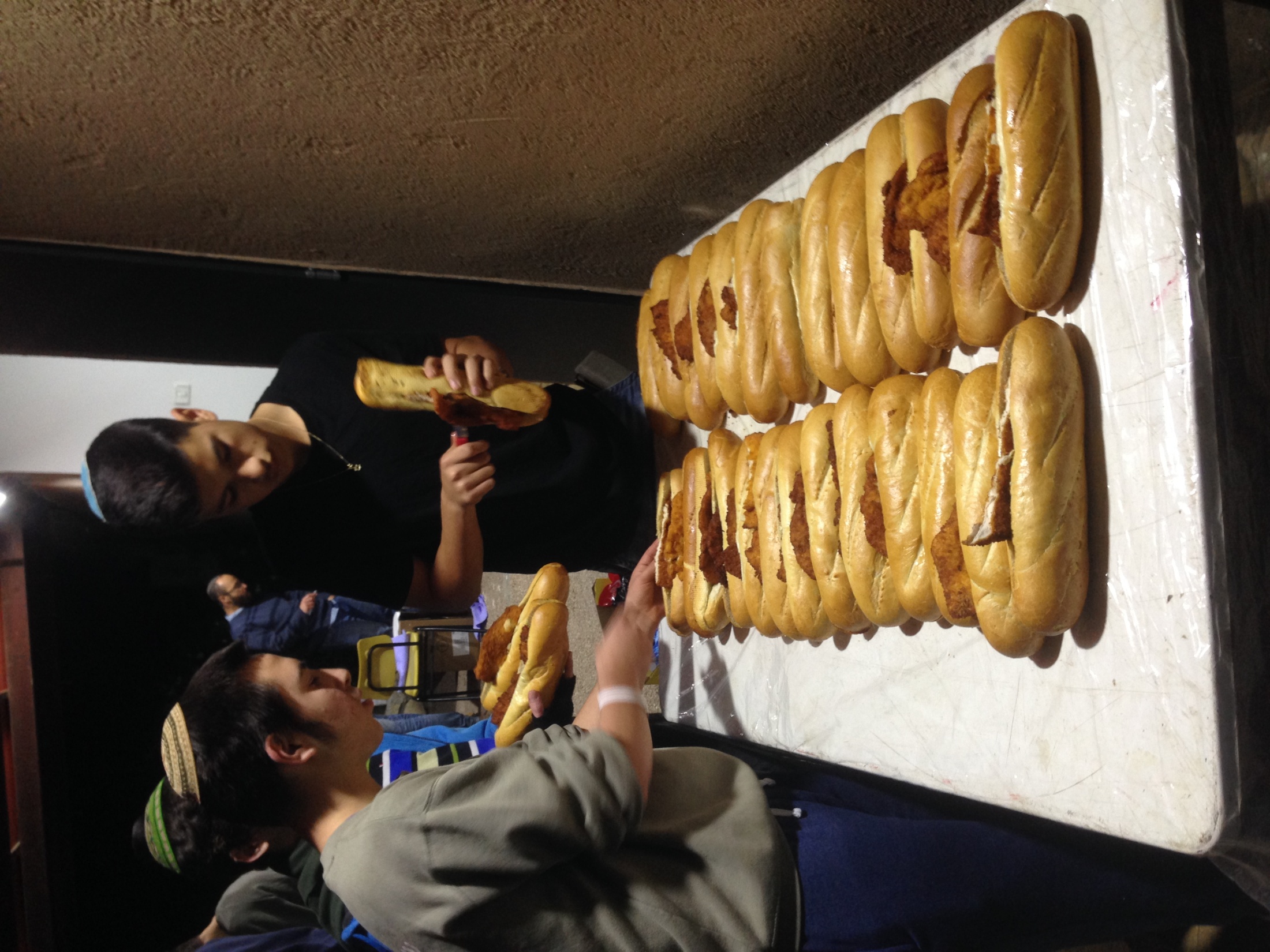 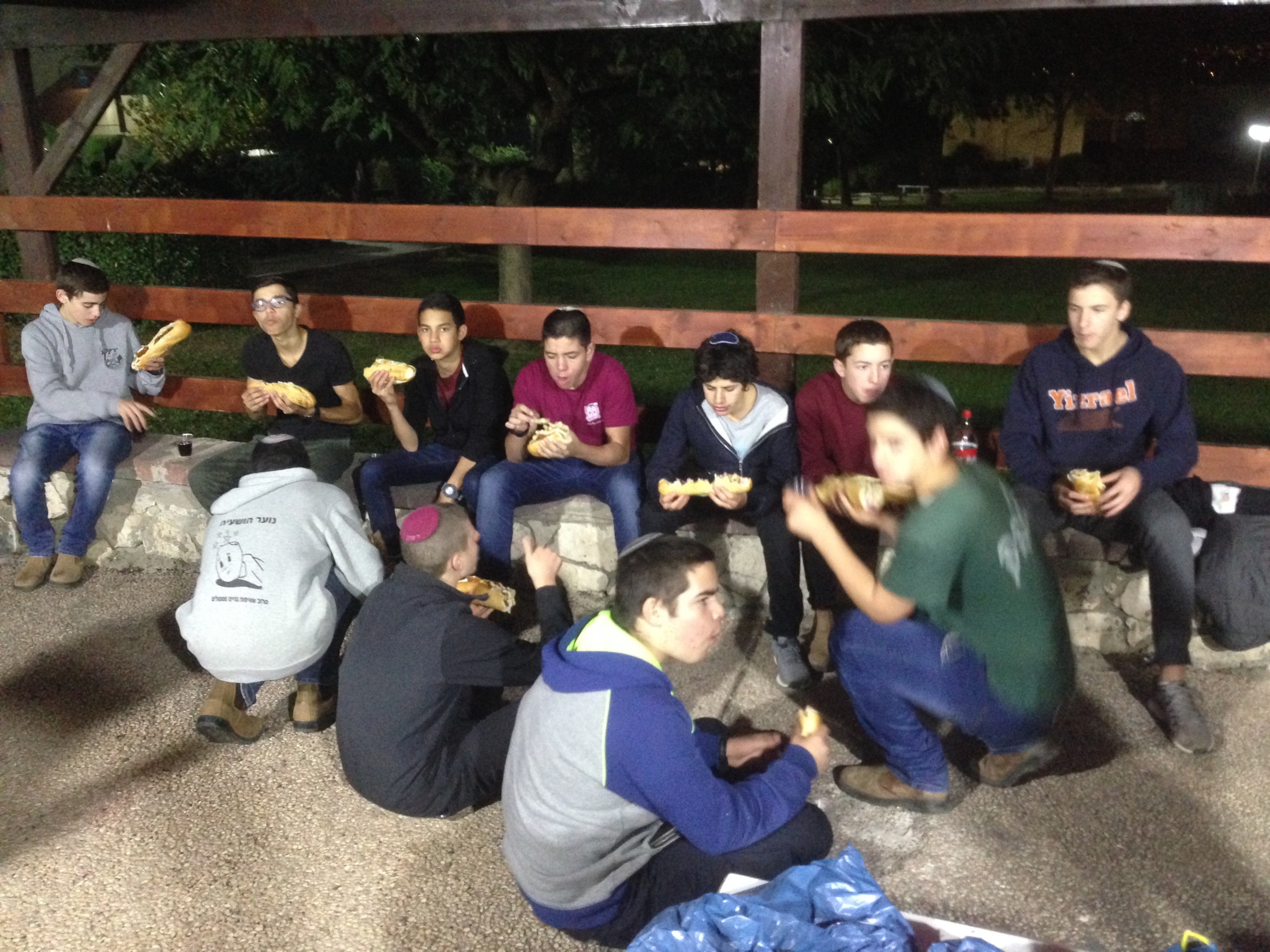 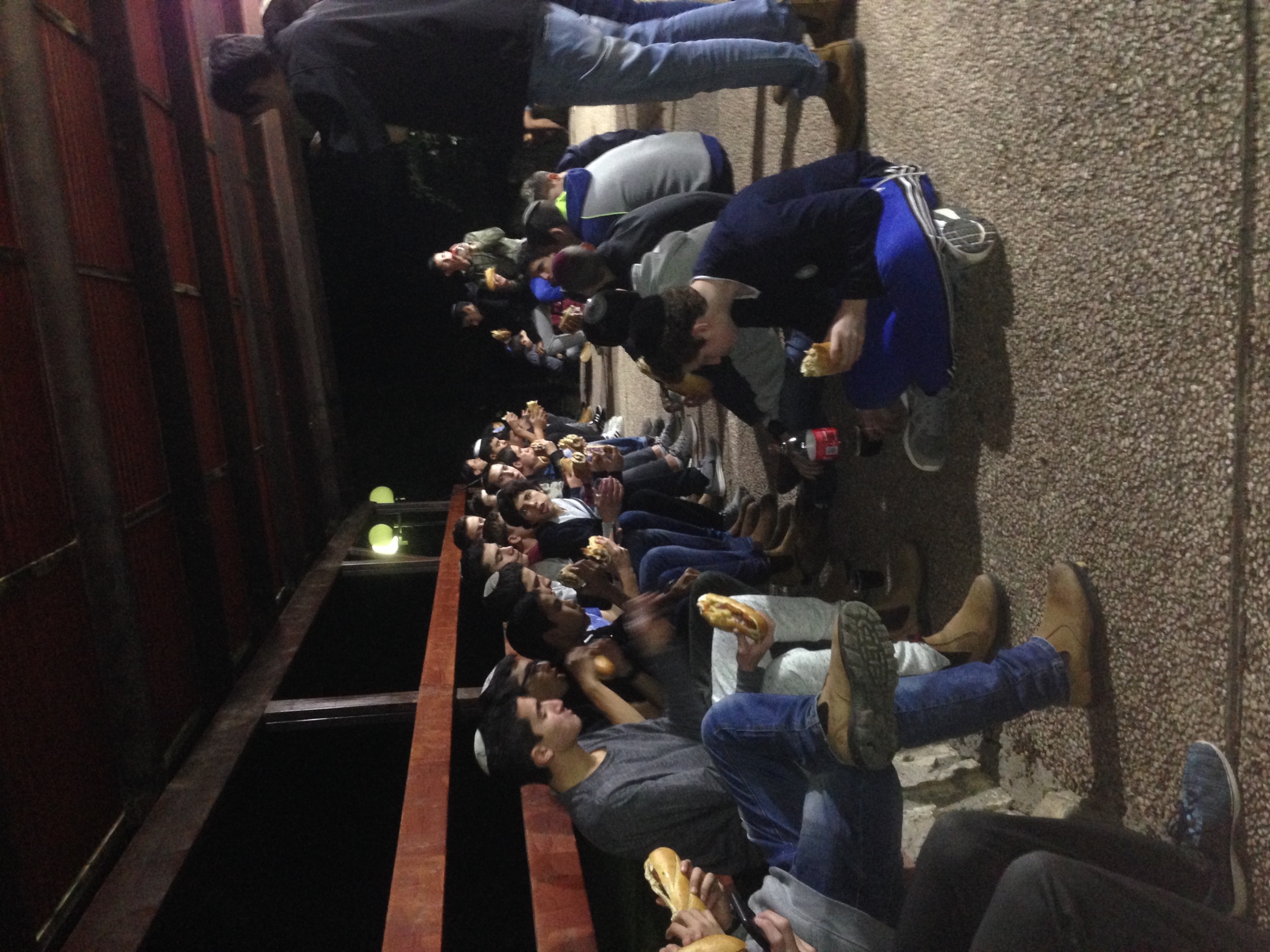 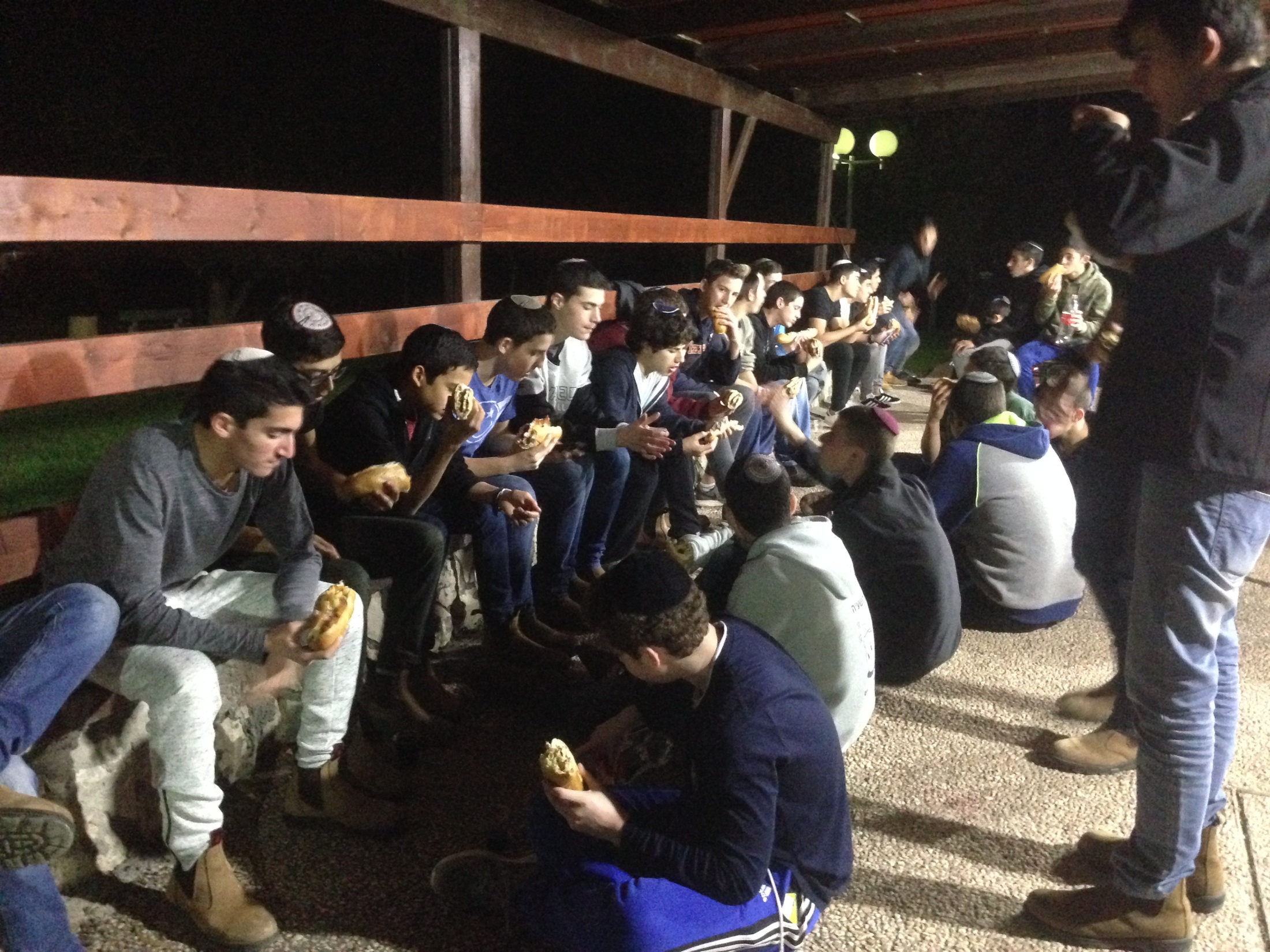 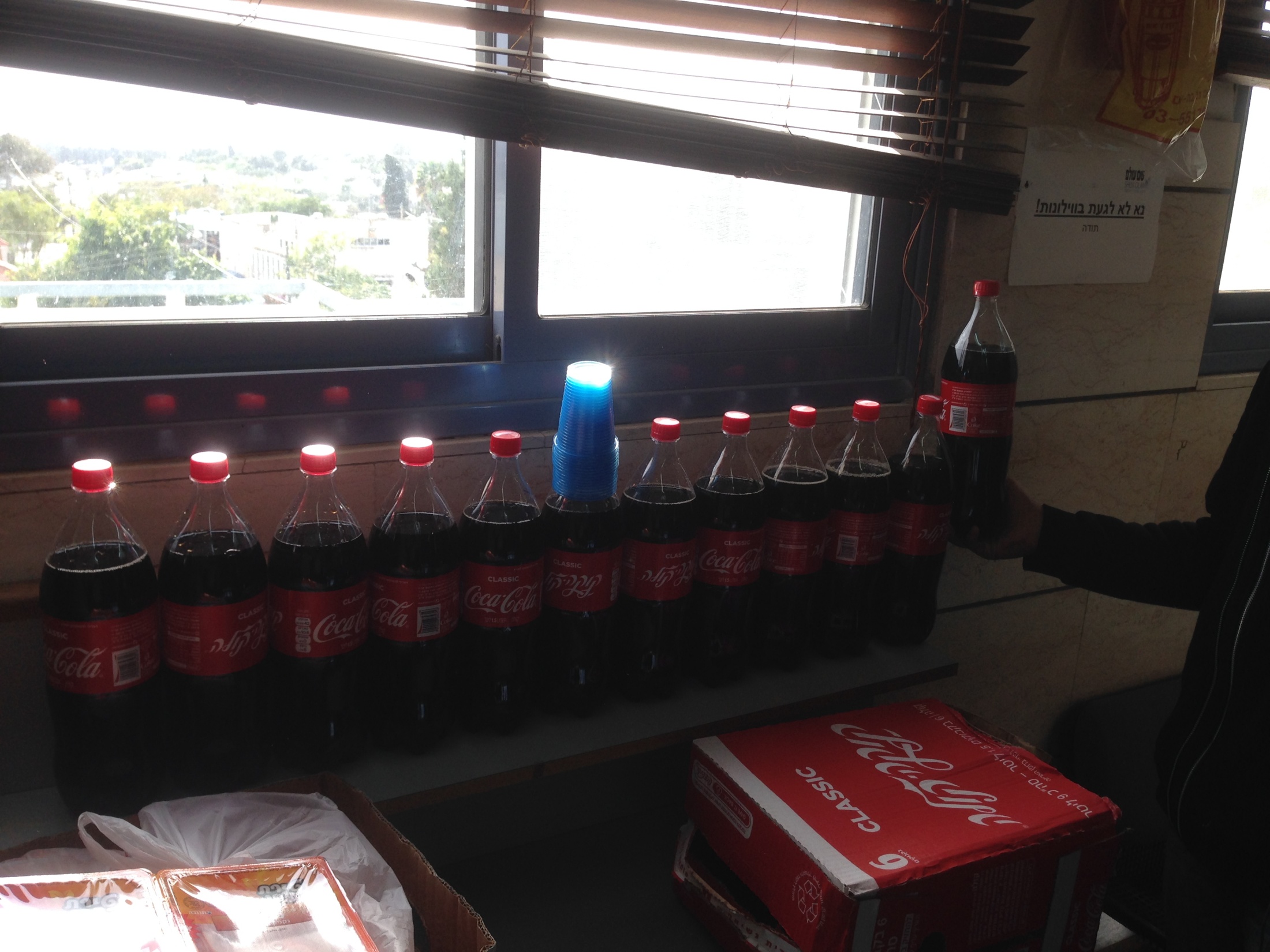 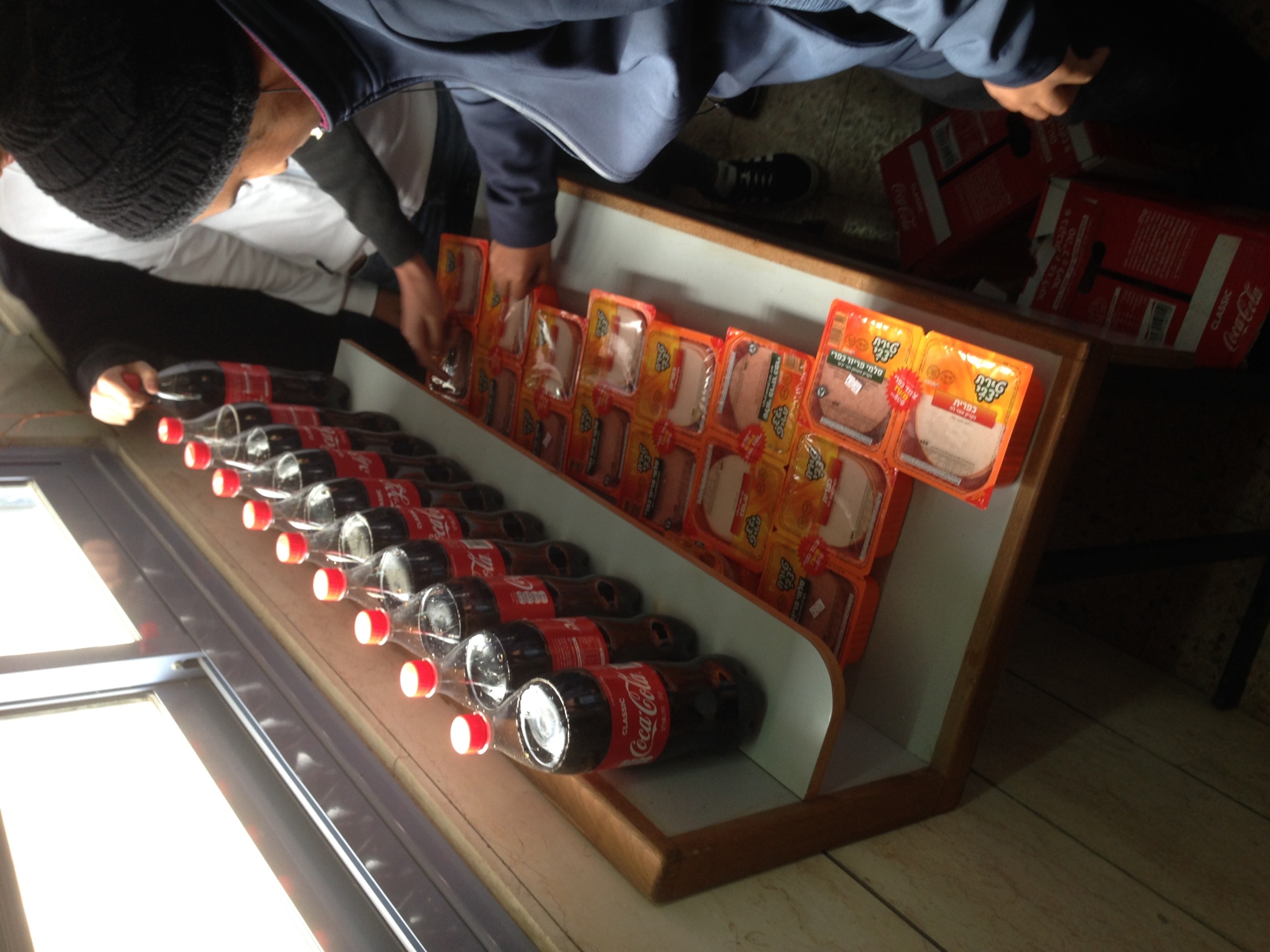 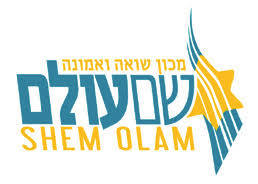 כפר הרא"ה
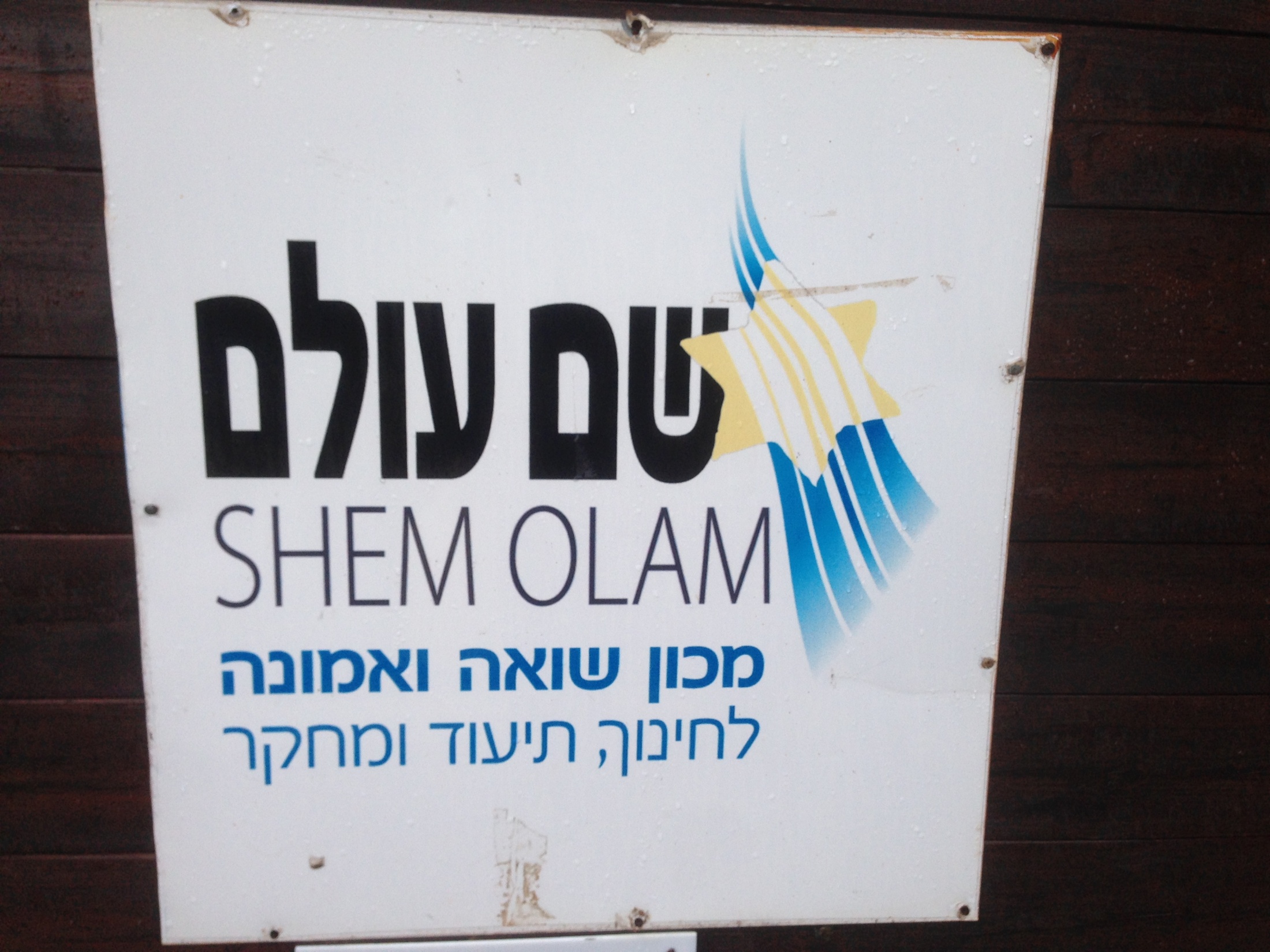 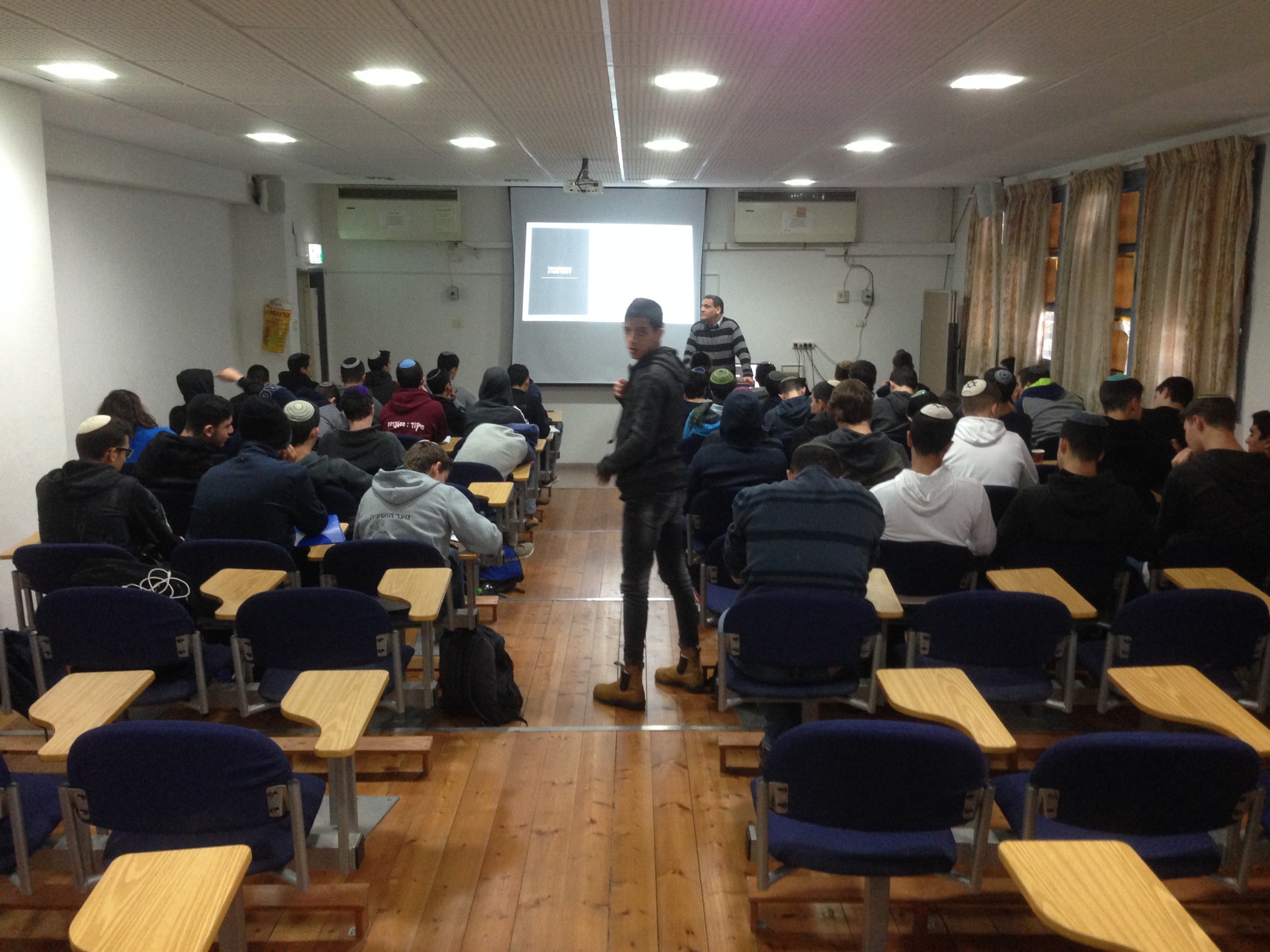 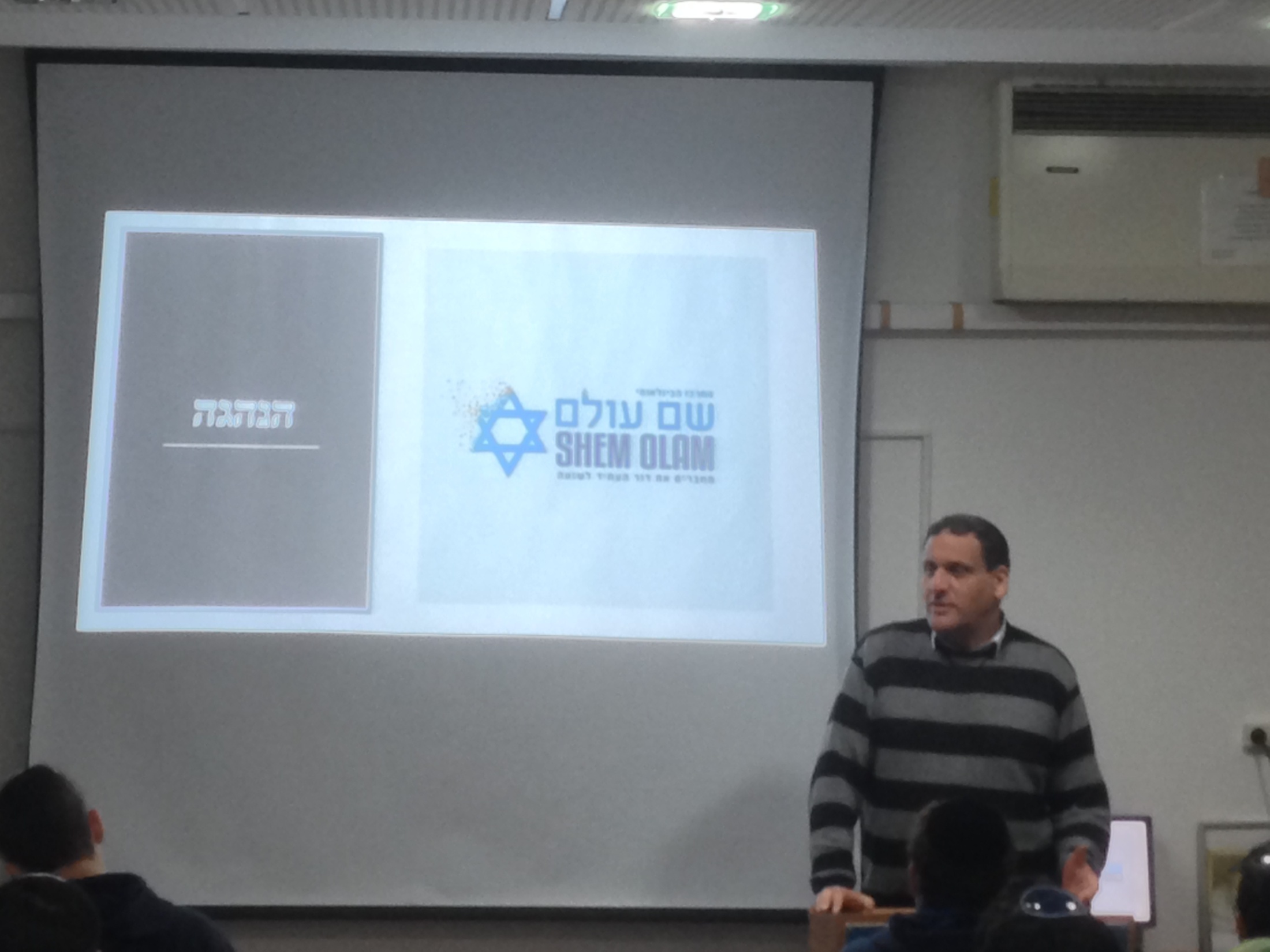 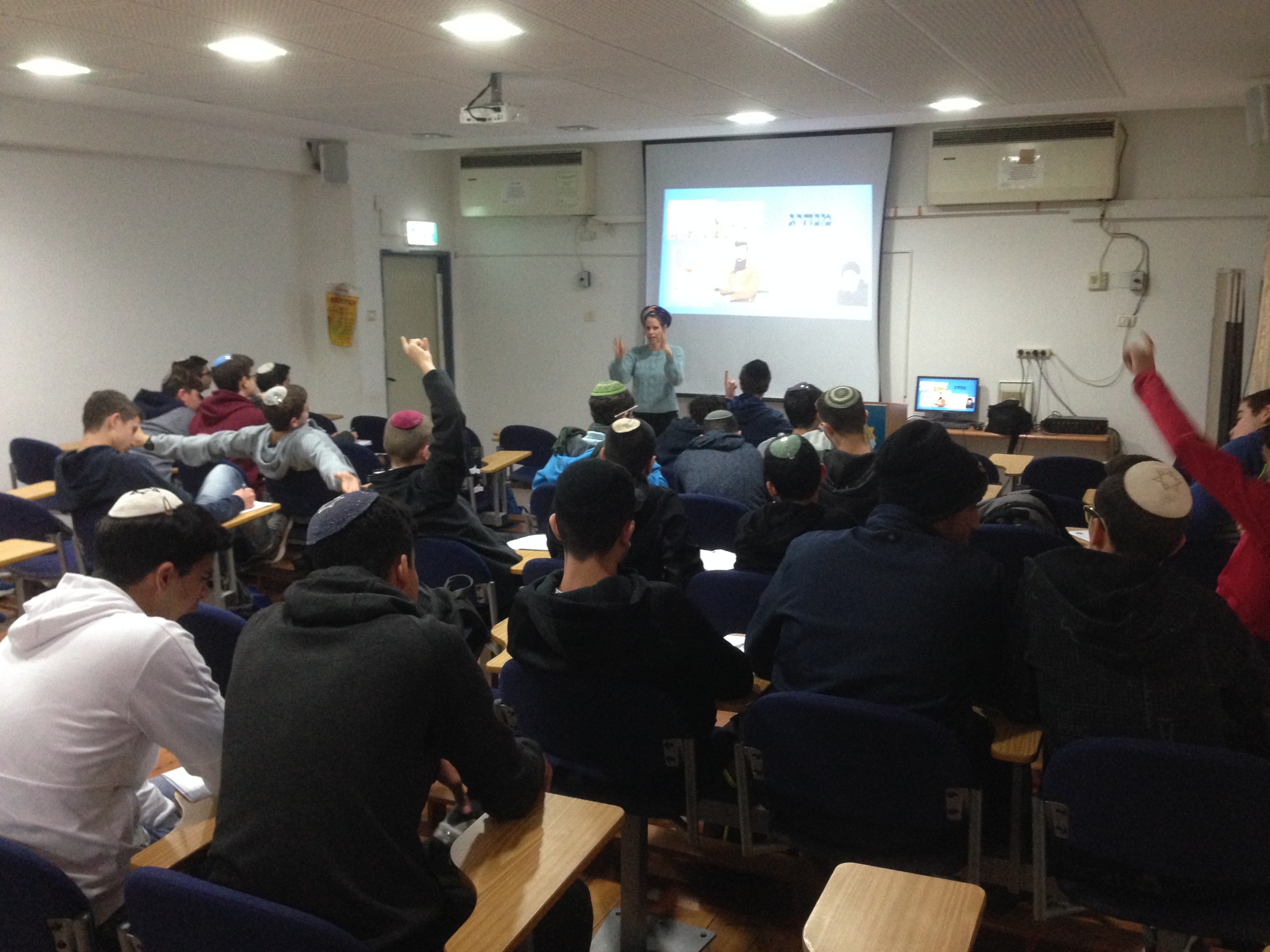 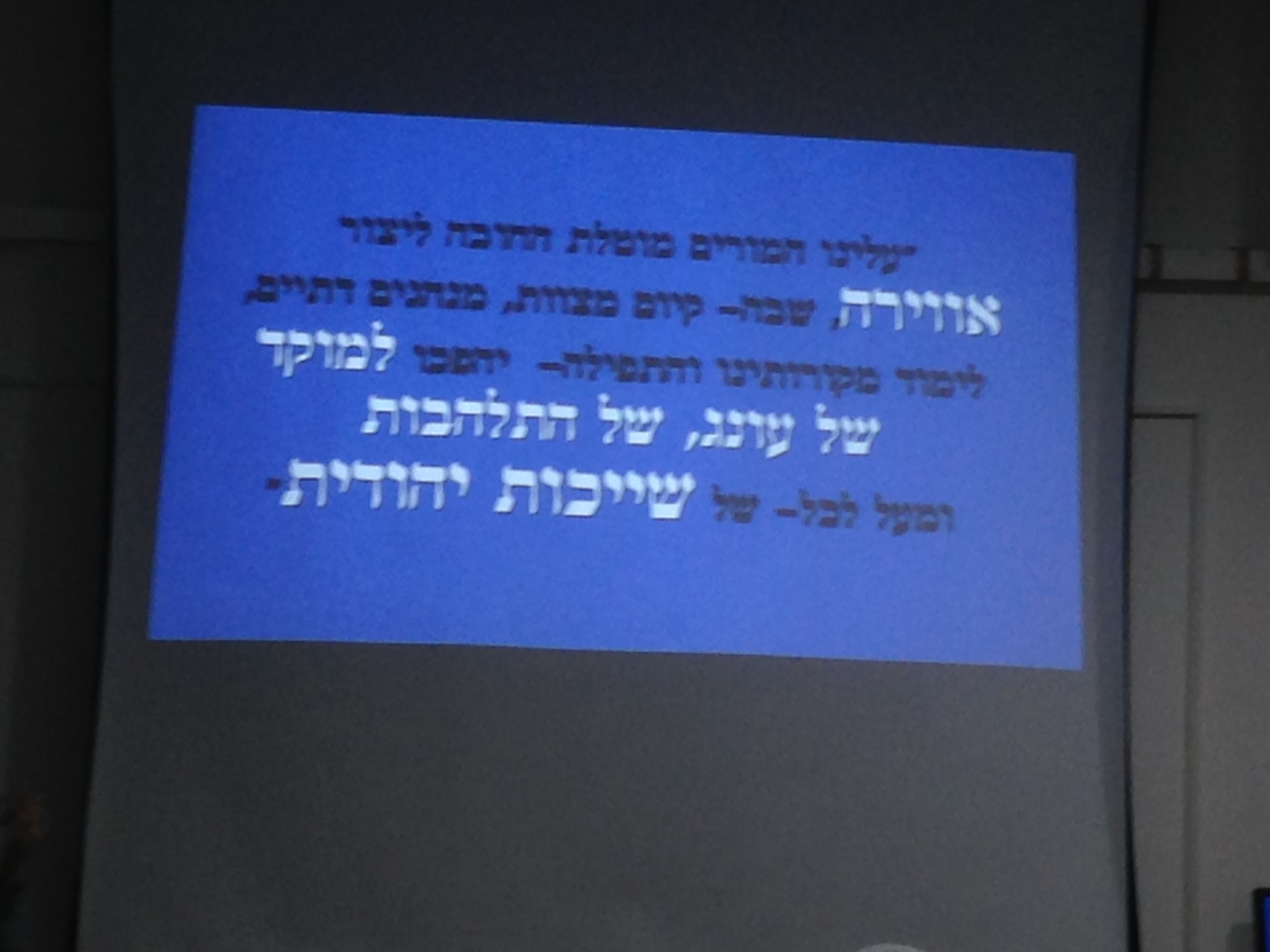 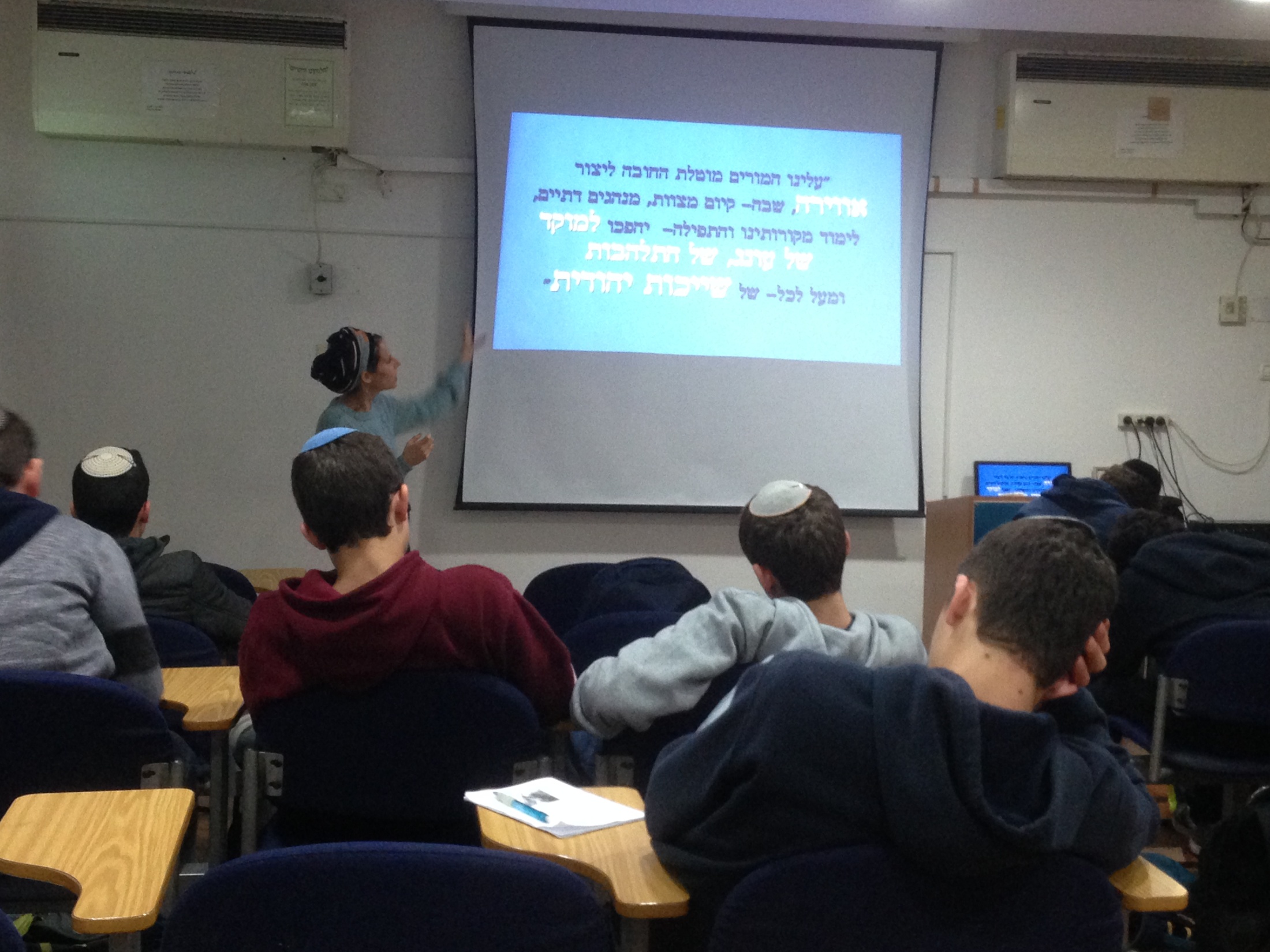 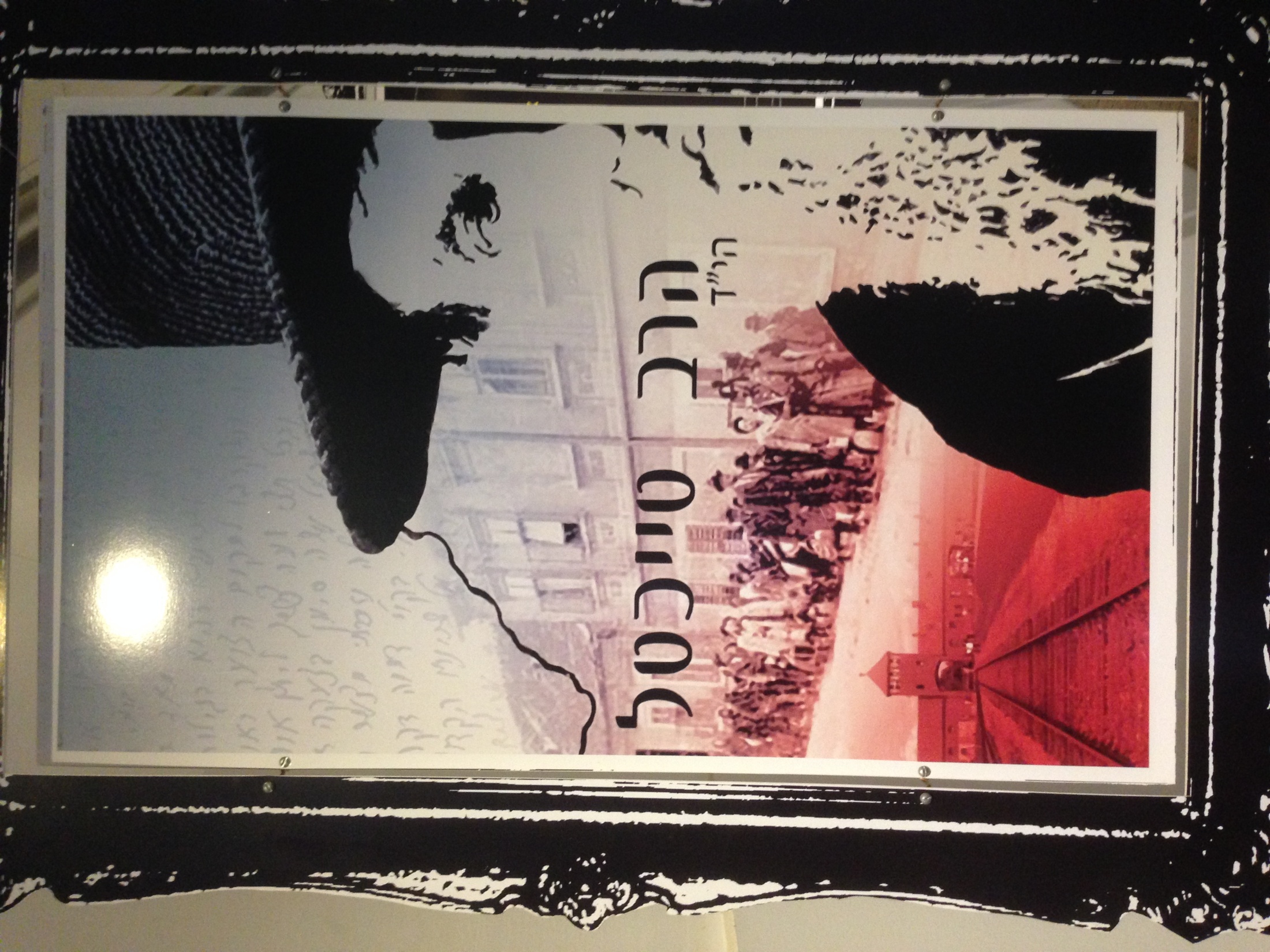 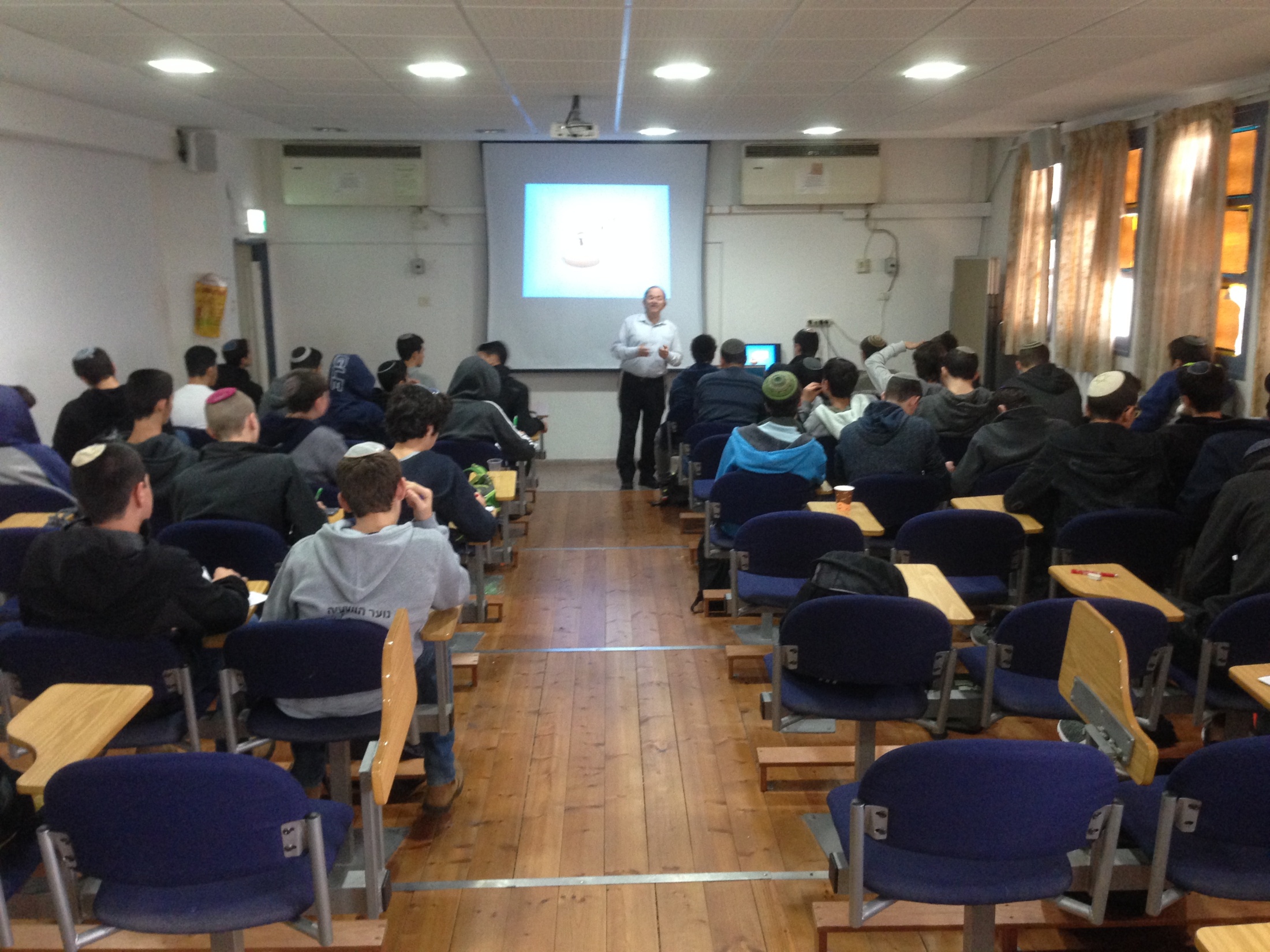 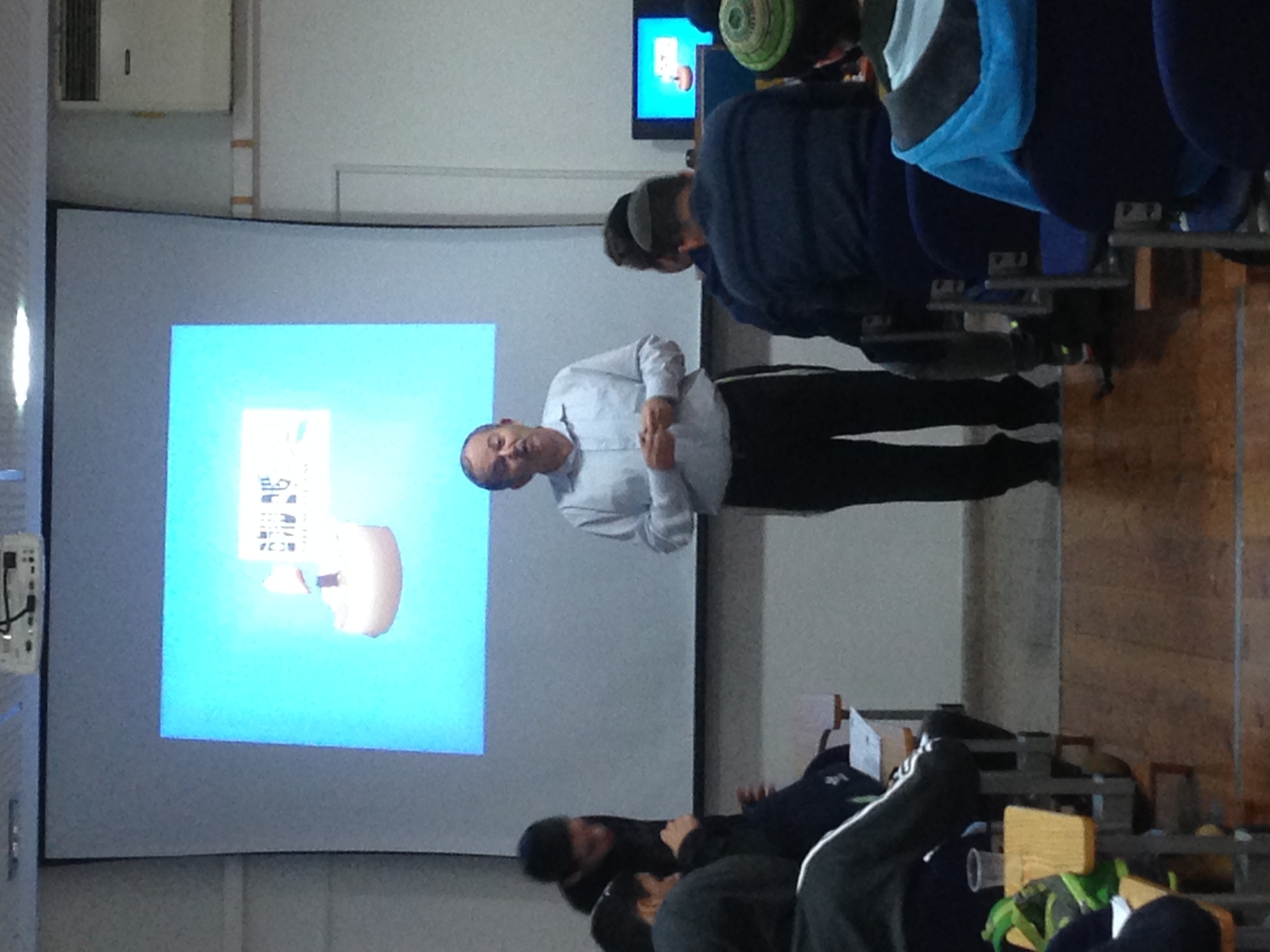 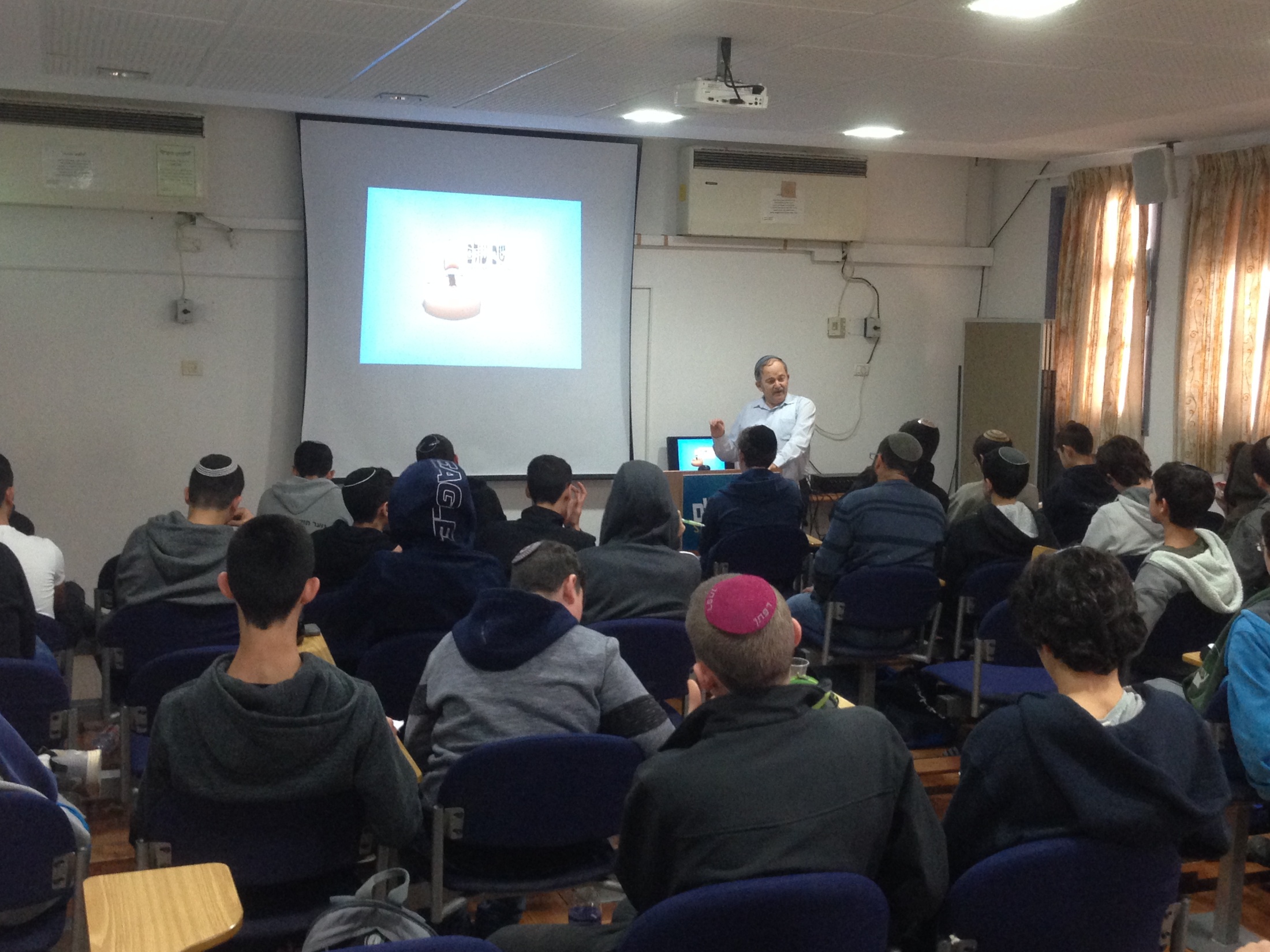 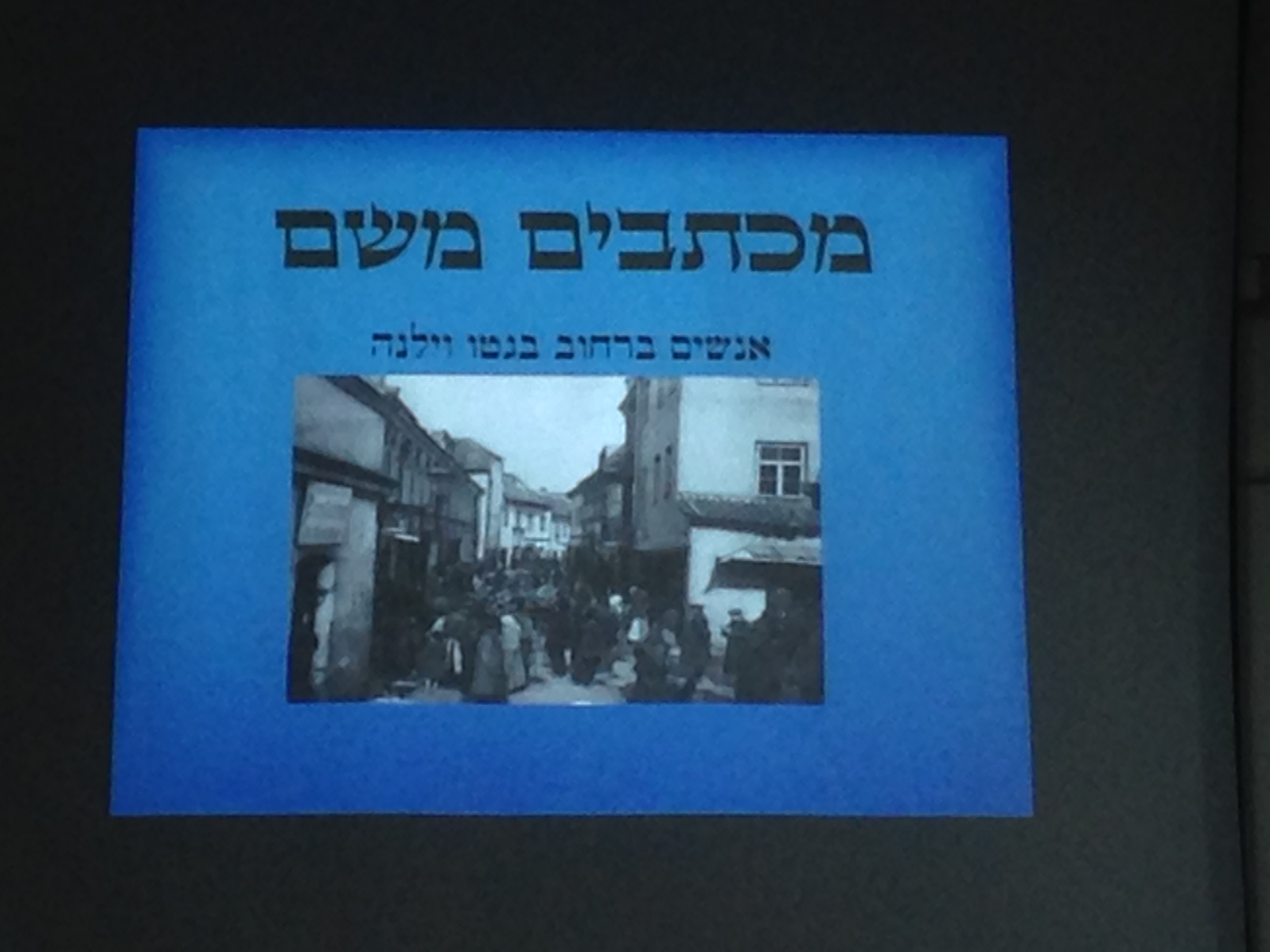 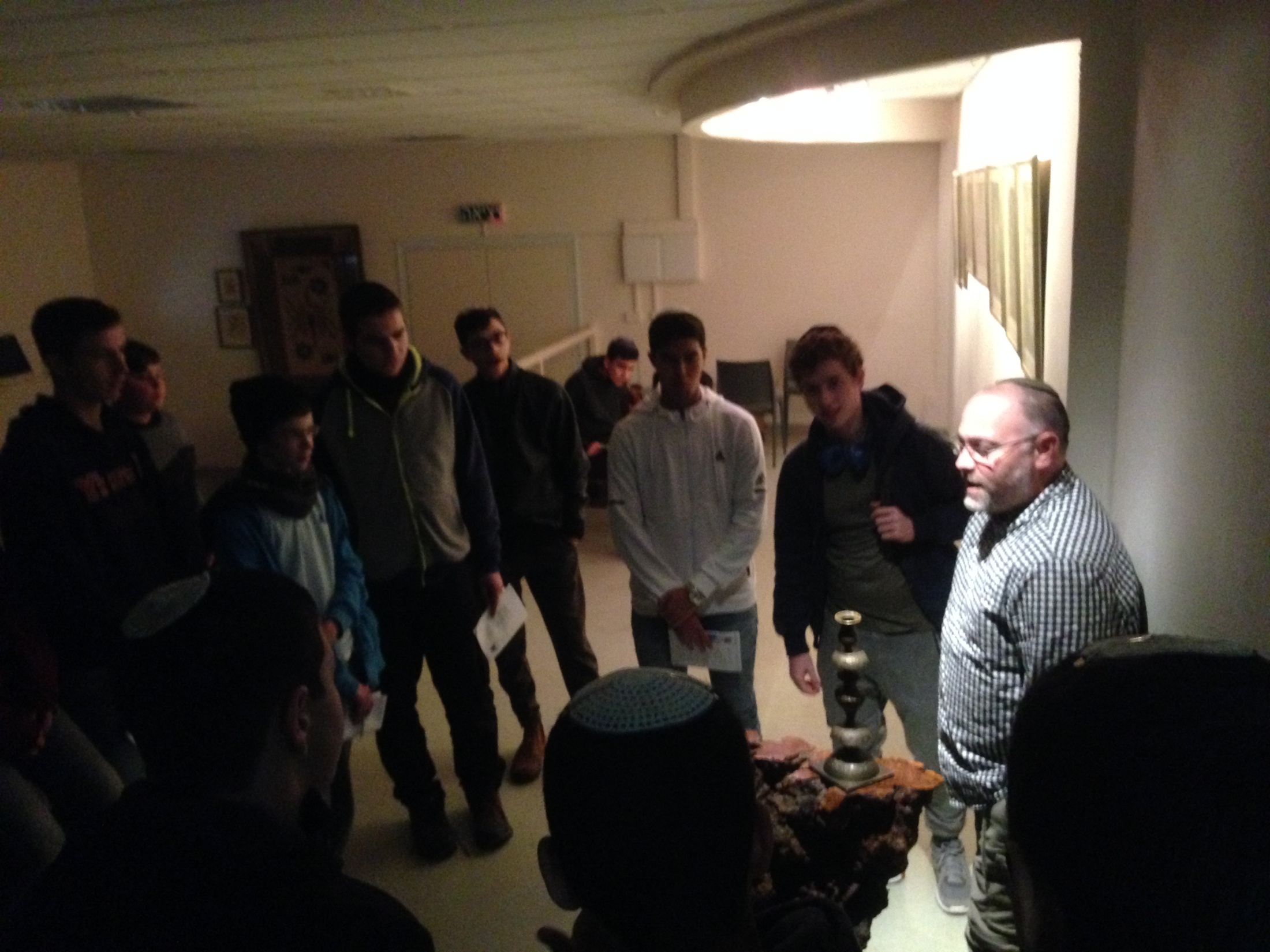 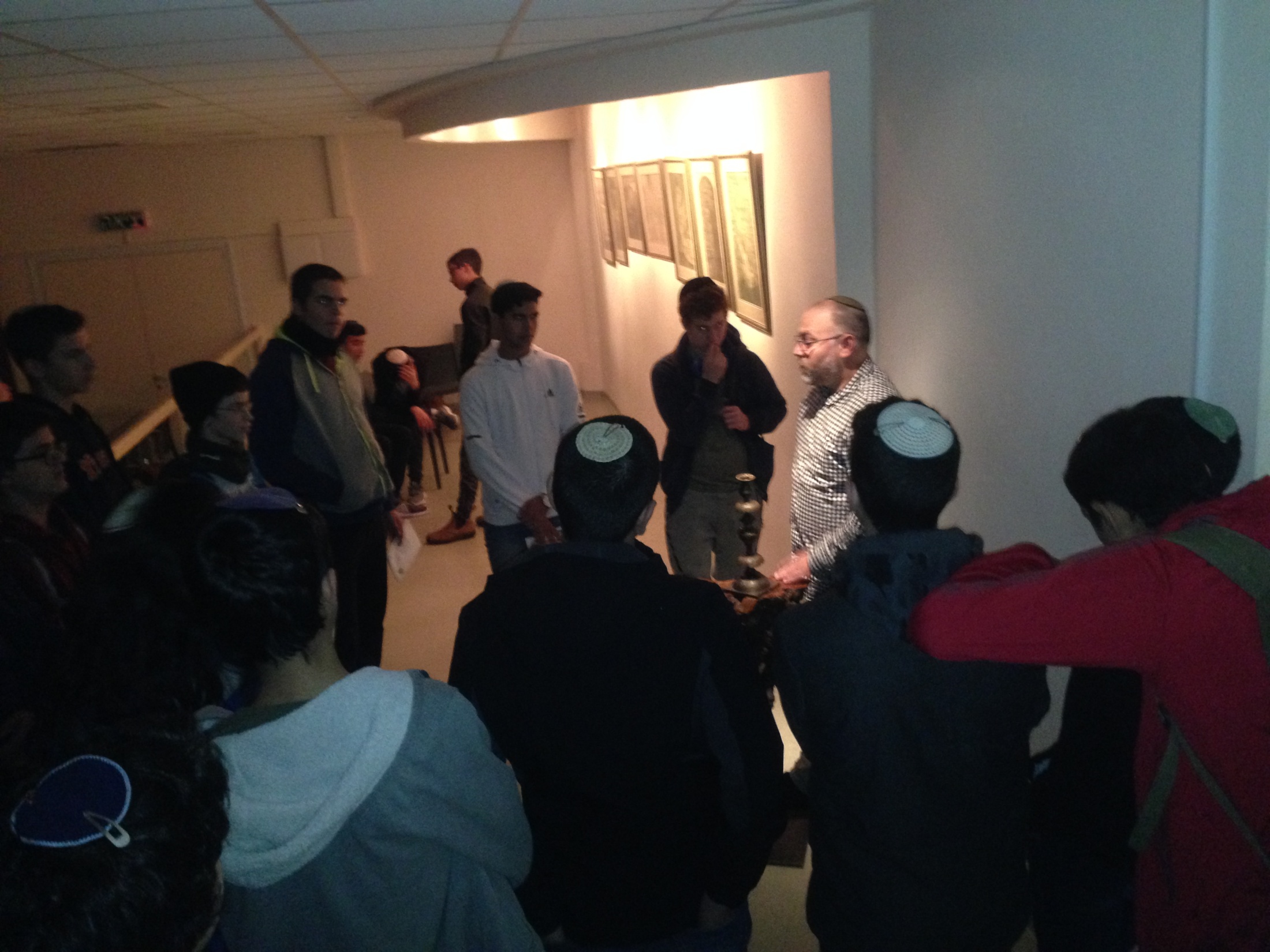 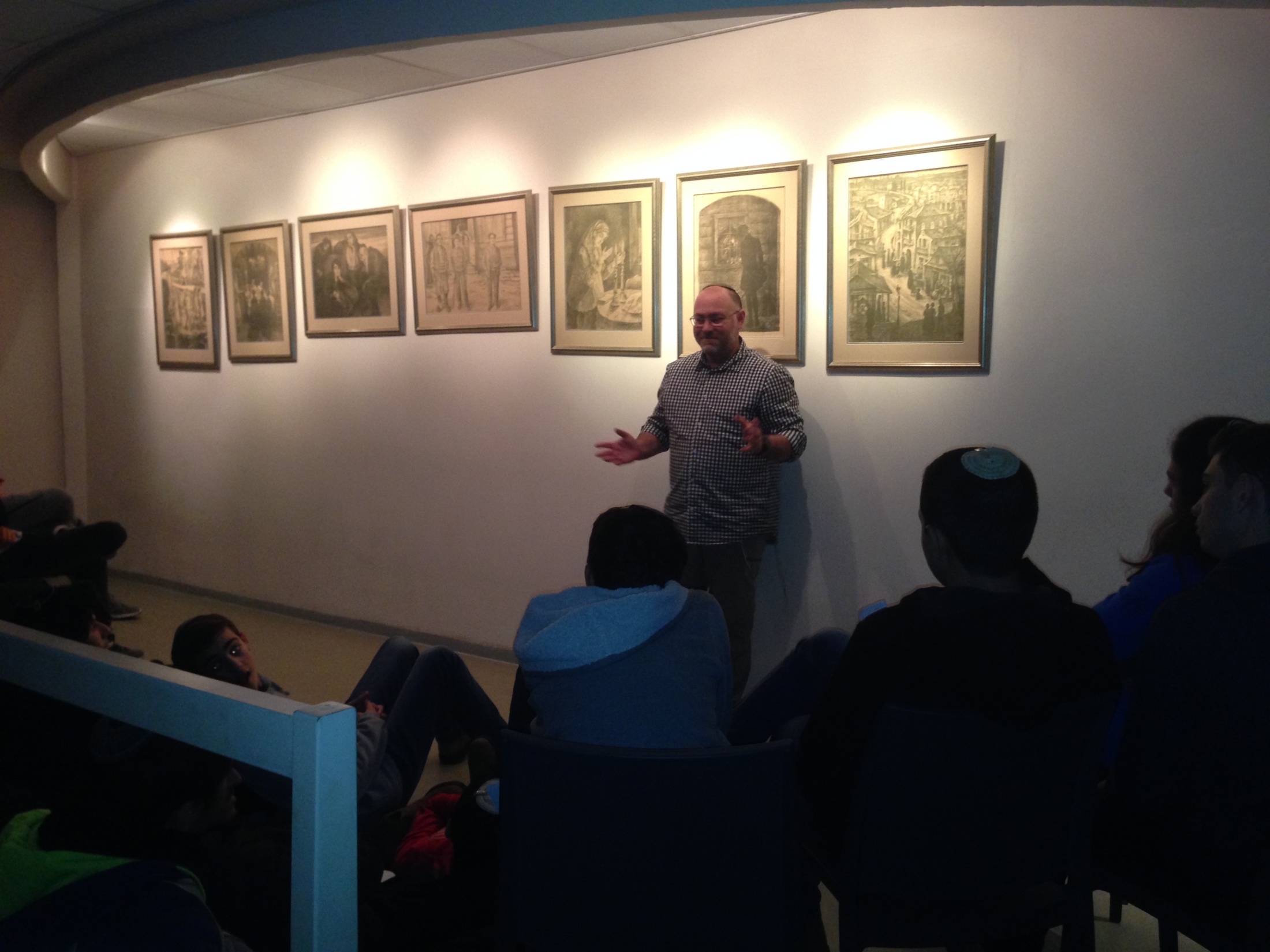 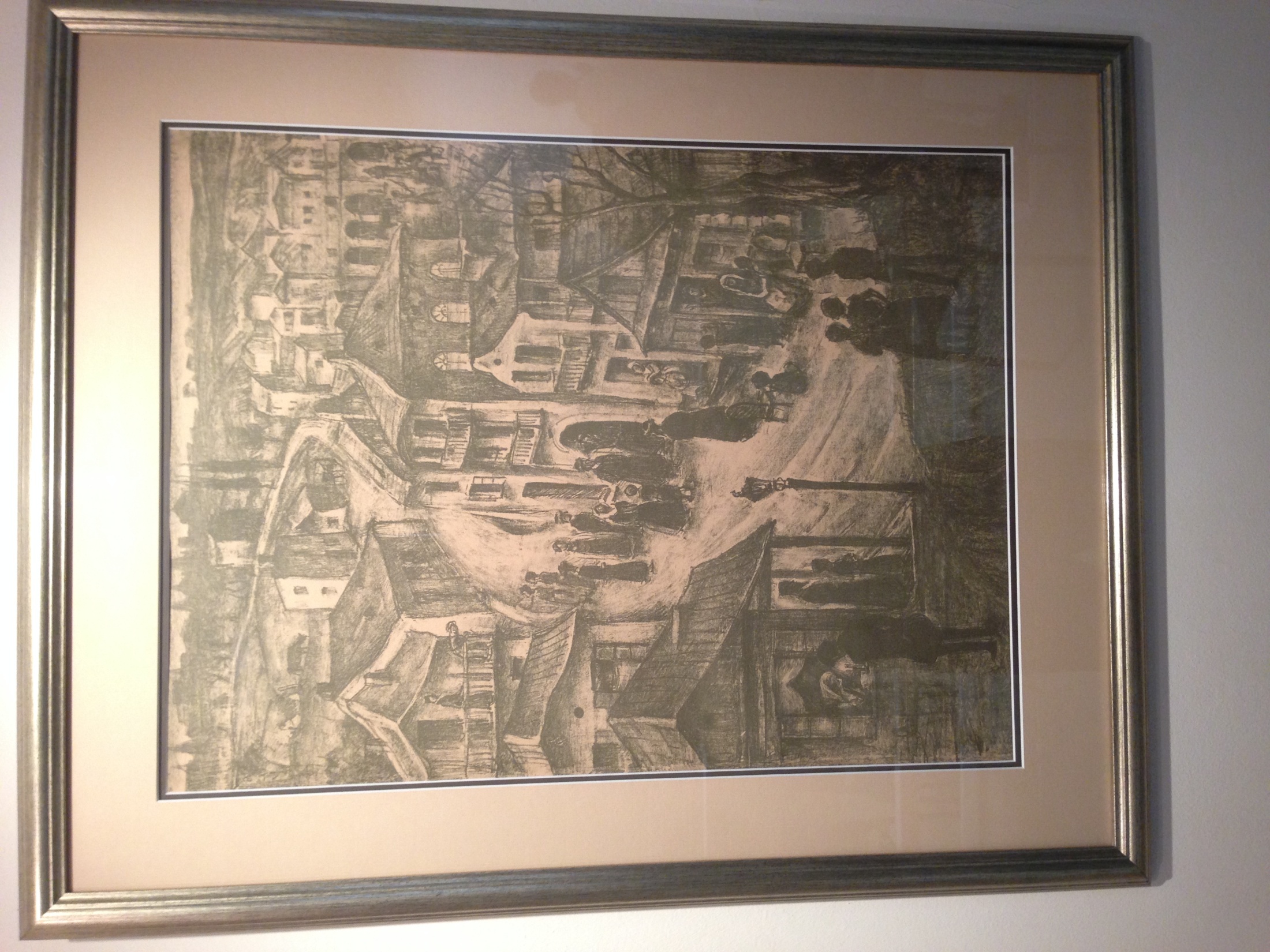 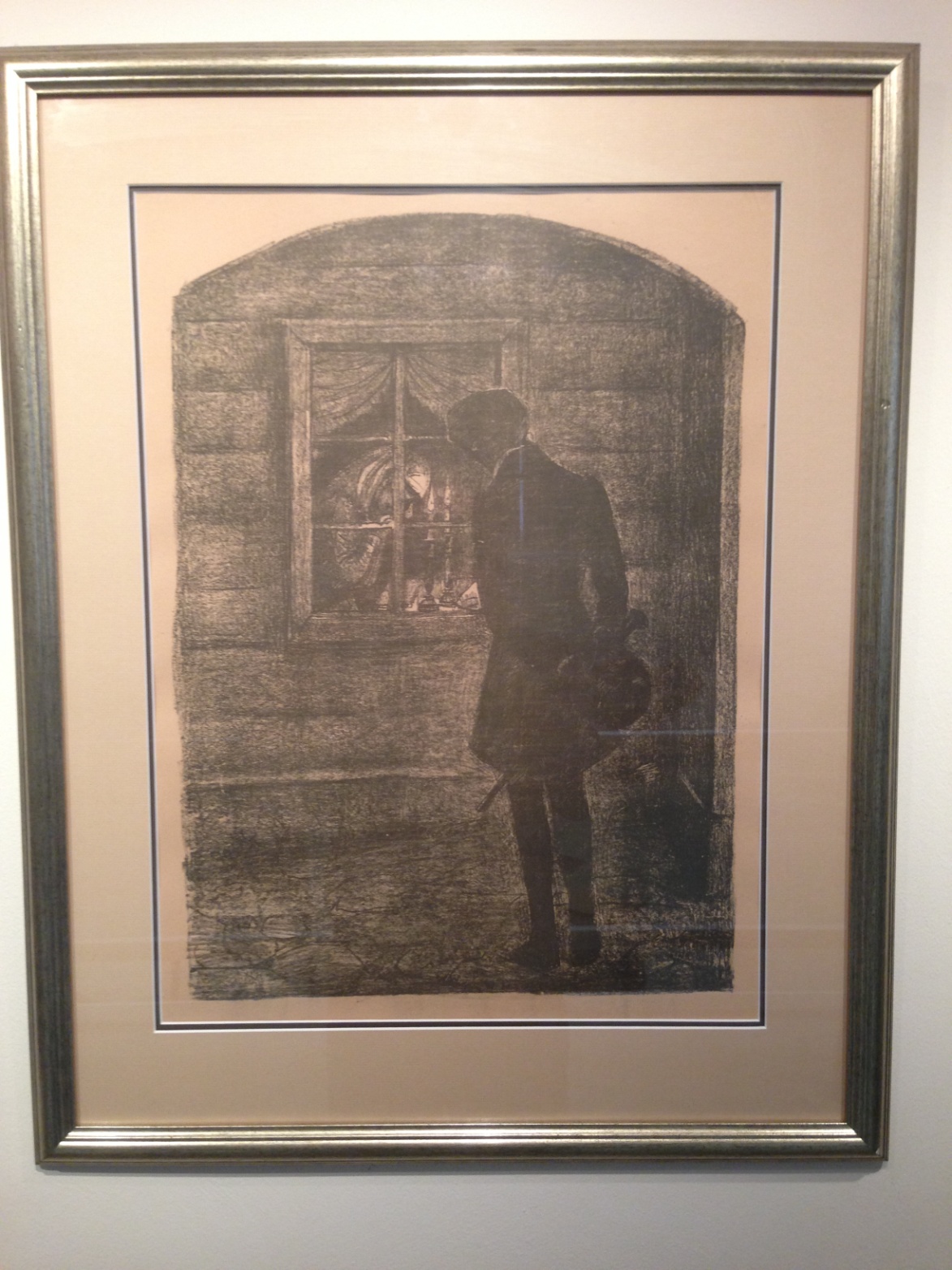 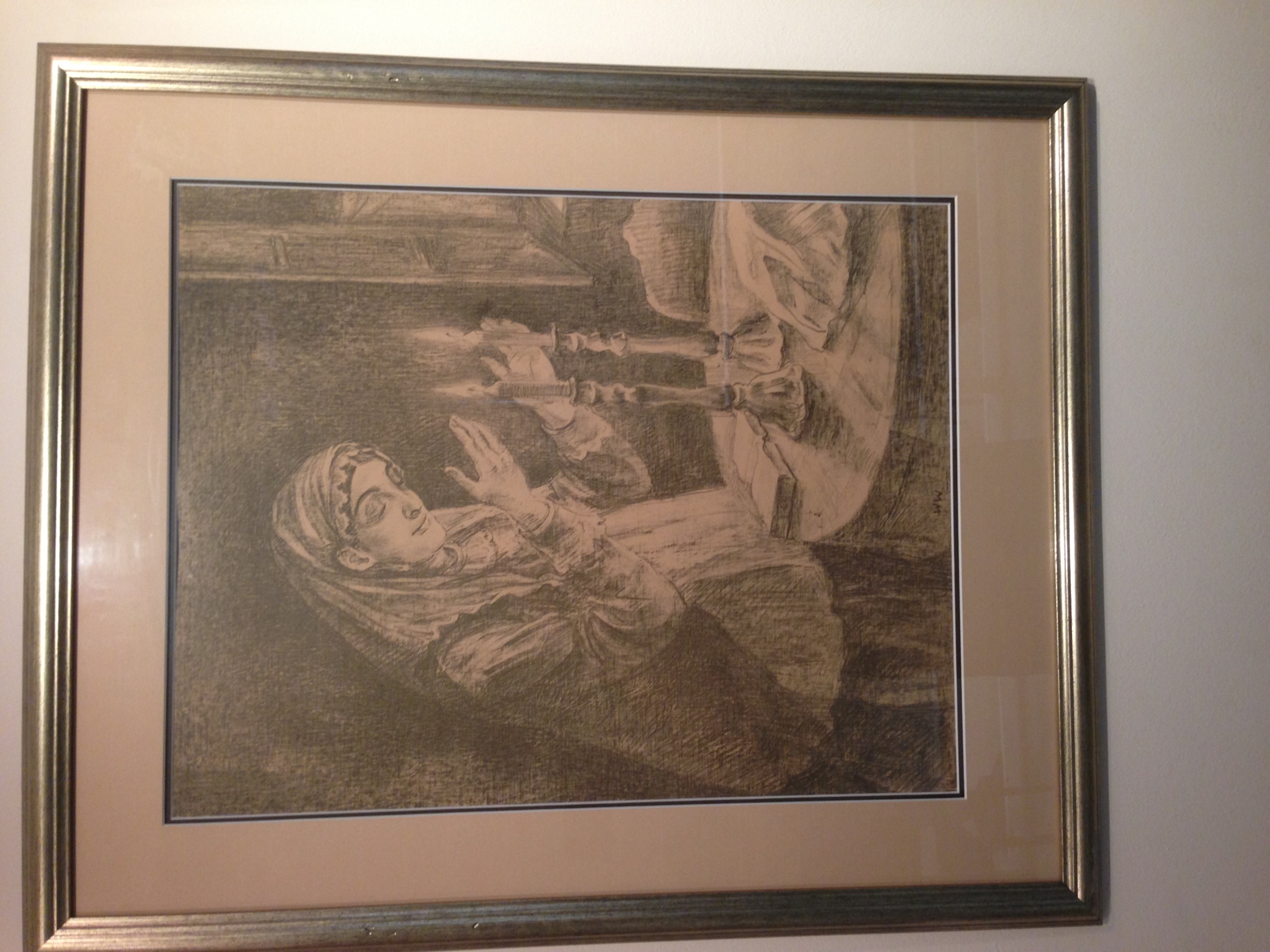 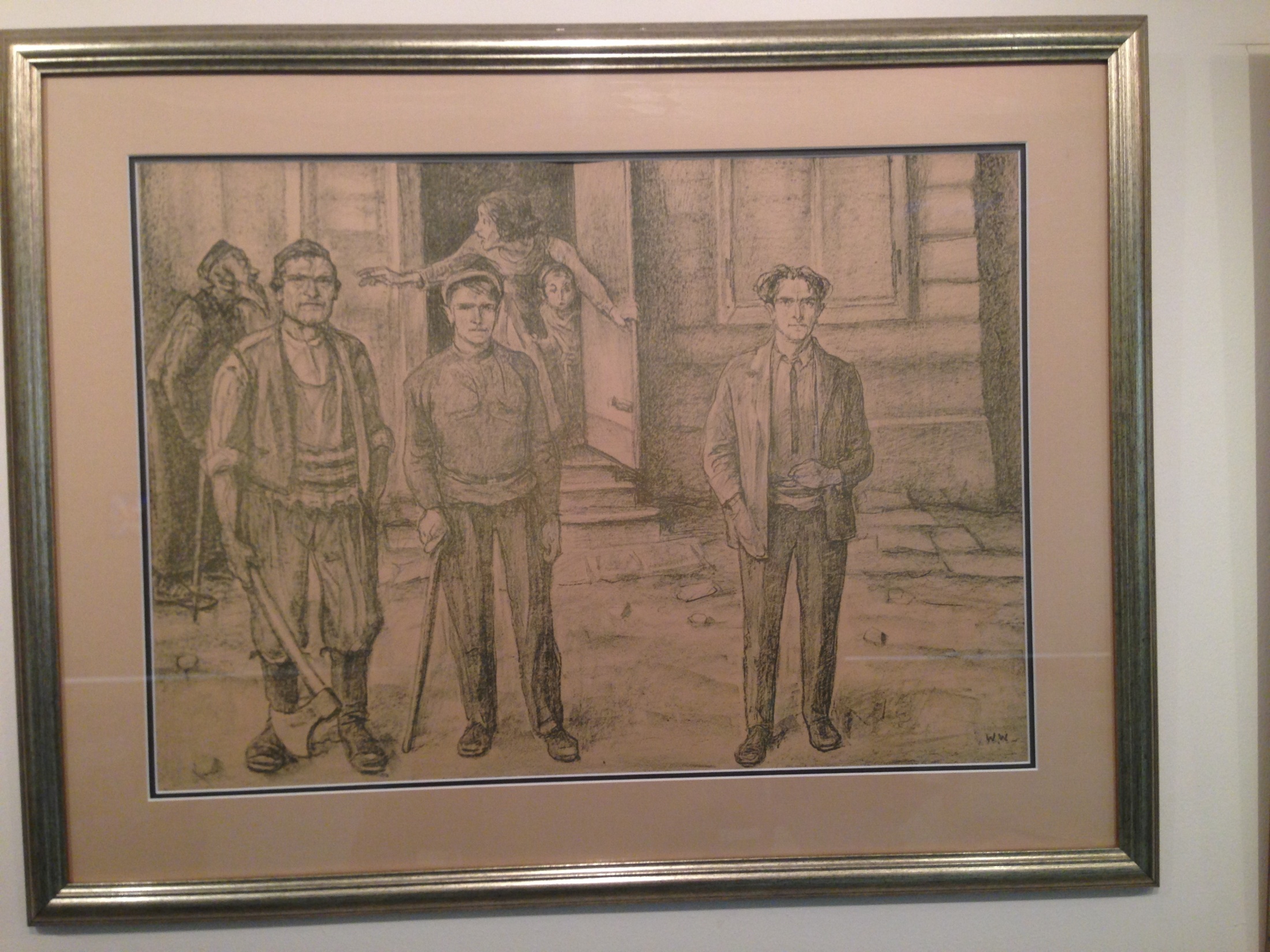 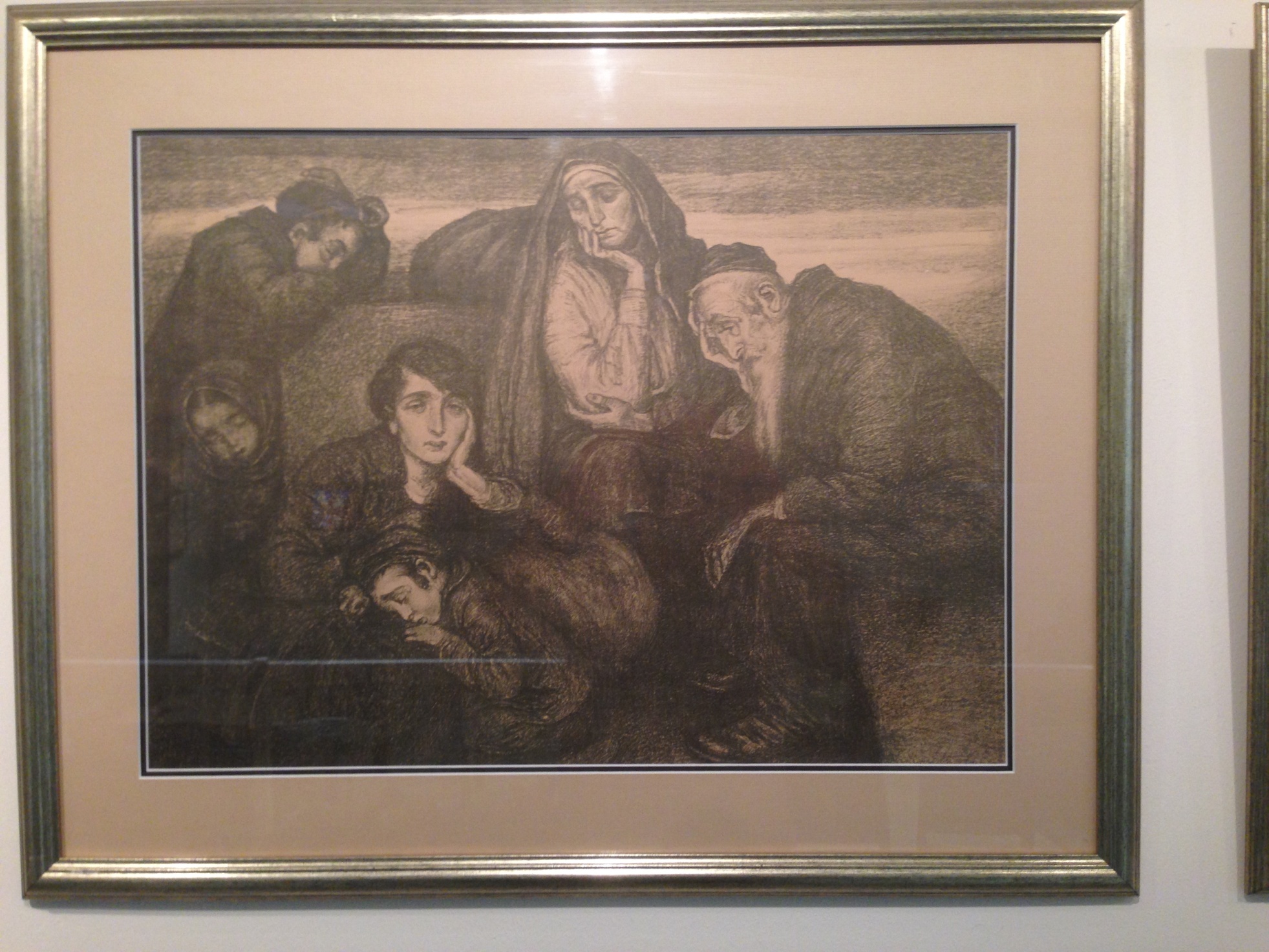 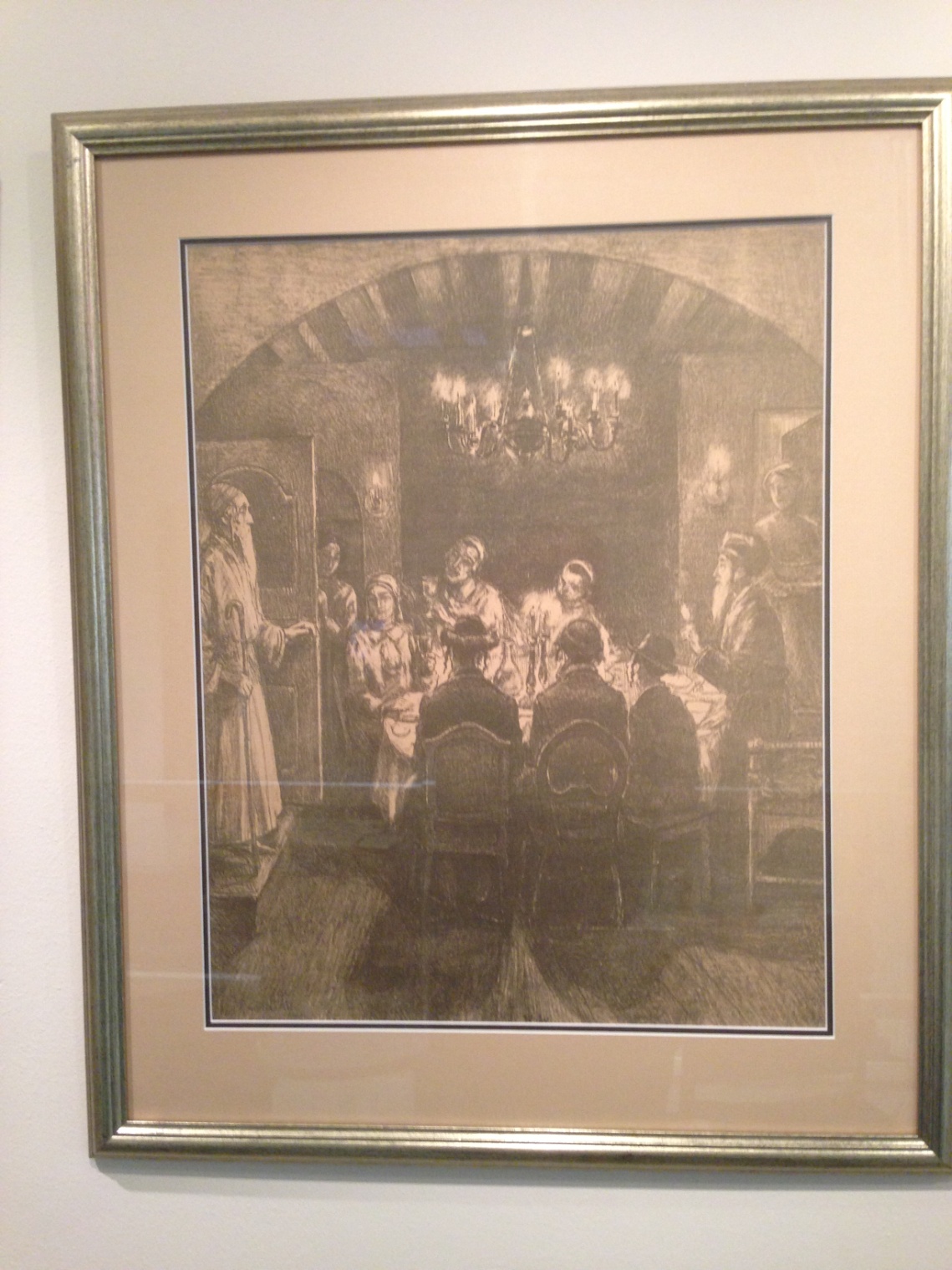 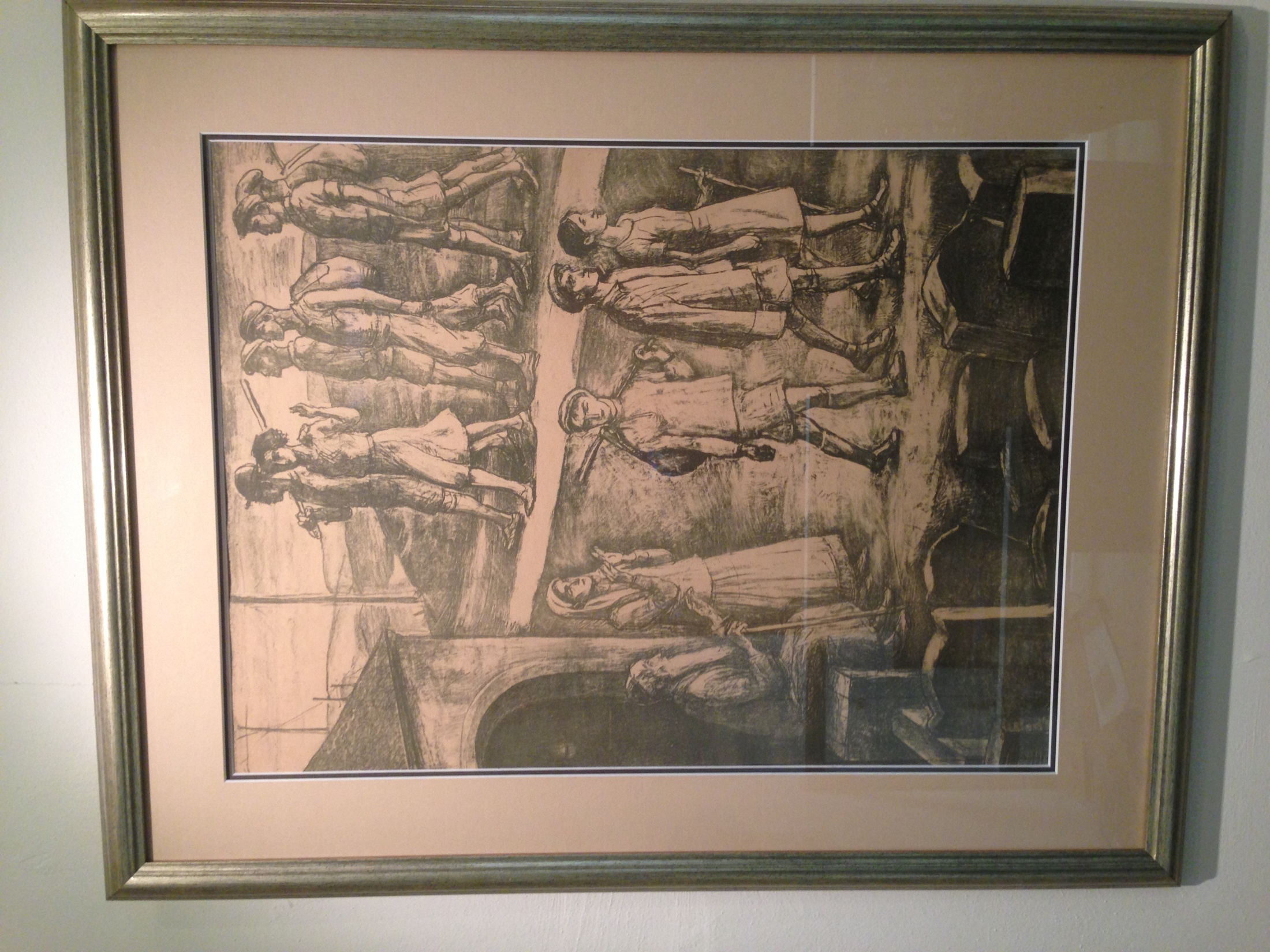 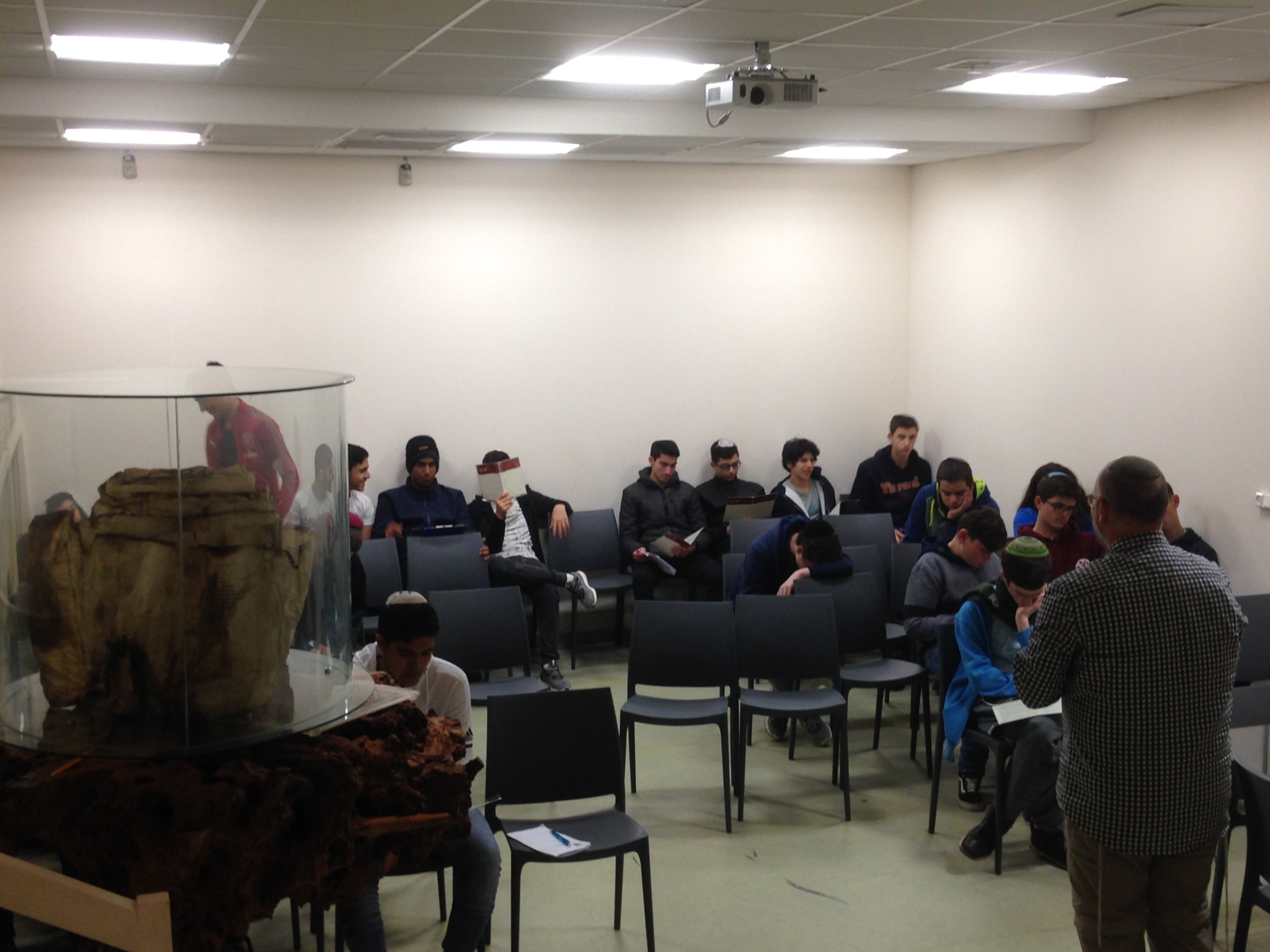 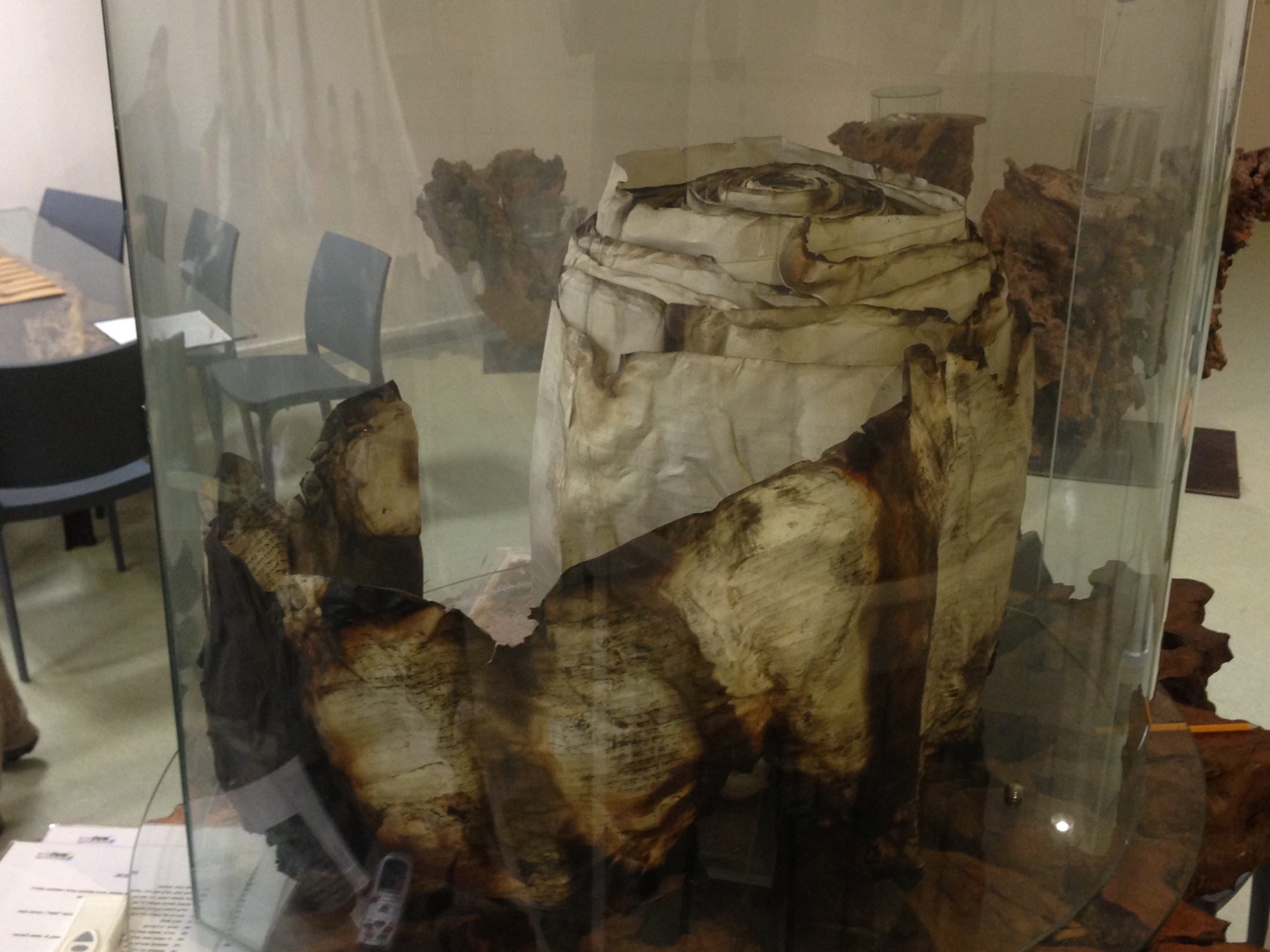 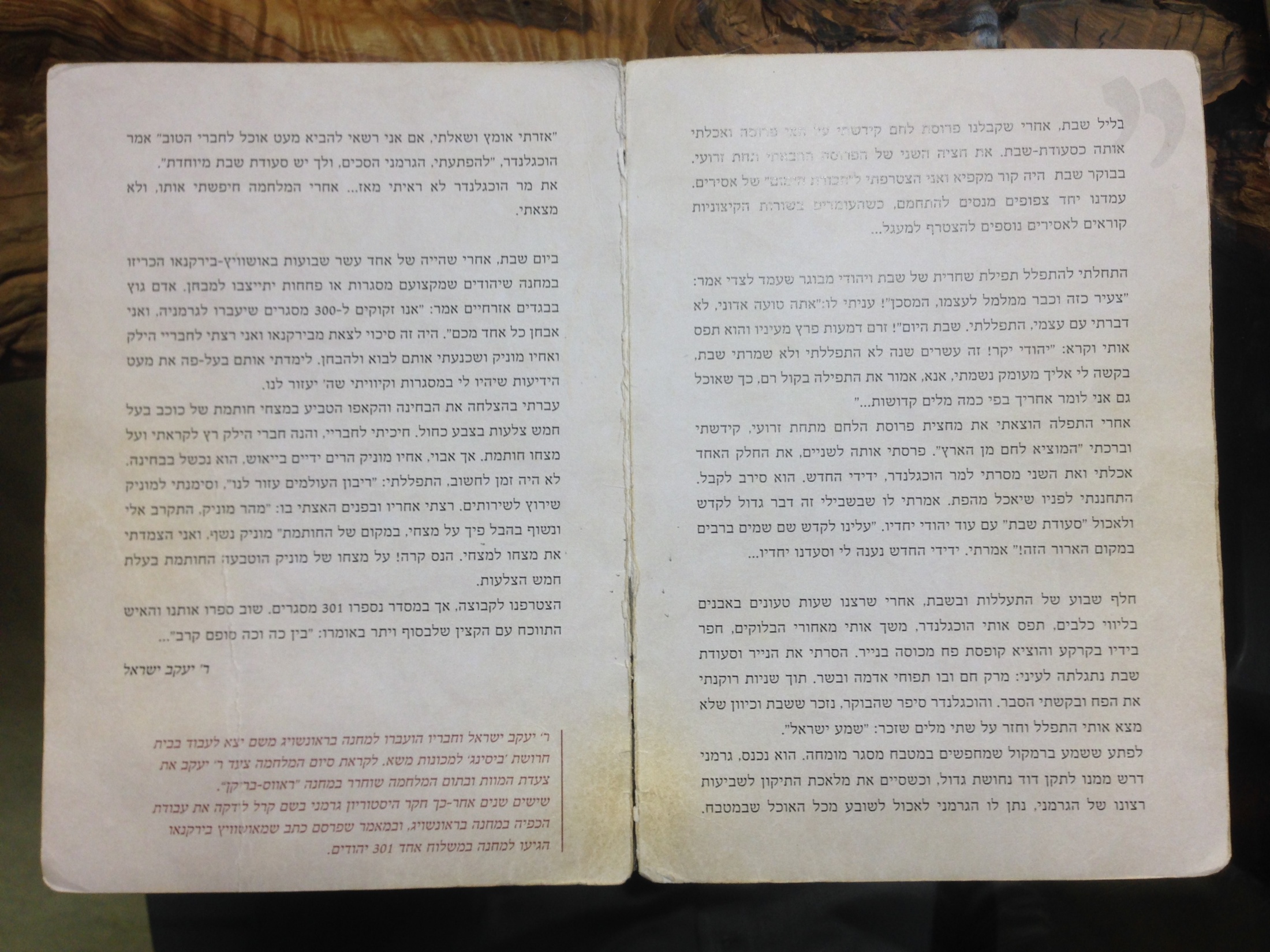 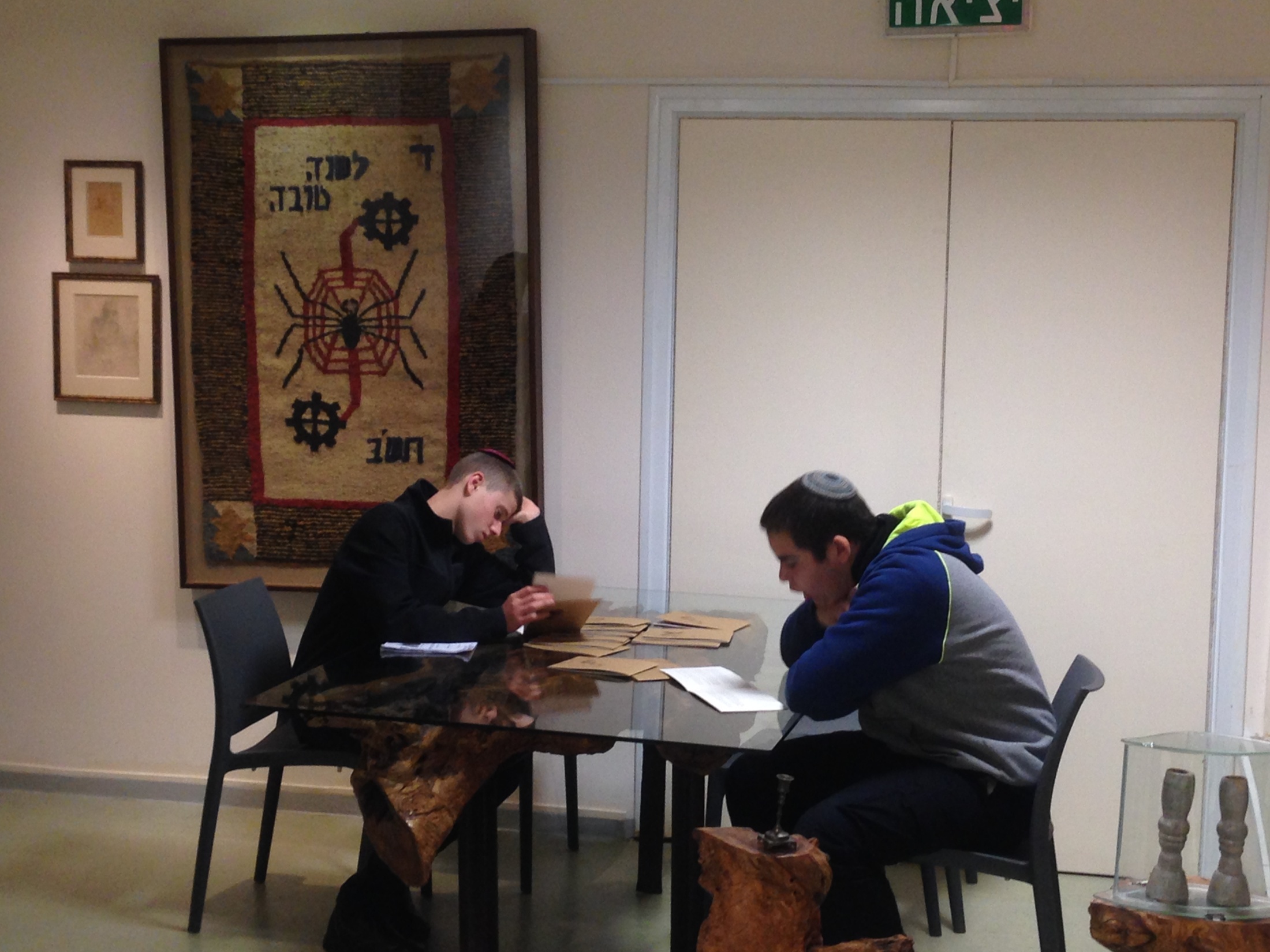 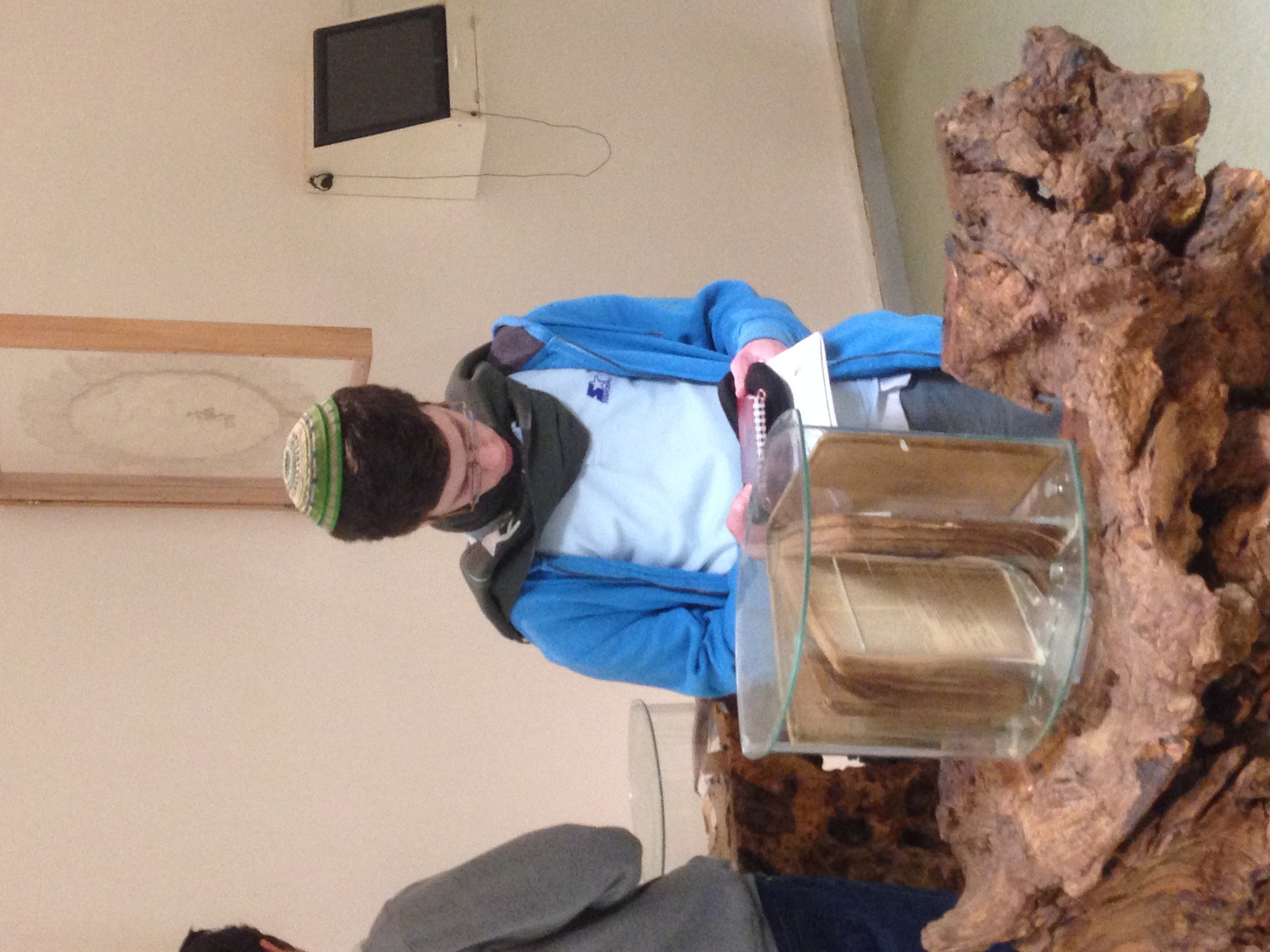 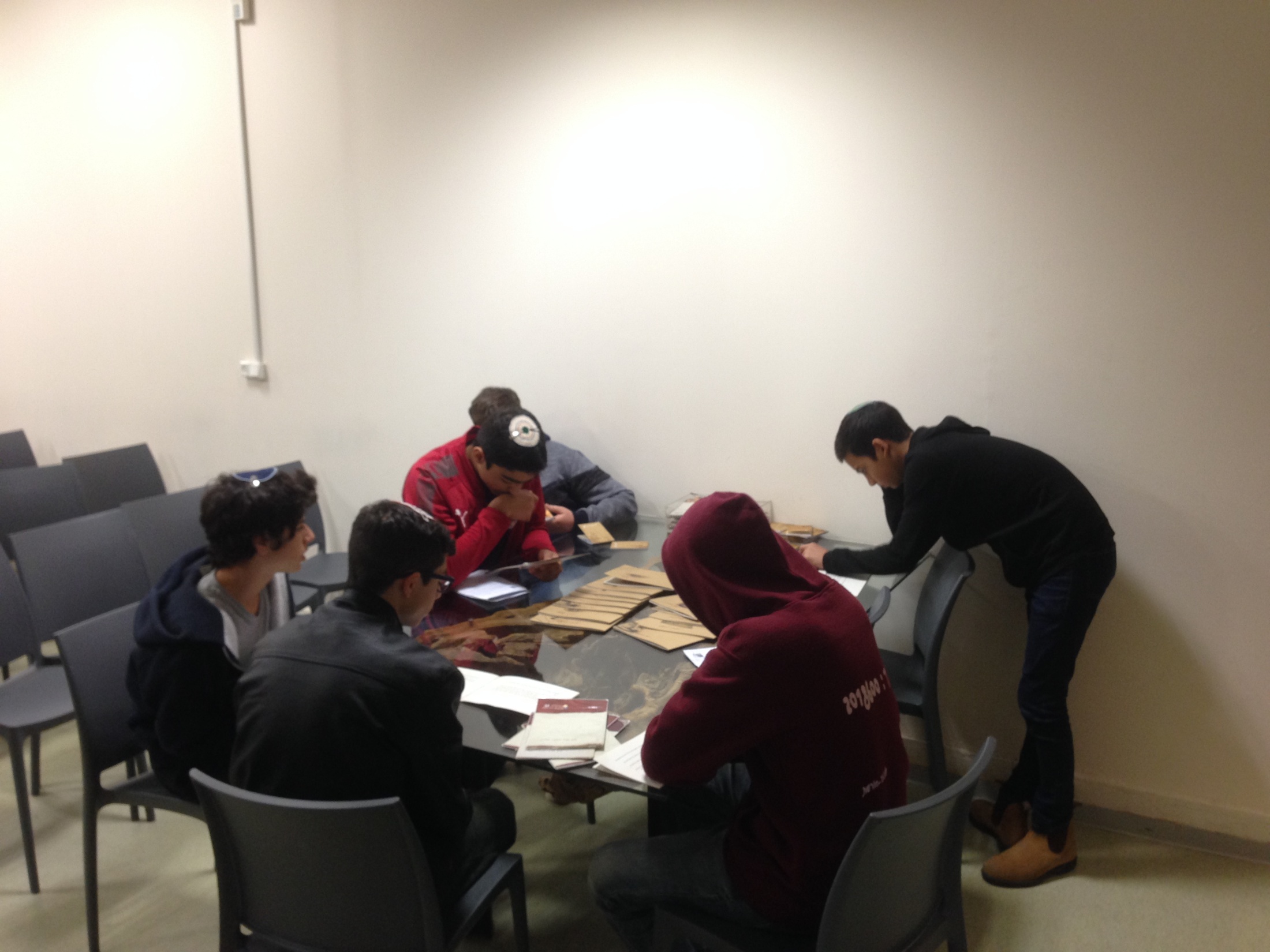 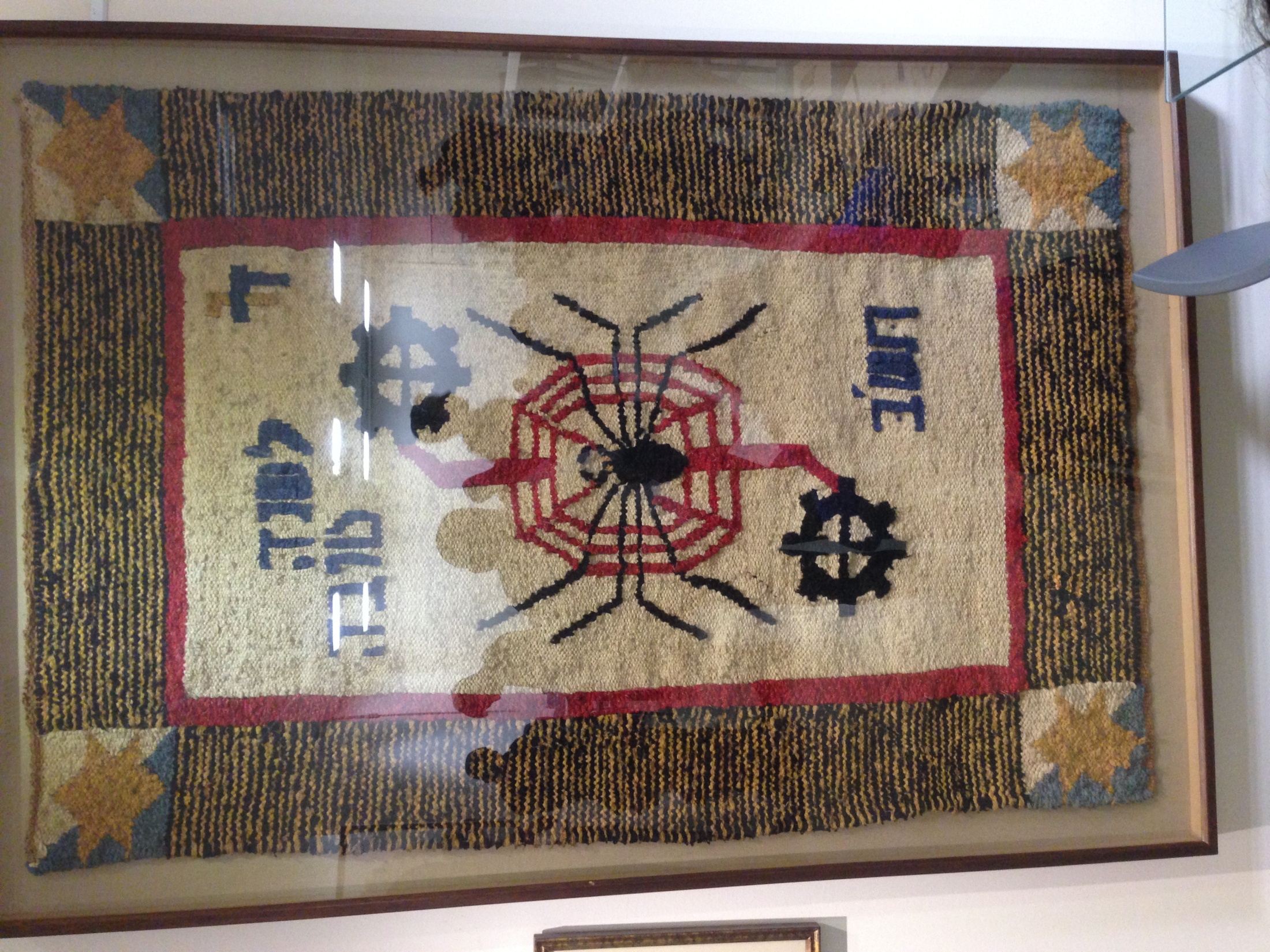 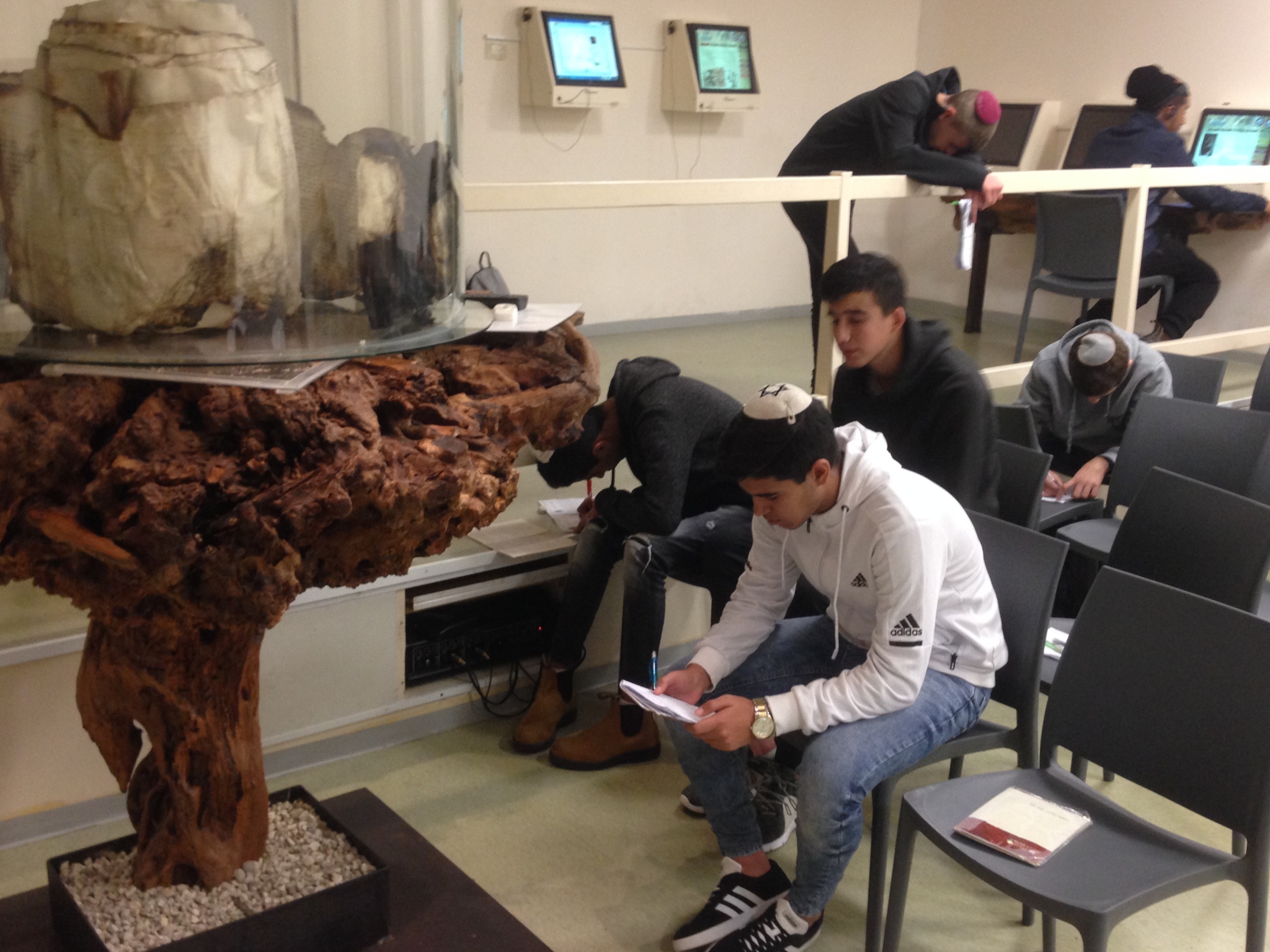 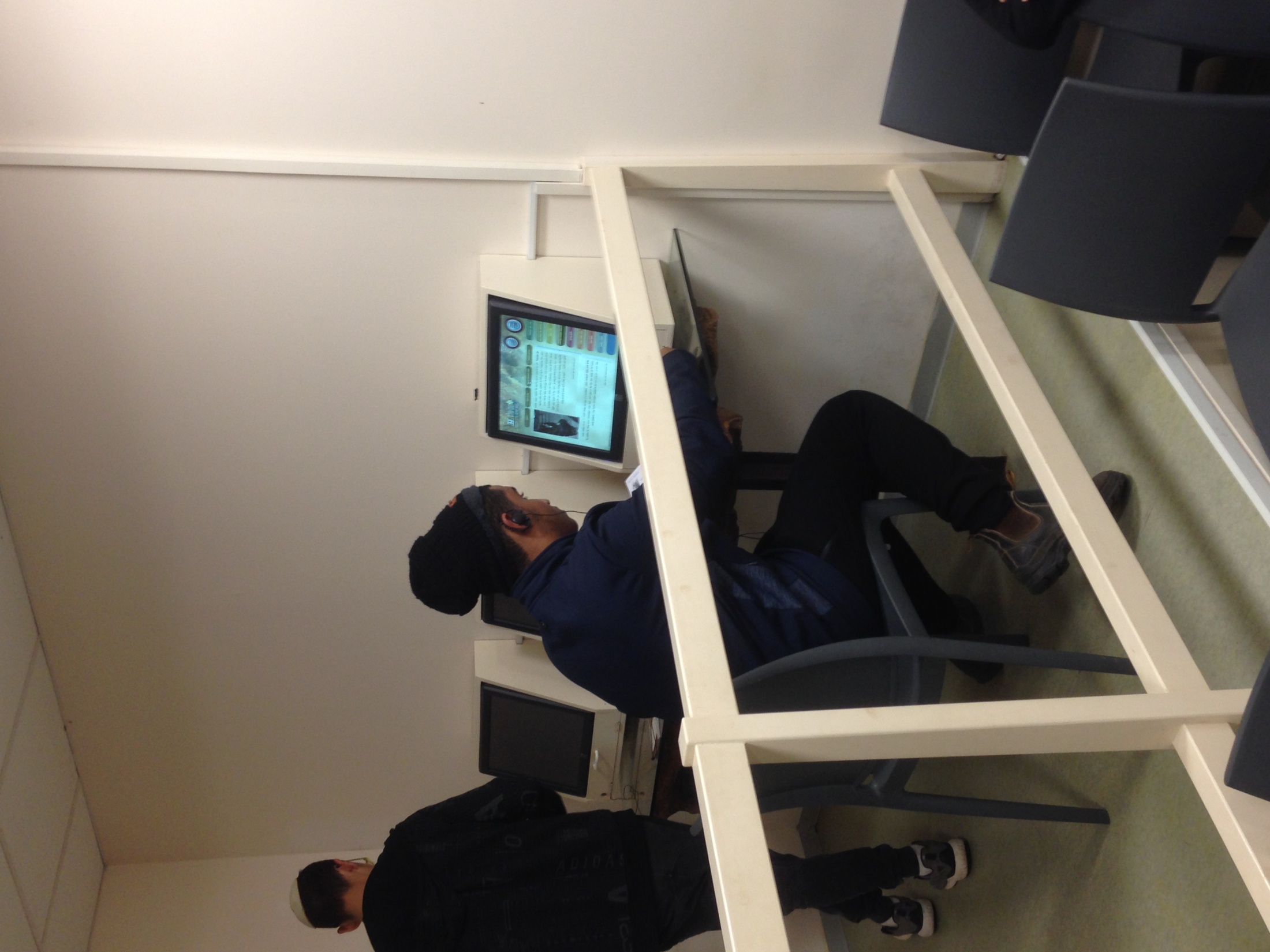 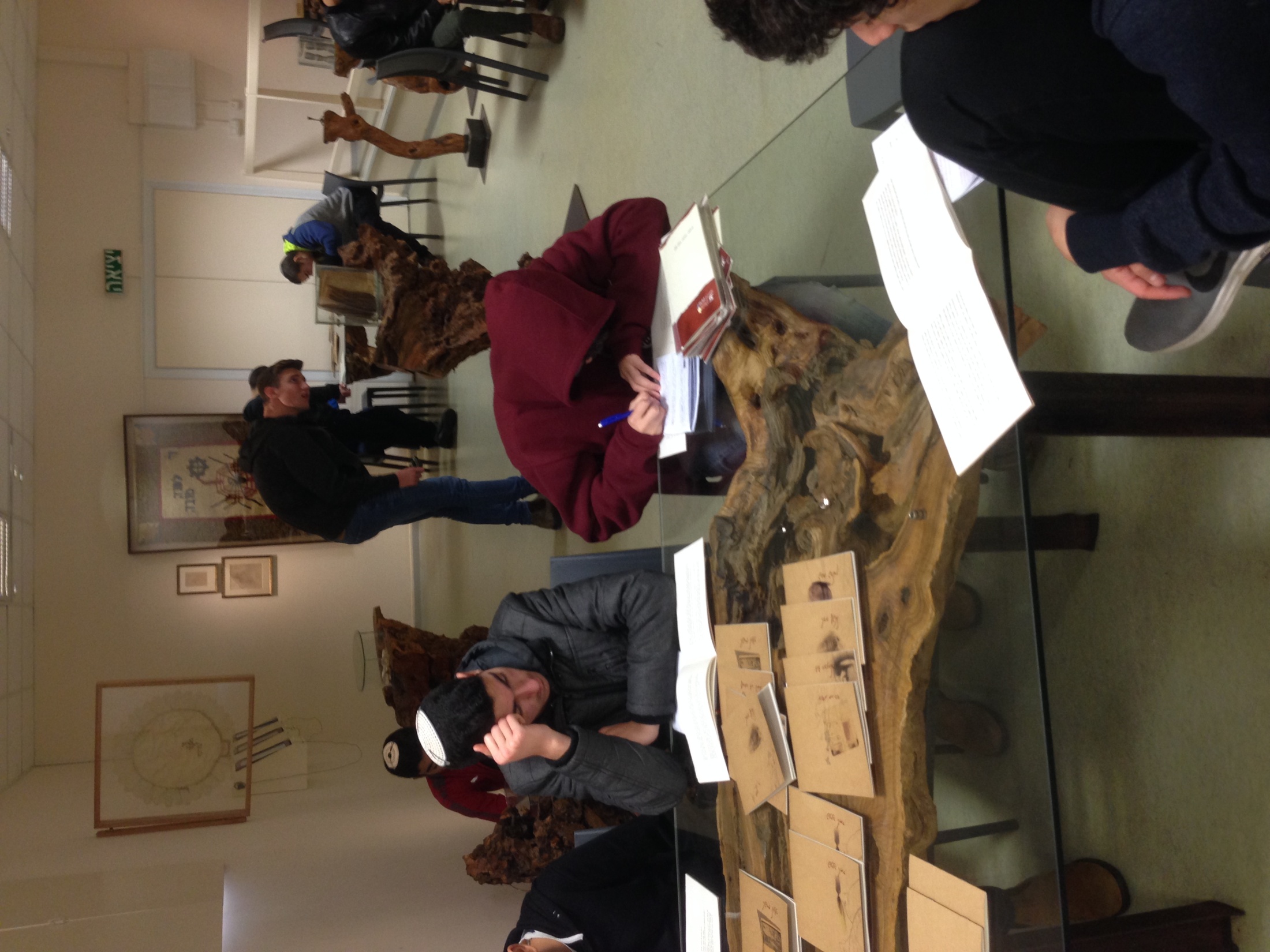 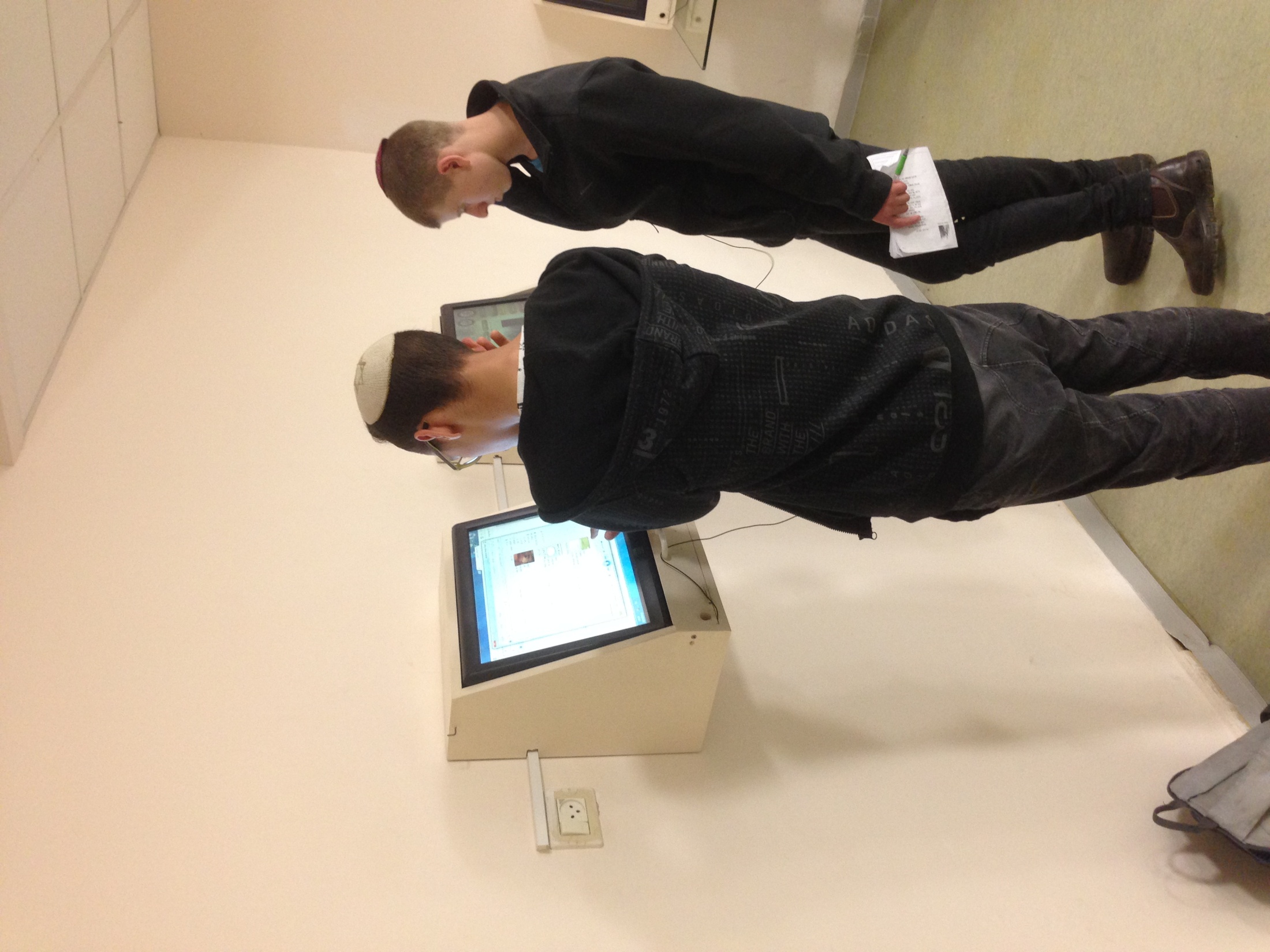 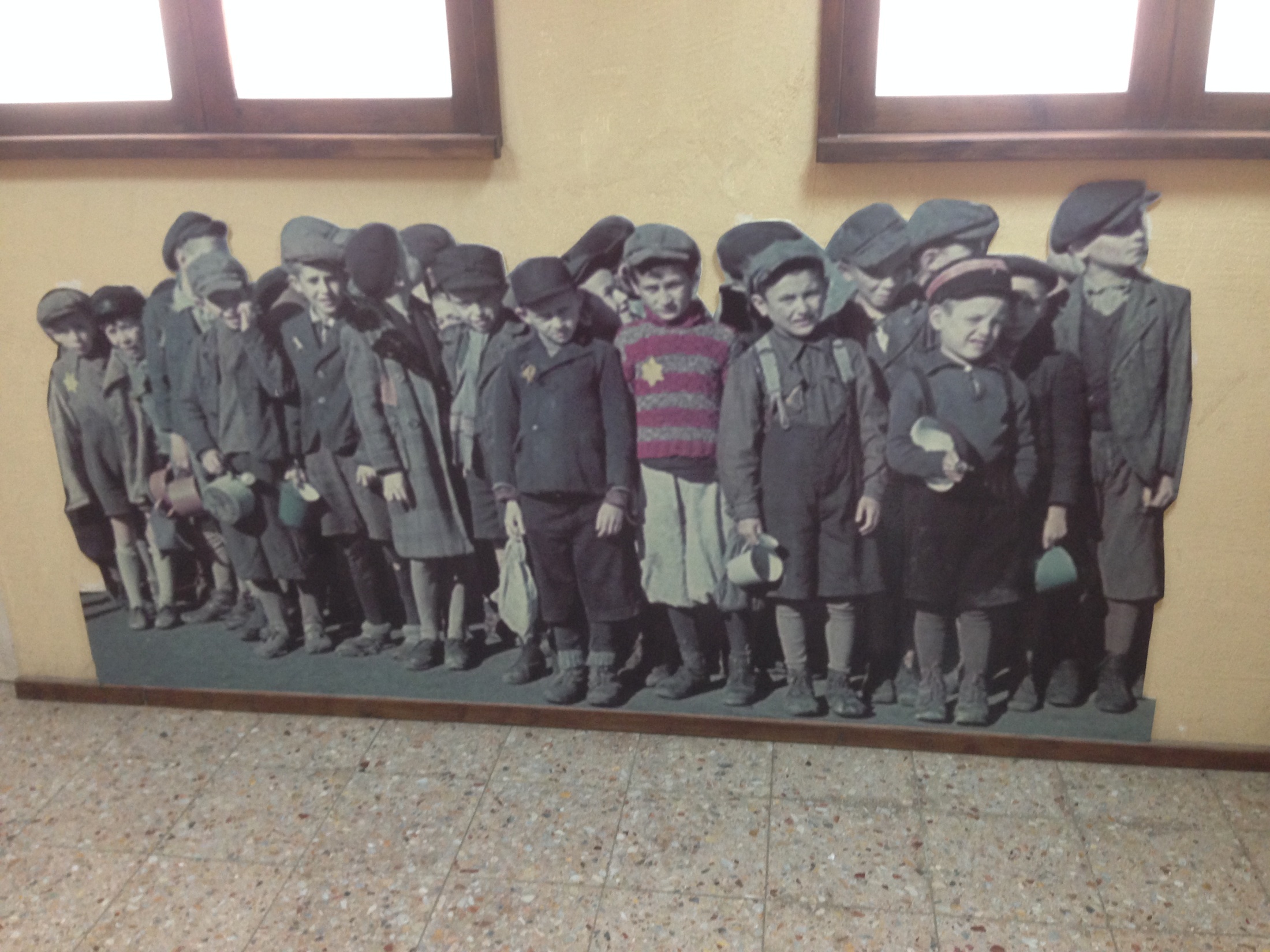 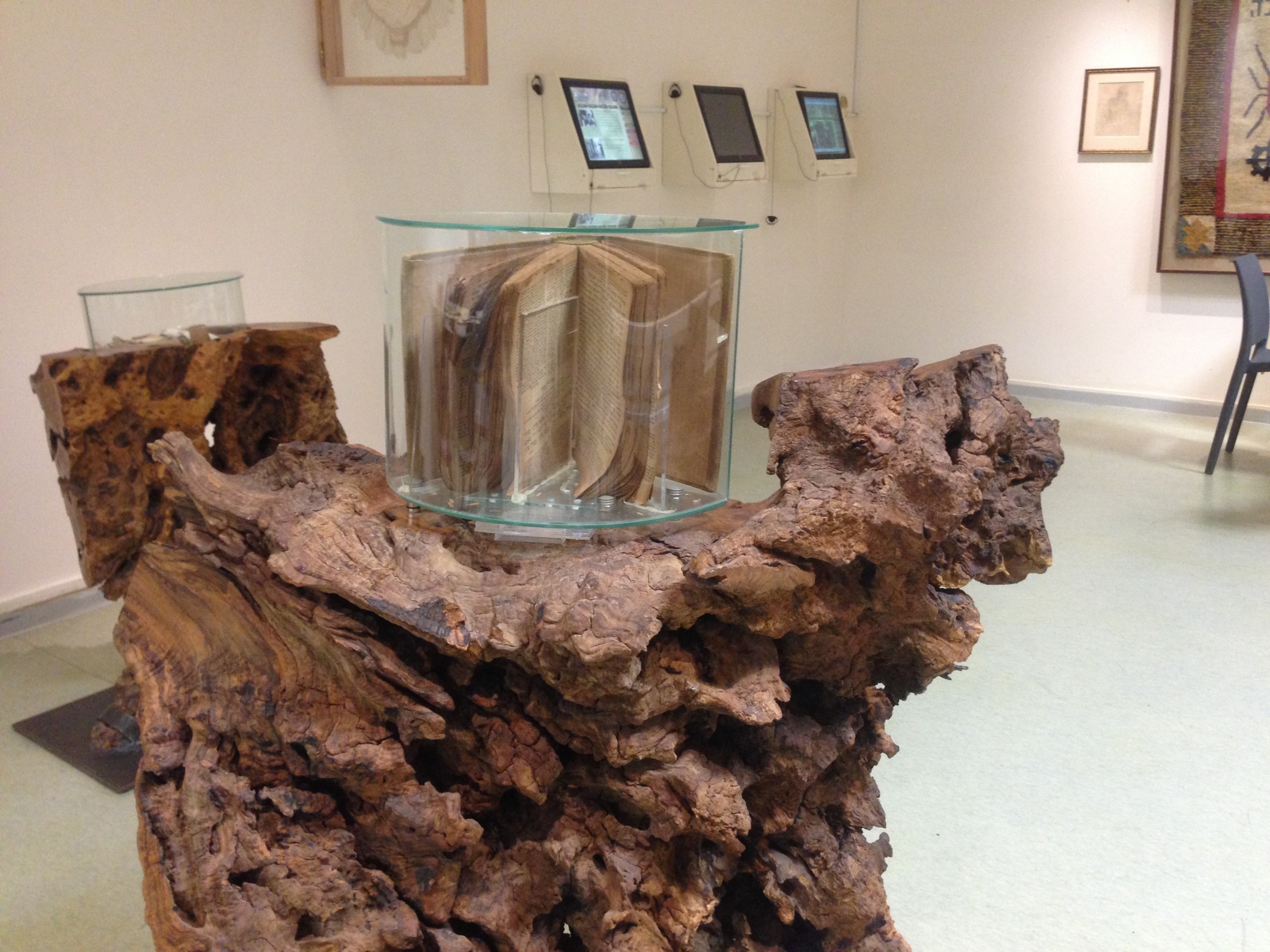 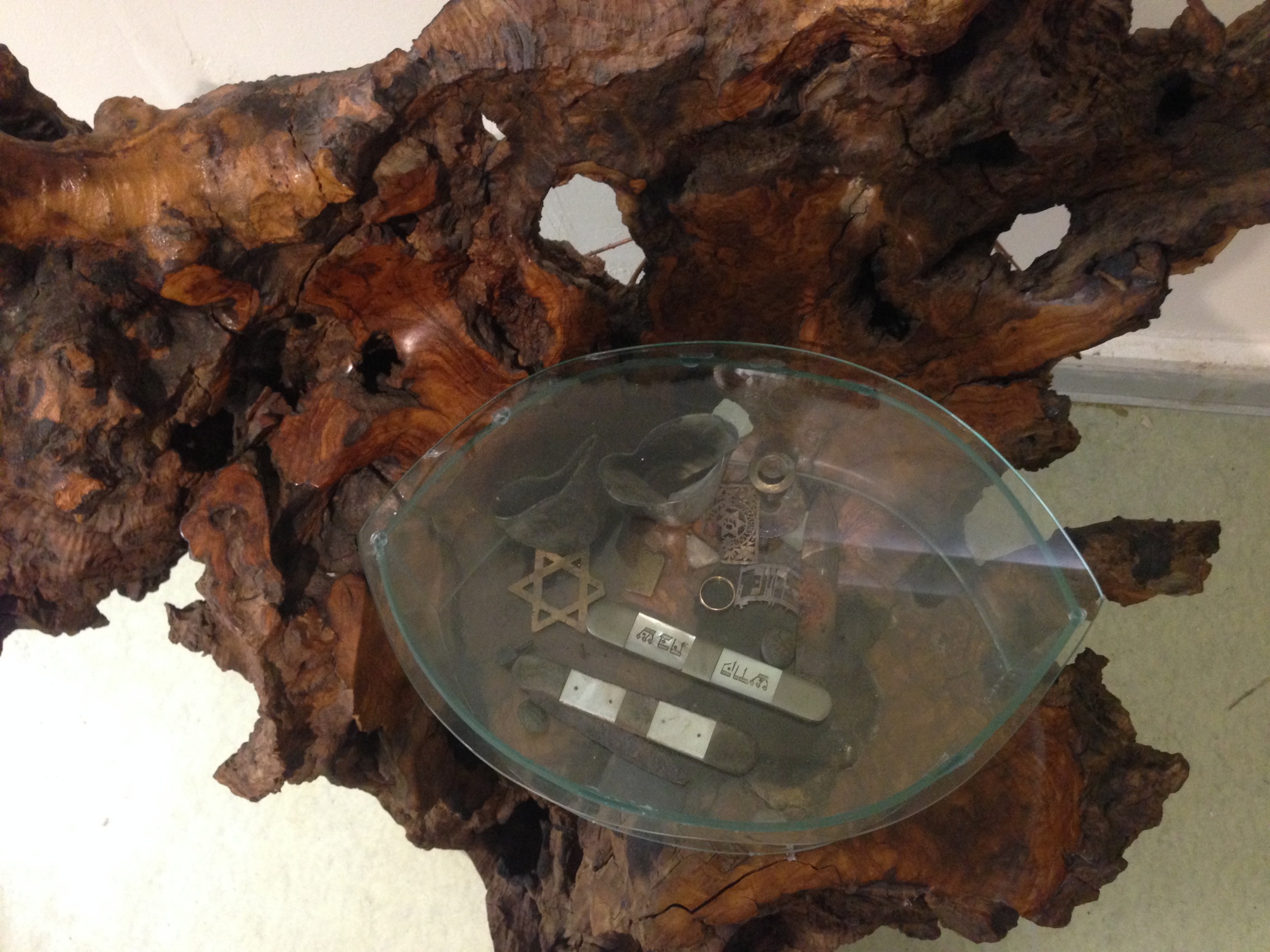 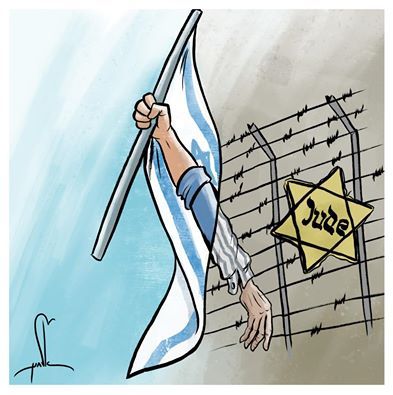 בזכירה סוד הגאולה
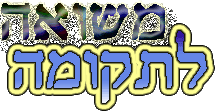